How to do the first patient consultation?
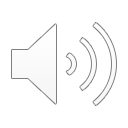 Version February 2025
Note
This presentation will be a practical guide on how to conduct your first case nurse consultation using the Tool Suite (V2)
It will not include all technical details on how to use the CoroPrevention Tool Suite, but it will guide you through some examples
This presentation does not include:
Completing the EDC system 
Completing the questionnaires in the ePRO application (on the tablet)
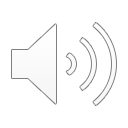 2
Patient description – Miss Carolyn Prevett
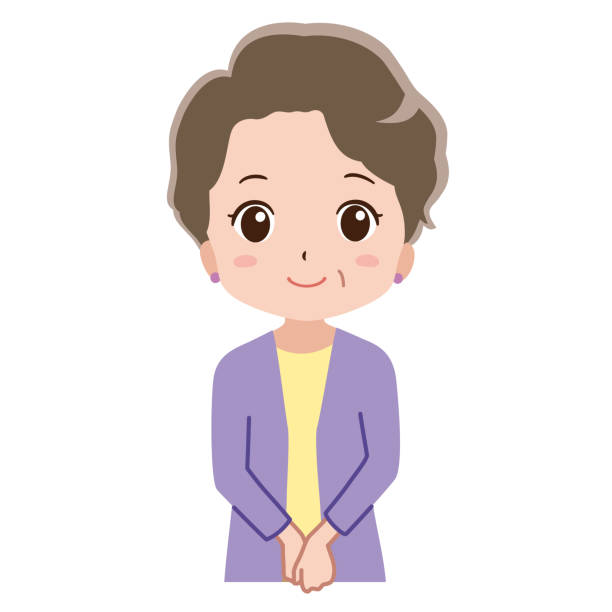 67-year old female
History
NSTEMI
For which PCI  was performed on  19/01/2022
Risk factors:
LDL 67 mg/dL (1.7 mmol/L)
Average BP 148/67 mm Hg
Smoker
Low physical activity (average 4500 steps / day, 6MWT 378m)
Current medication: bisoprolol 5 mg/d, atorvastatin 40 mg/d
No second vascular event in the last two years
Low medication adherence
Has a healthy diet based on the Mediterranean diet
Higher stress levels since the cardiac event
HbA1c 5,7% (no diabetes)
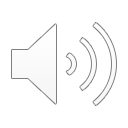 3
An example of “Visit 2”
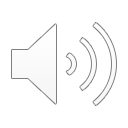 4
The patient comes into the consultation room
Let patient sit down, ask if everything went well with completing the questionnaires
If the patient was not able to complete all questionnaires, complete the questionnaires together on the tablet.
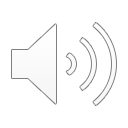 5
Explain today’s visit
Ask what the patient recalls about the aim and procedure of the intervention. Follow up with: 
“Would you like me to tell a bit more into detail about ...?”
Correct or confirm 
“This intervention is intended to support you in making healthier lifestyle choices to the extent that you wish to do so.” 
Determine the agenda for today in consent with the patient 
“If that is okay for you, today we can take a look together at how you are doing regarding those health behaviours that are related to your heart. And maybe also talk about possible changes you would like to make that we can support you in.”
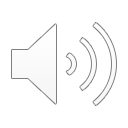 6
Now open the caregiver dashboard.

Go to the caregiver dashboard page, and look up the patient’s record using the subject ID.

Then it is time for the following steps: Opening the patient record, inserting vital signs, 6MWT results, clinical assessment and medication DSS related information
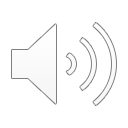 7
https://dashboard-dev.coroprevention.eu/
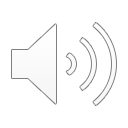 8
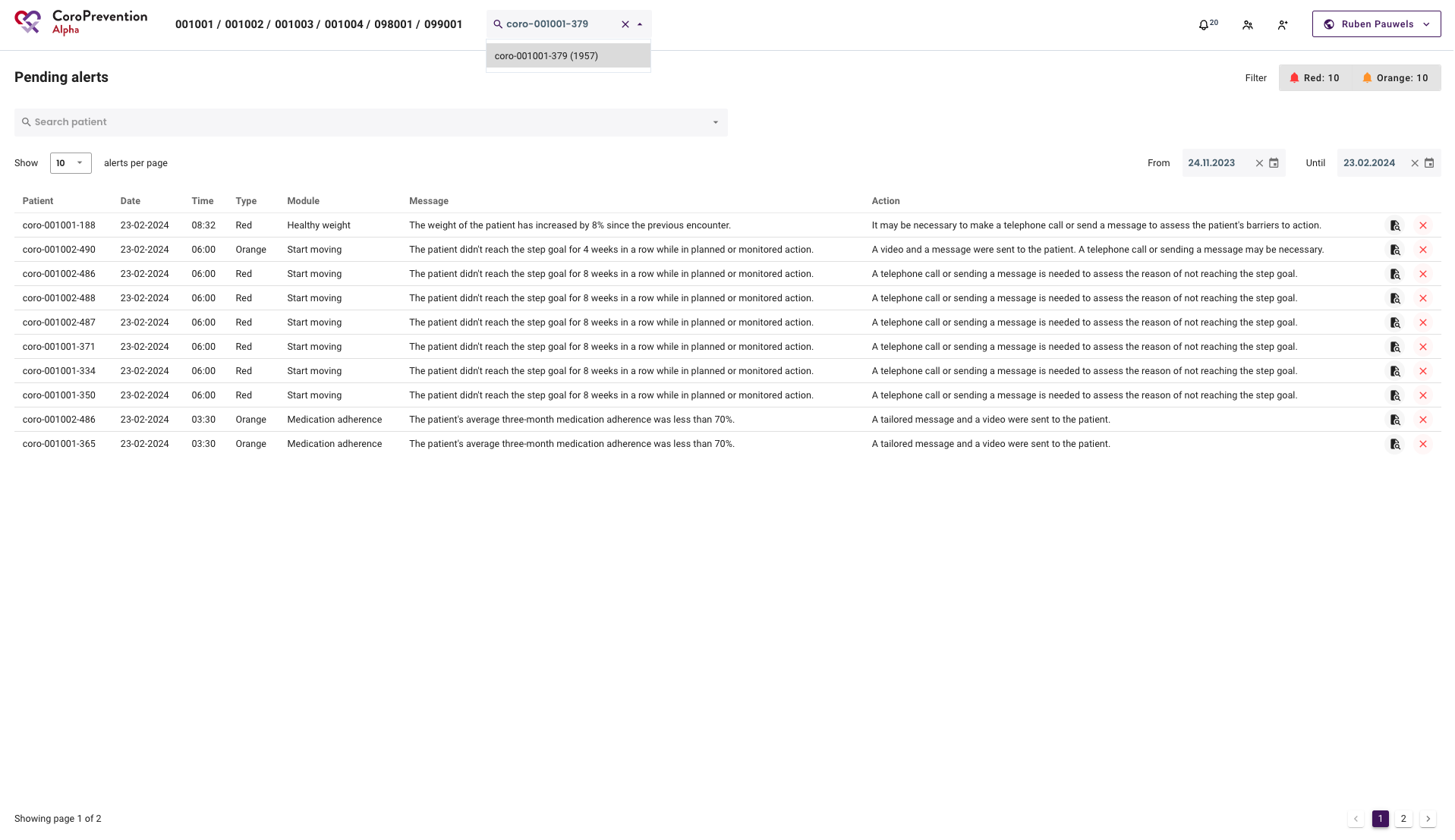 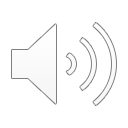 9
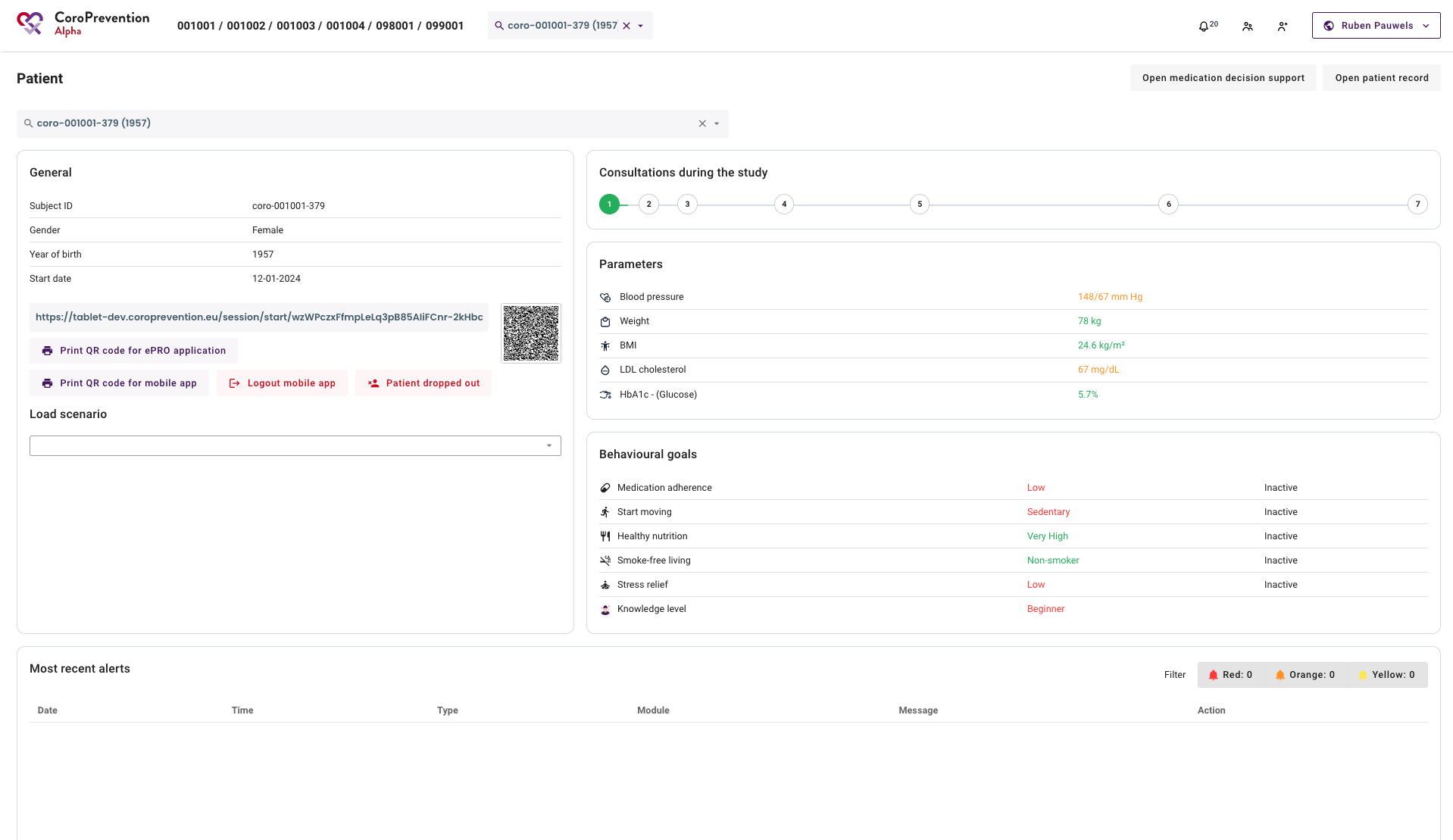 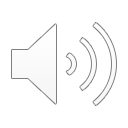 10
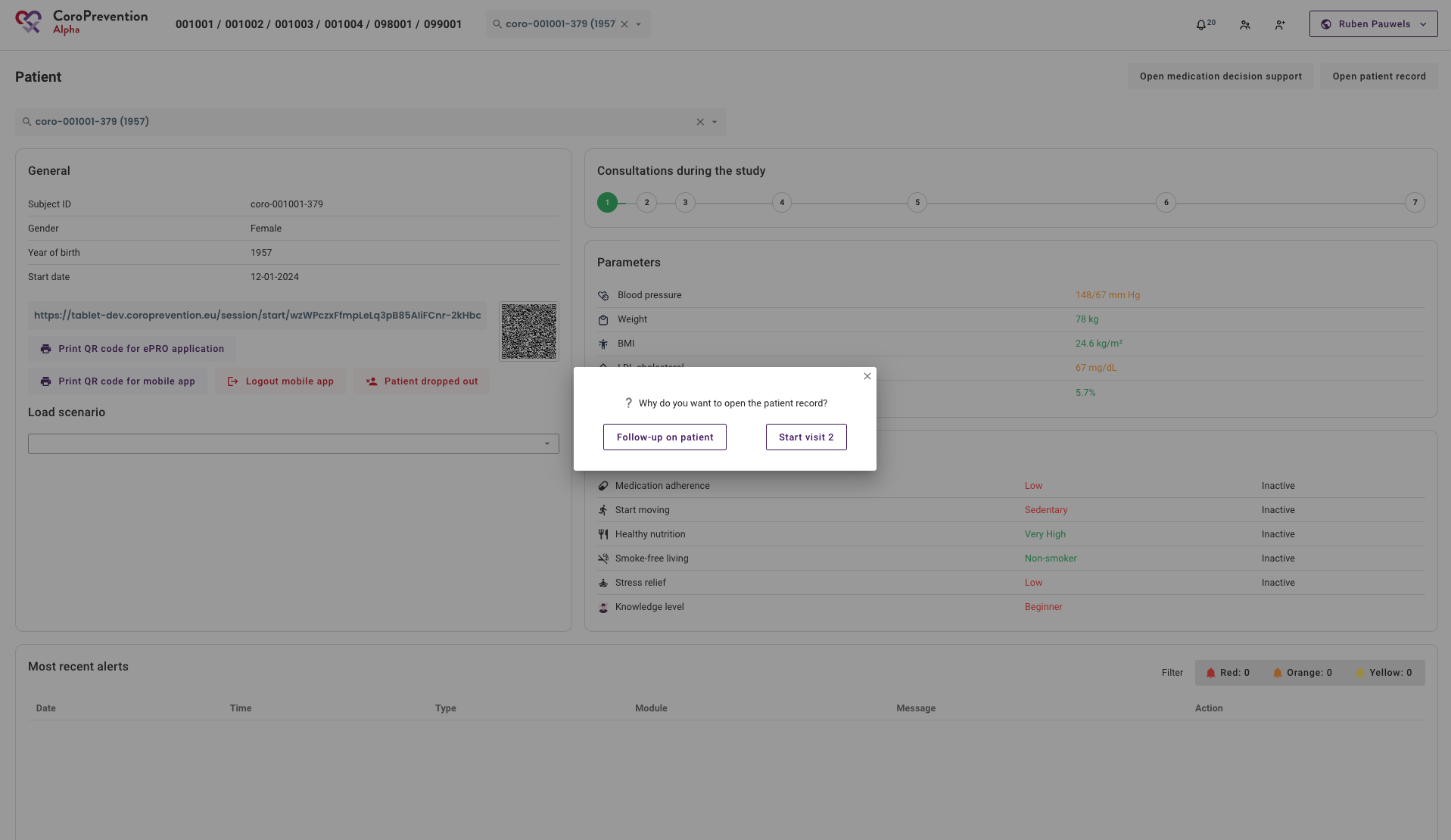 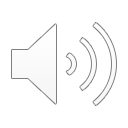 11
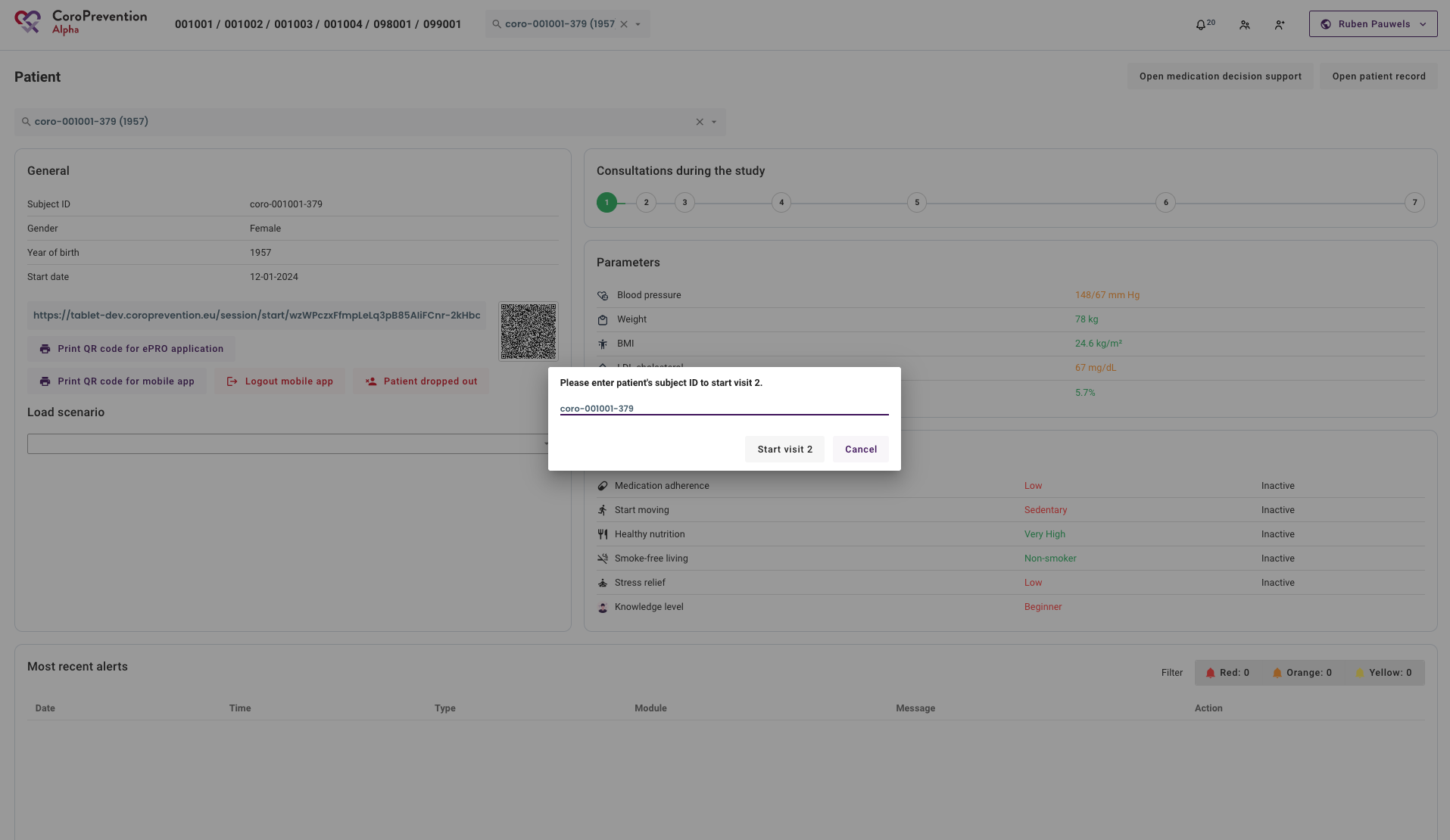 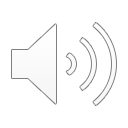 12
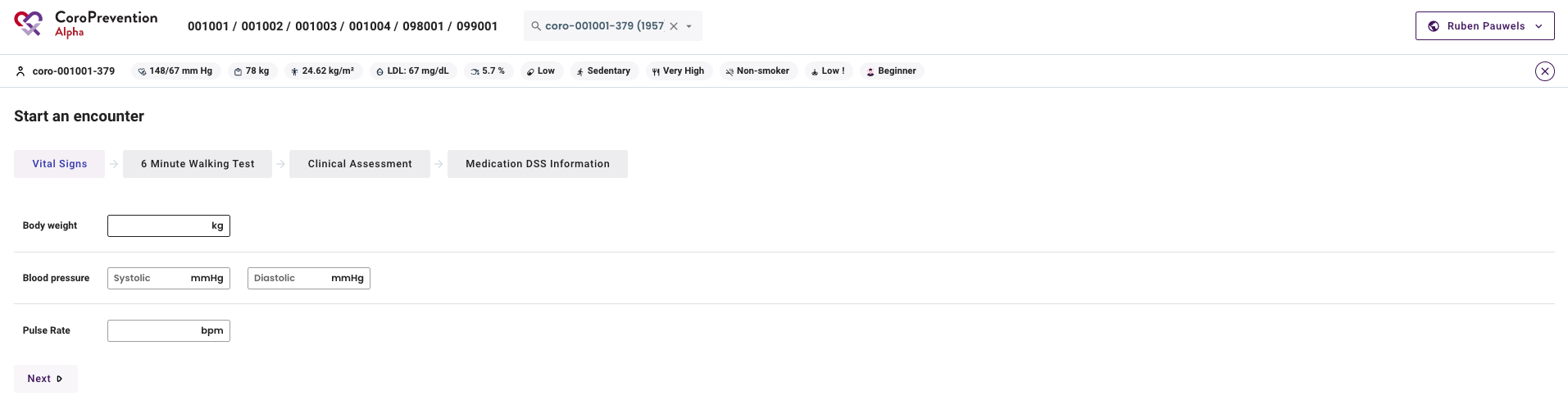 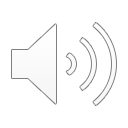 13
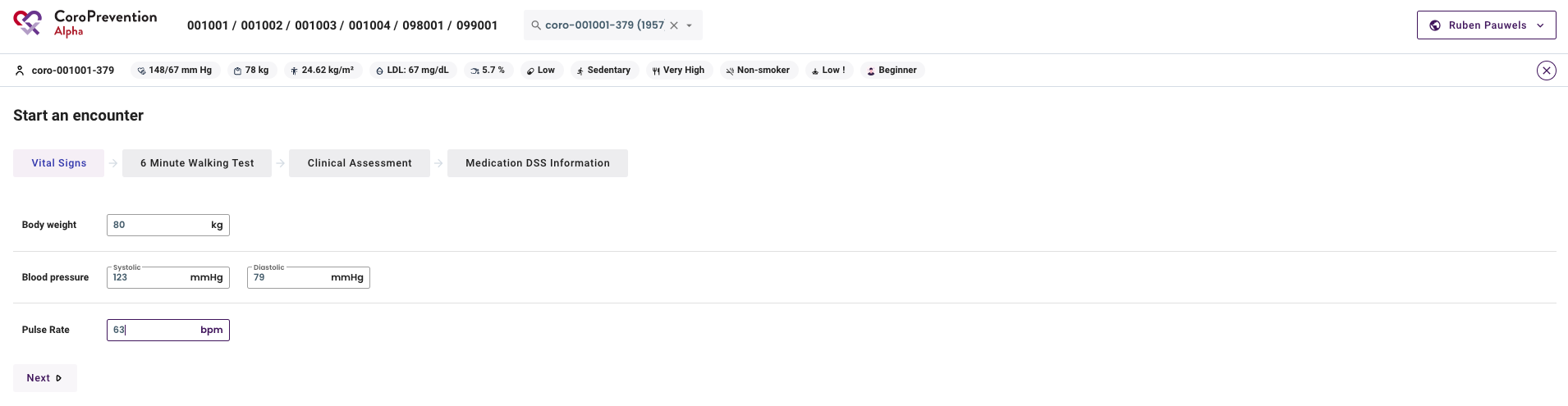 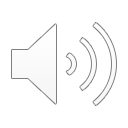 14
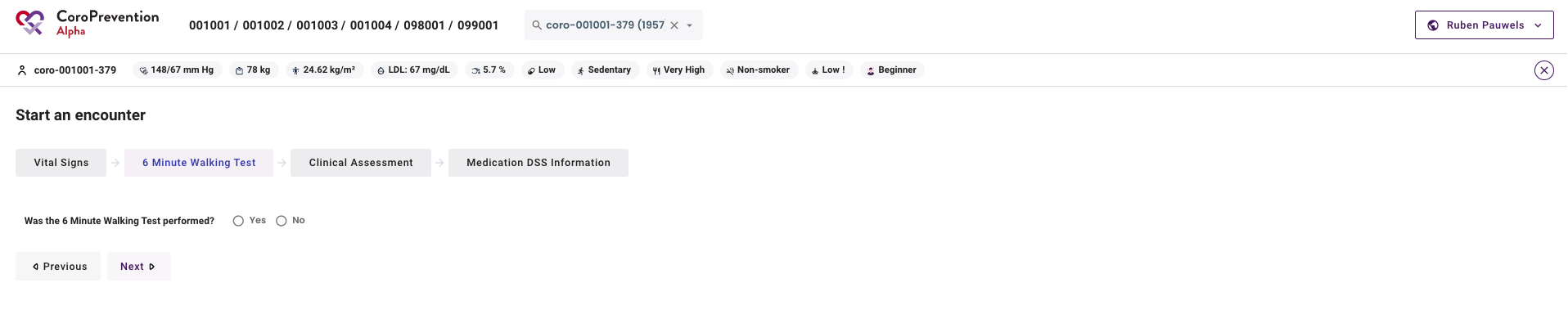 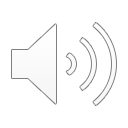 15
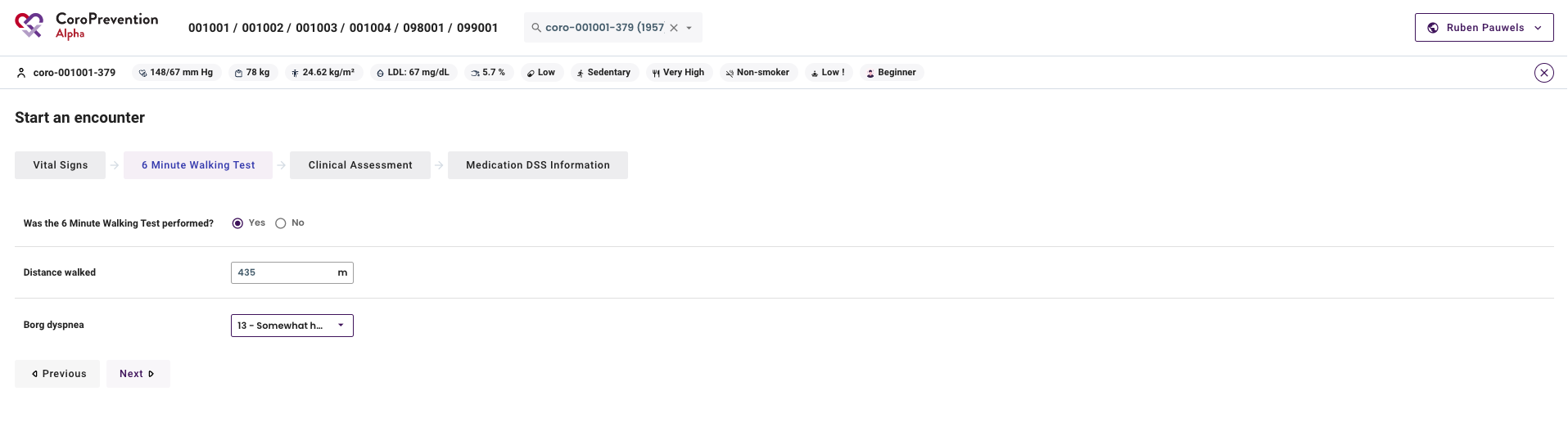 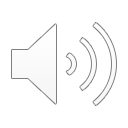 16
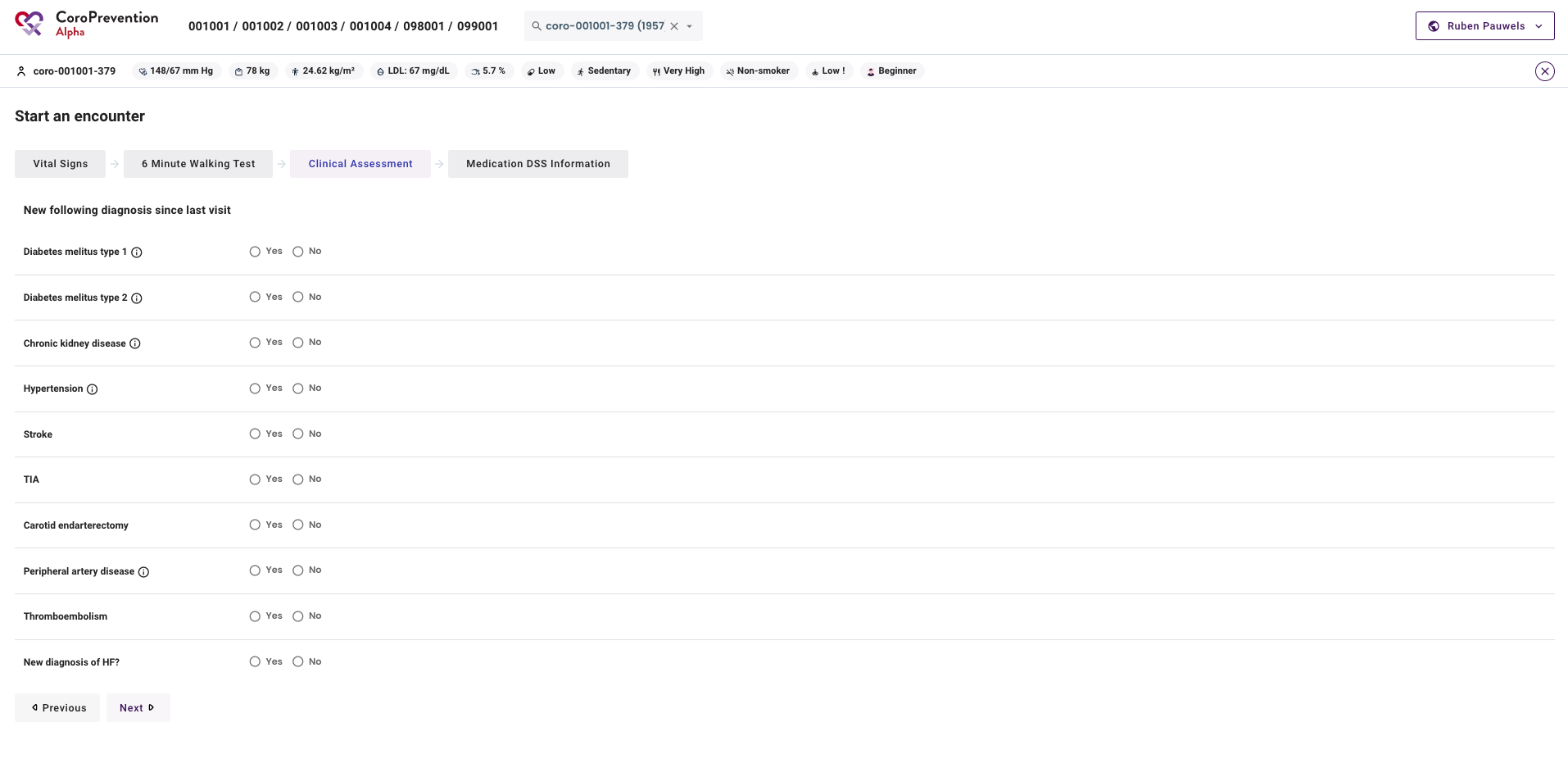 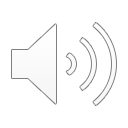 17
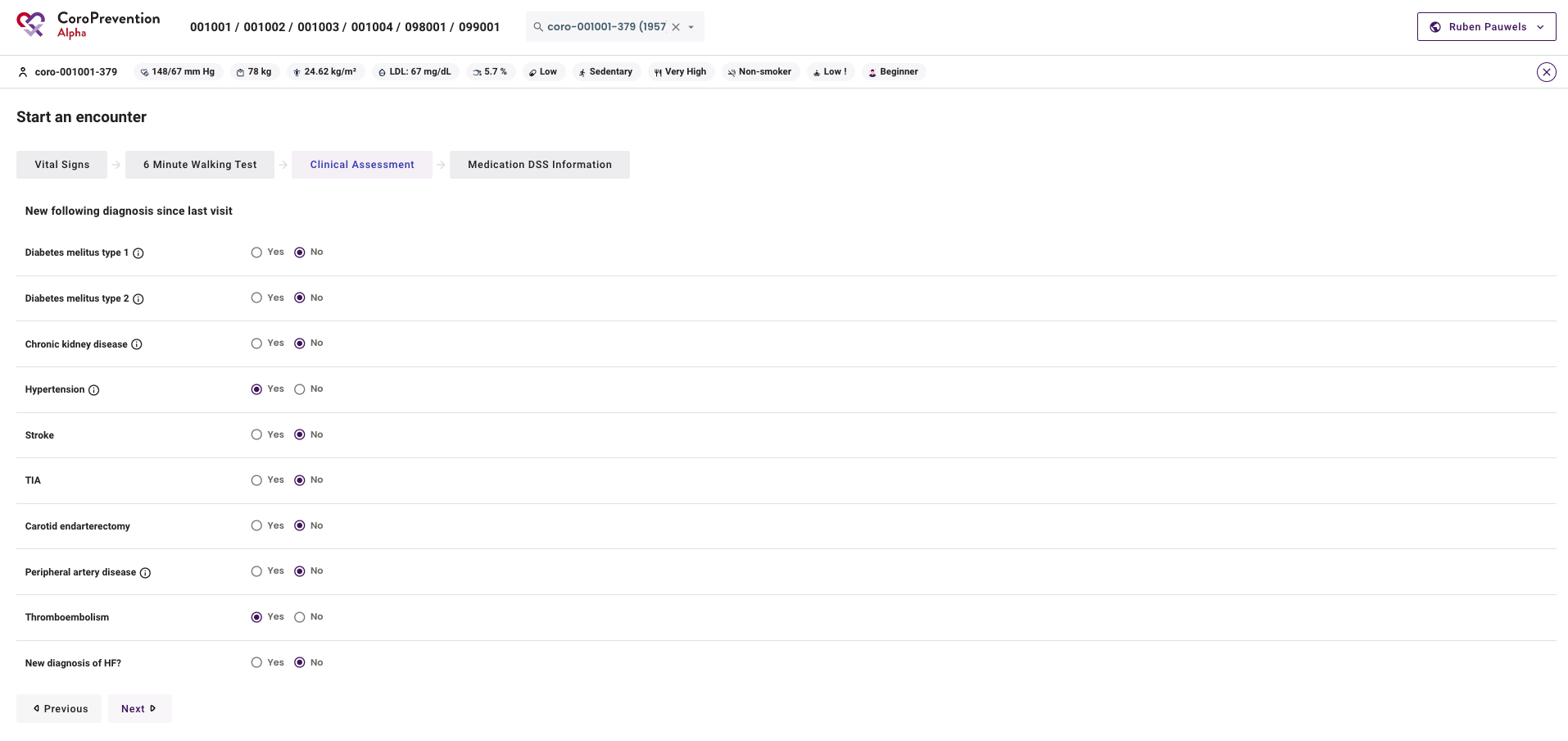 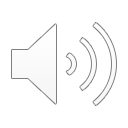 18
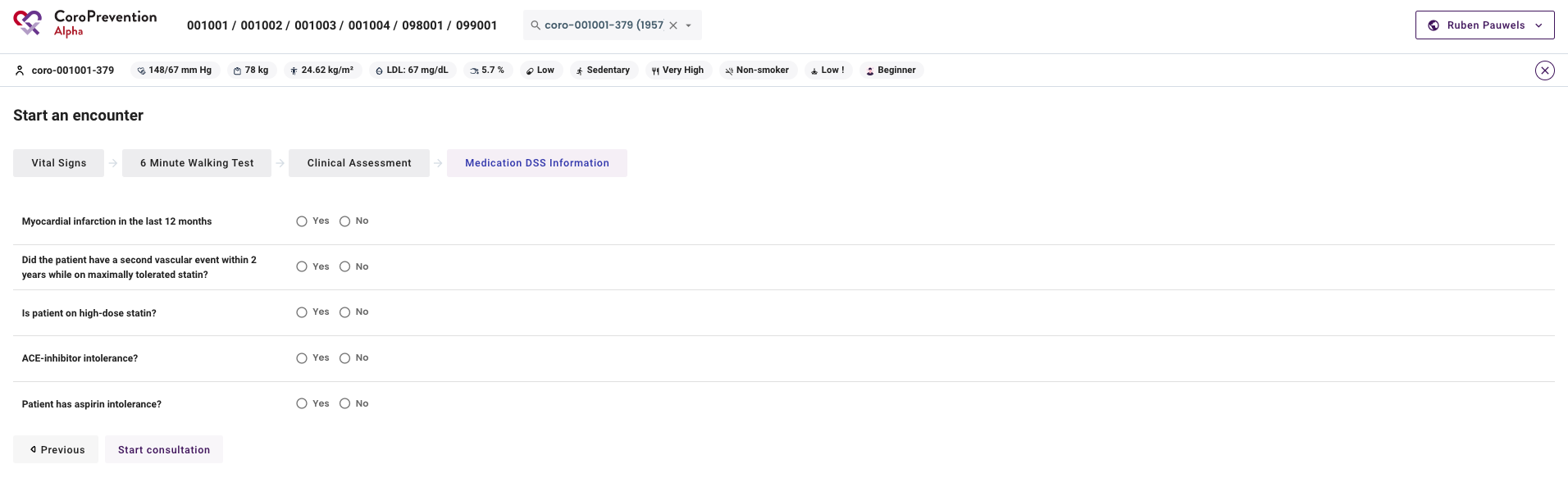 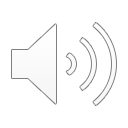 19
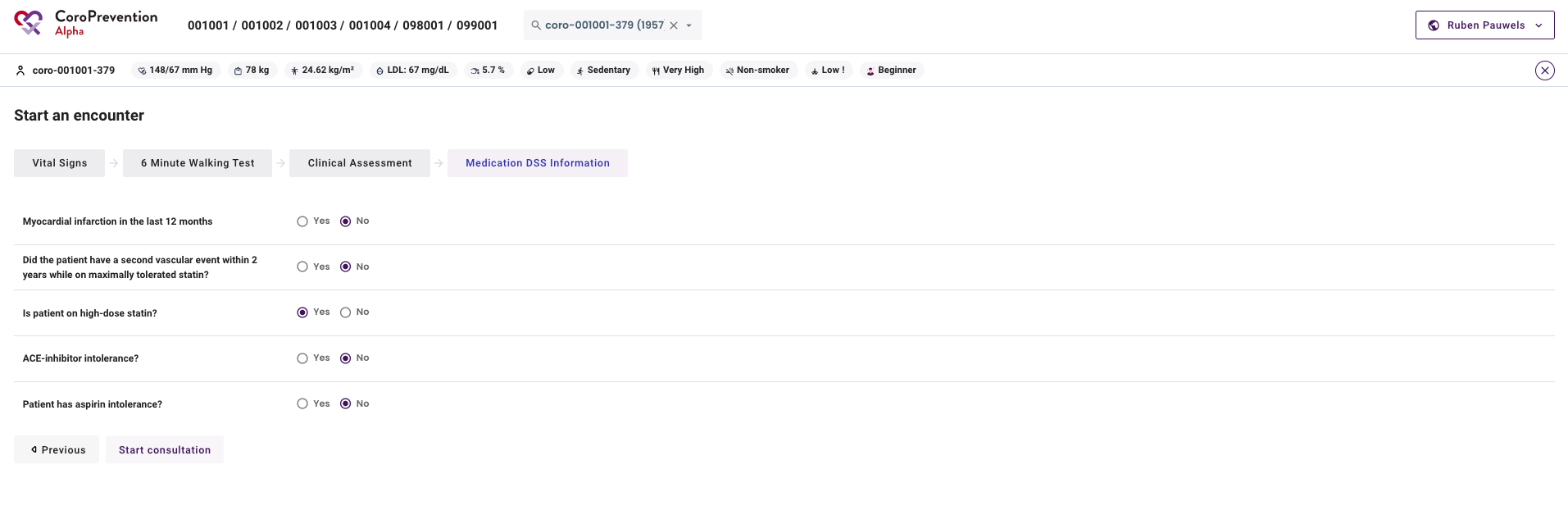 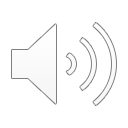 20
Questionnaires
Check if the questionnaires have been completed. If not, you can help the patient with completing the questionnaires.
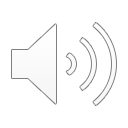 21
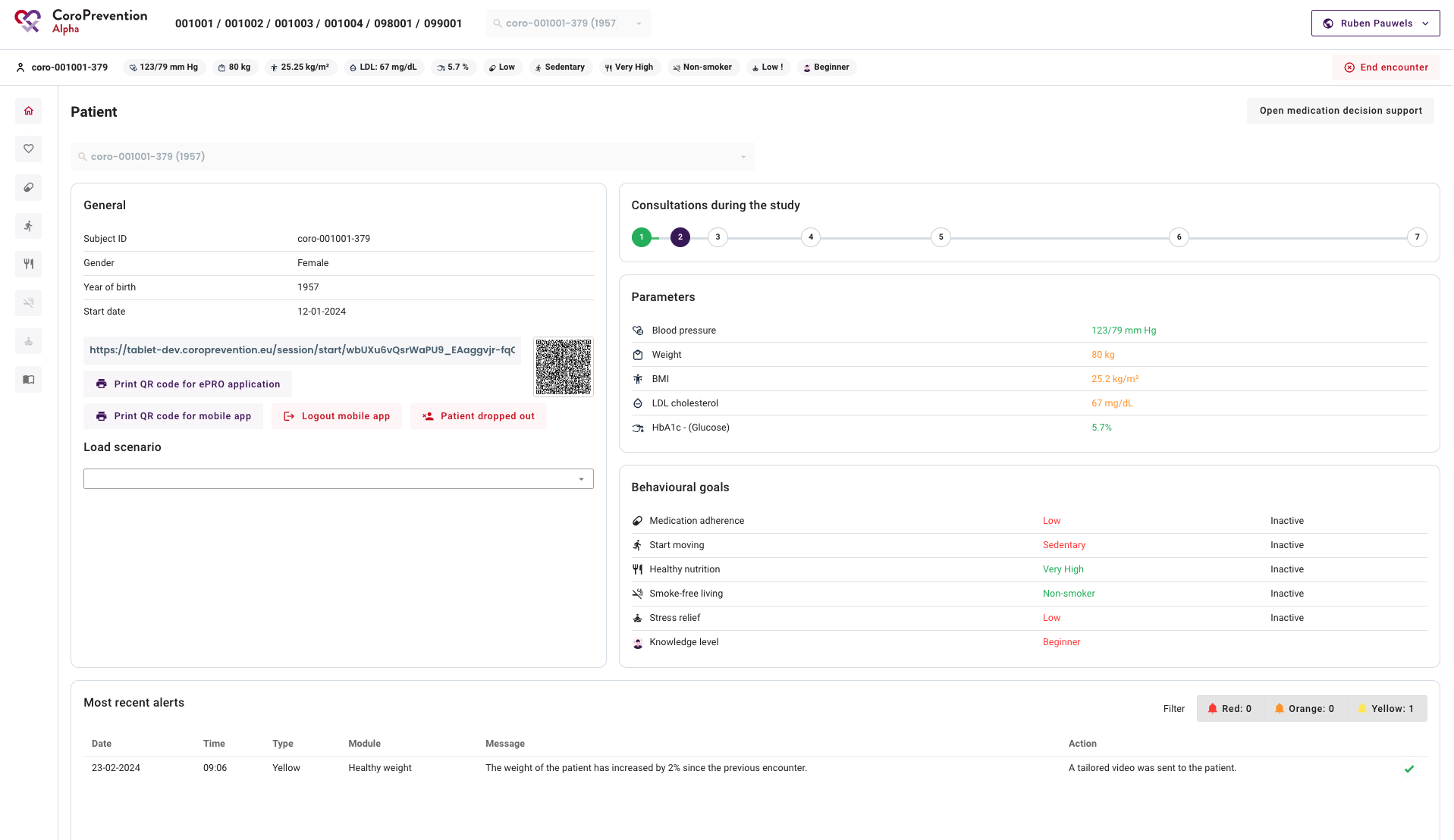 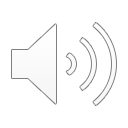 22
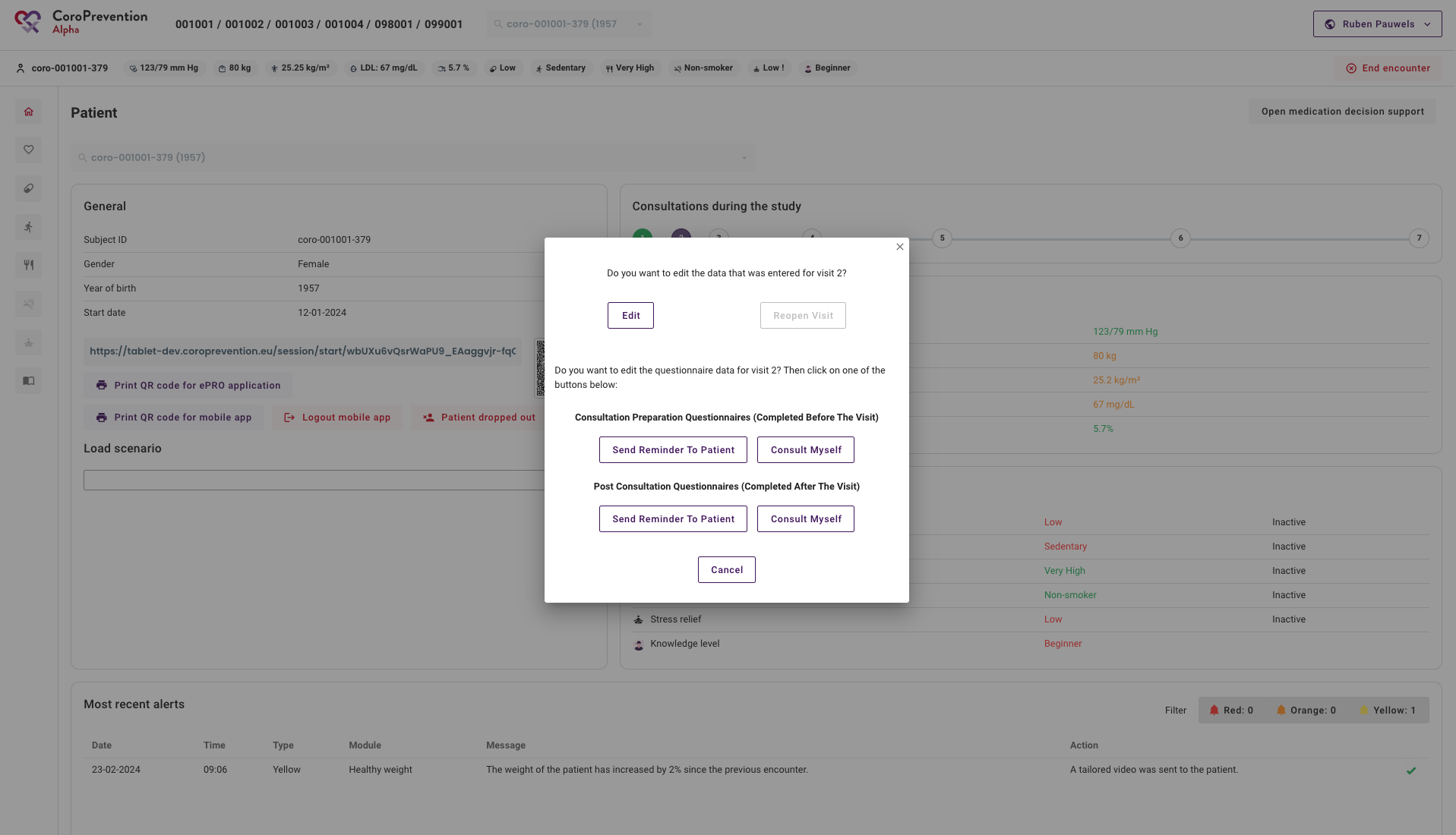 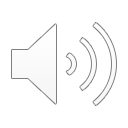 23
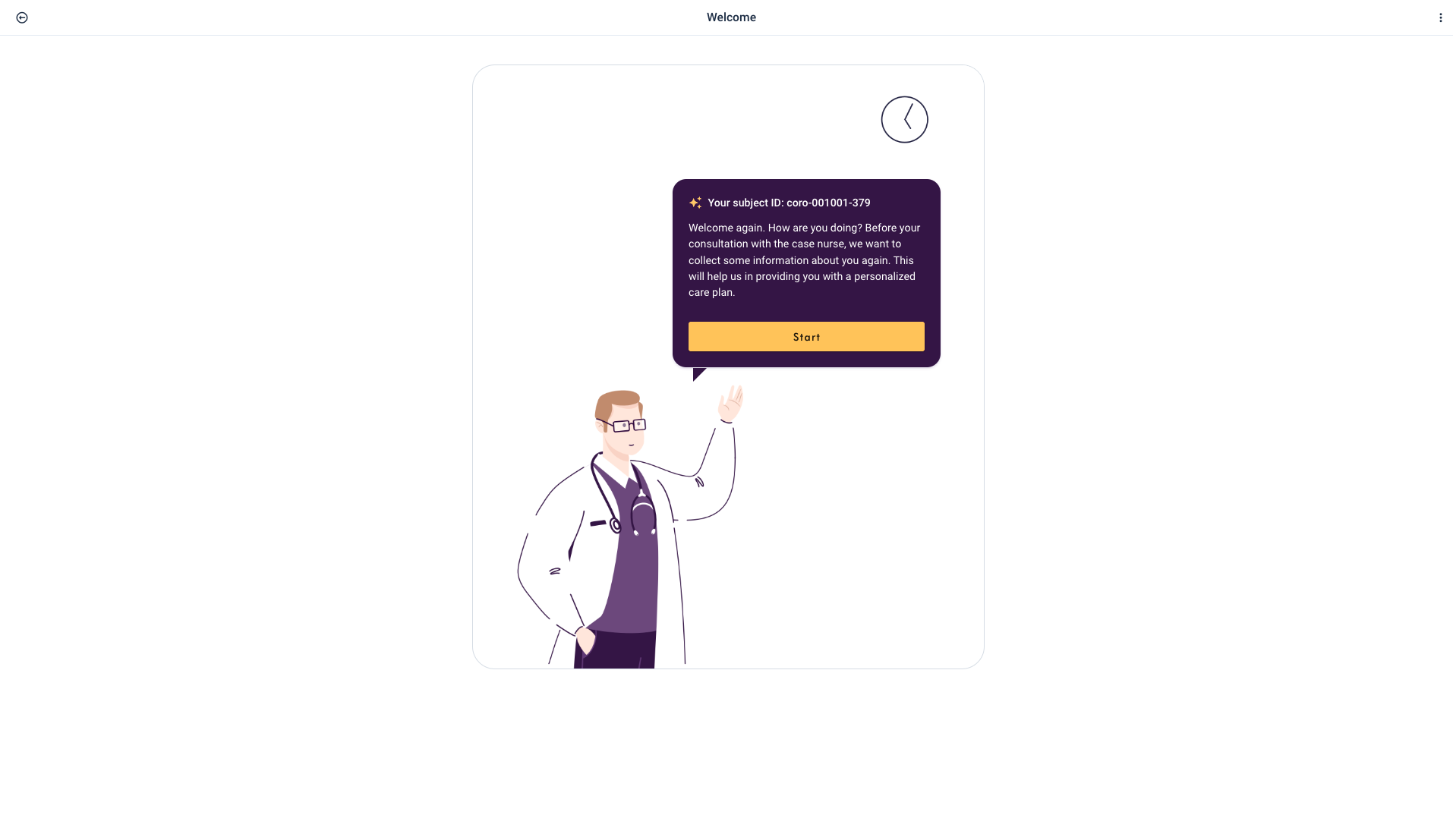 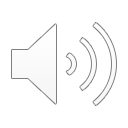 24
Main part of the patient consultation
From this moment on, the screen will be shared with the patient, and the patient is invited to follow everything you will do on the screen.
Shall we take a look together at where you are at now?
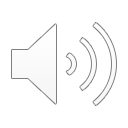 25
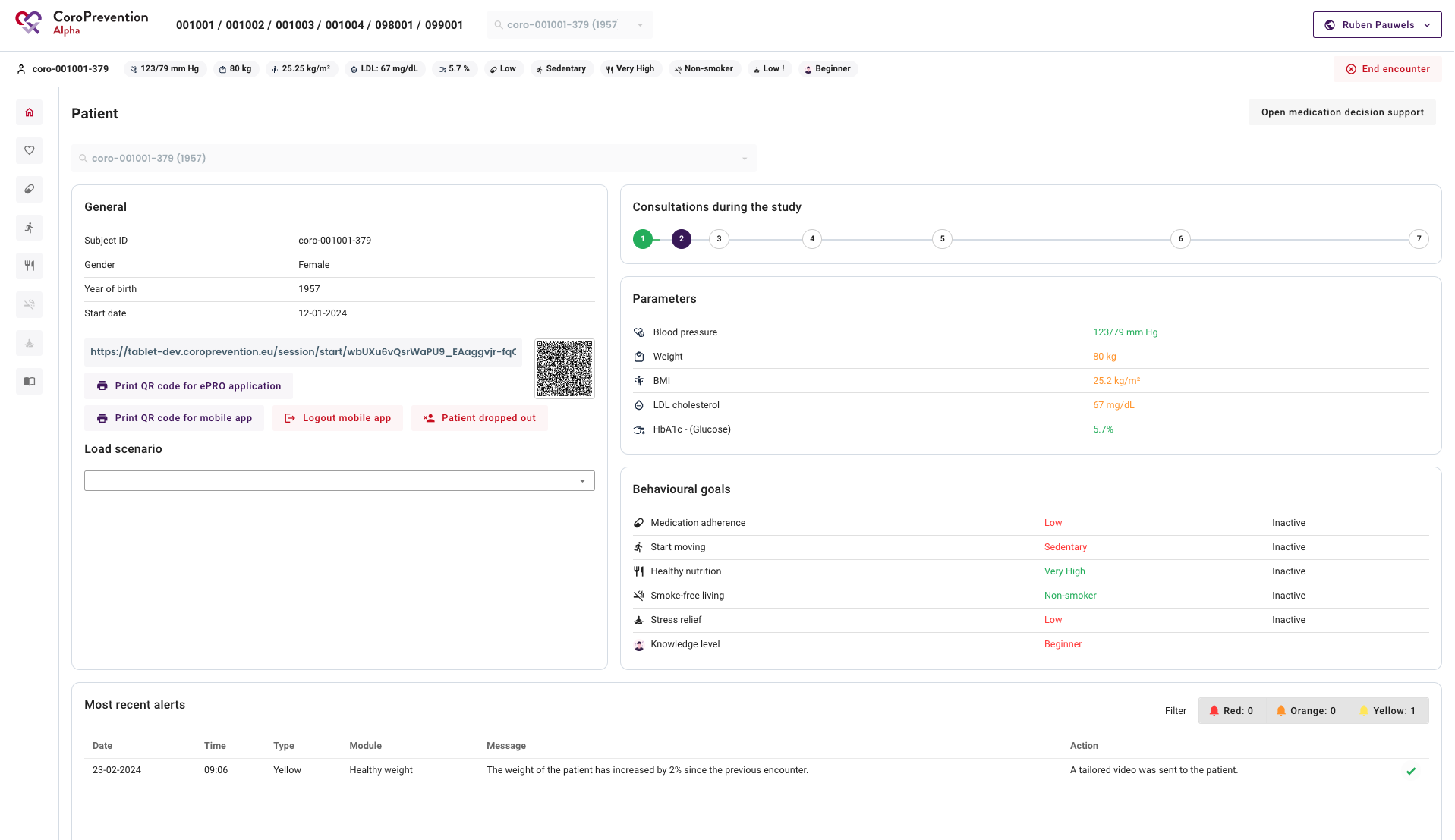 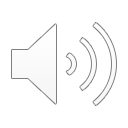 26
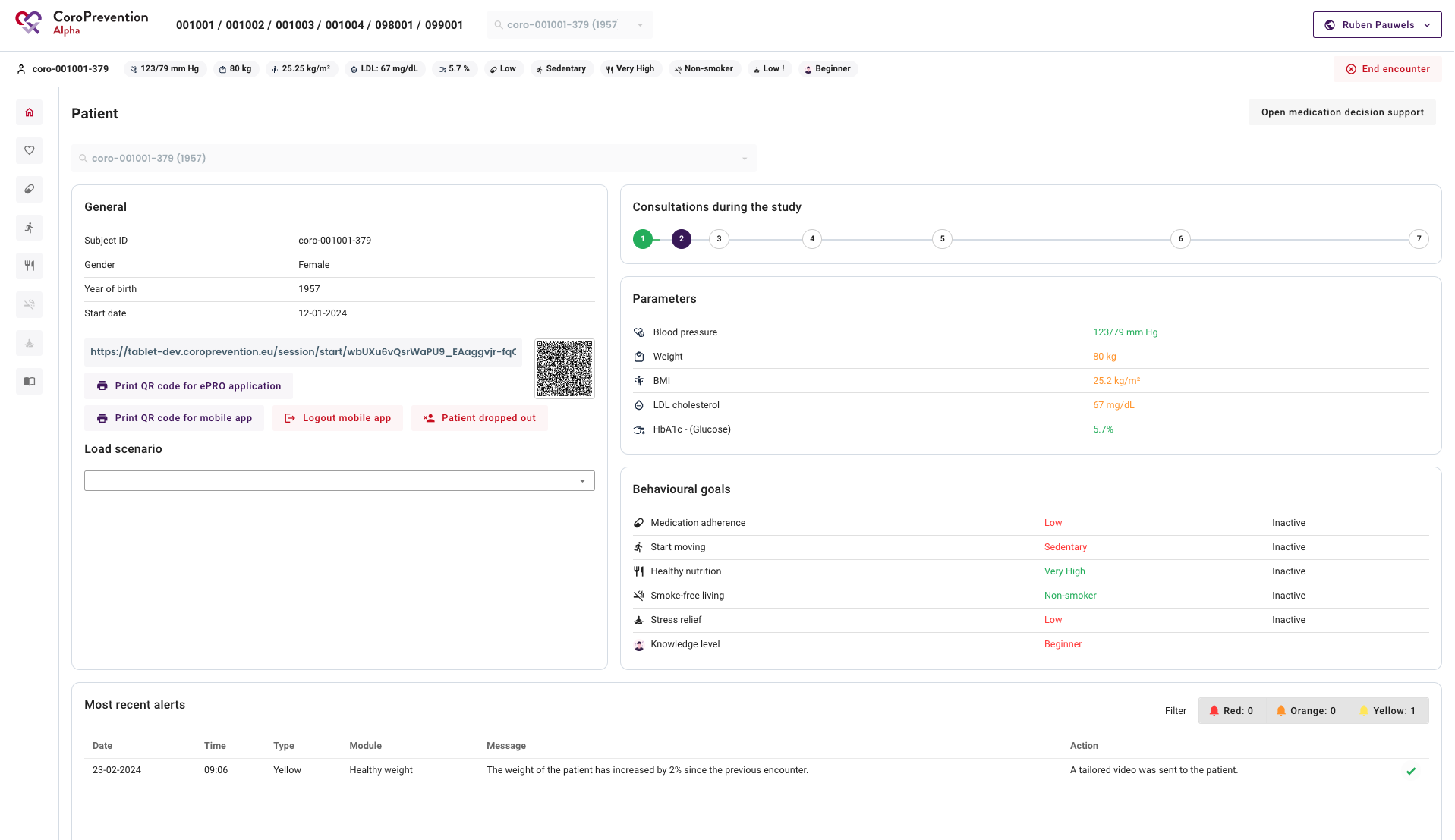 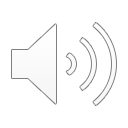 27
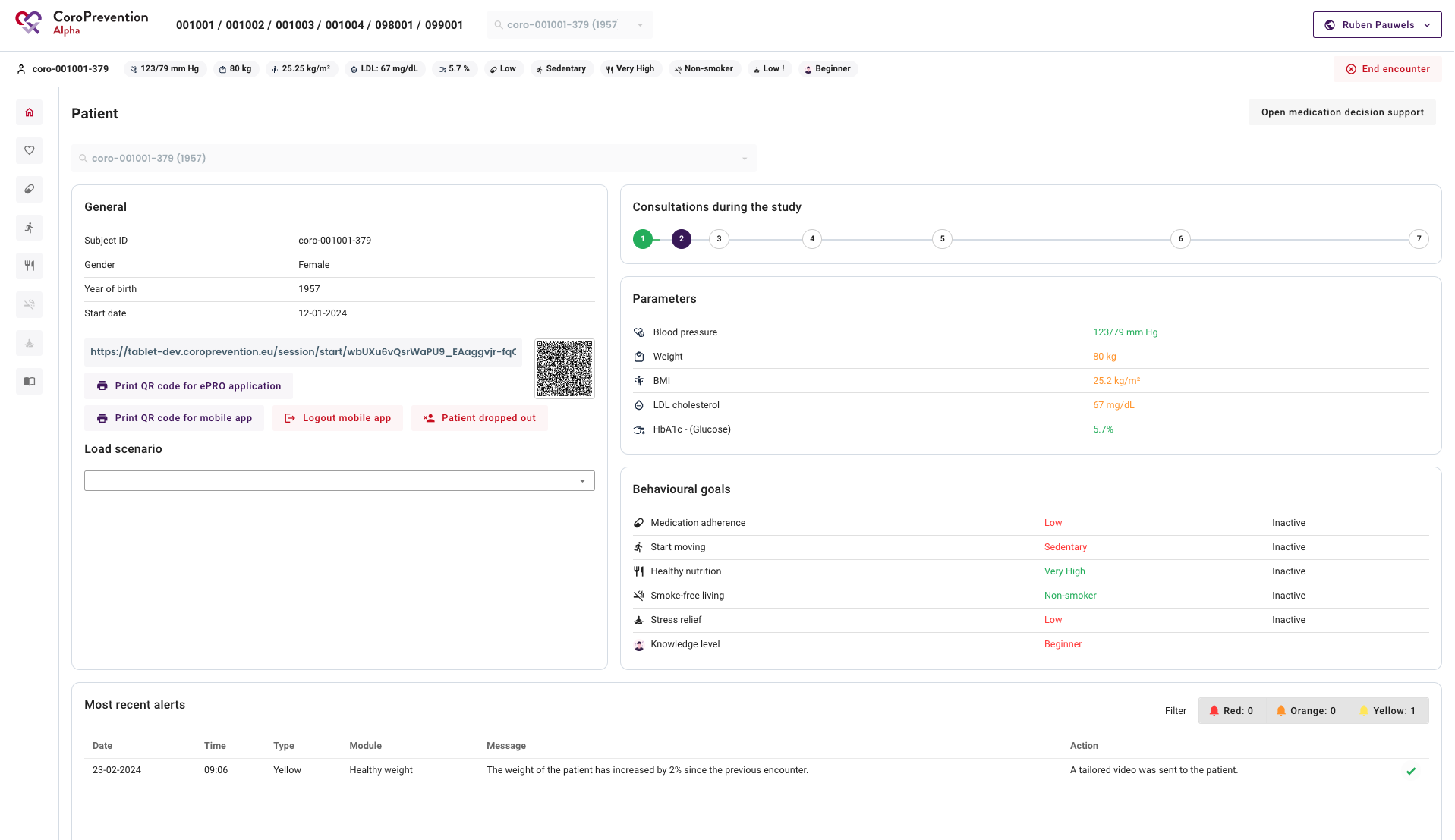 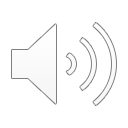 28
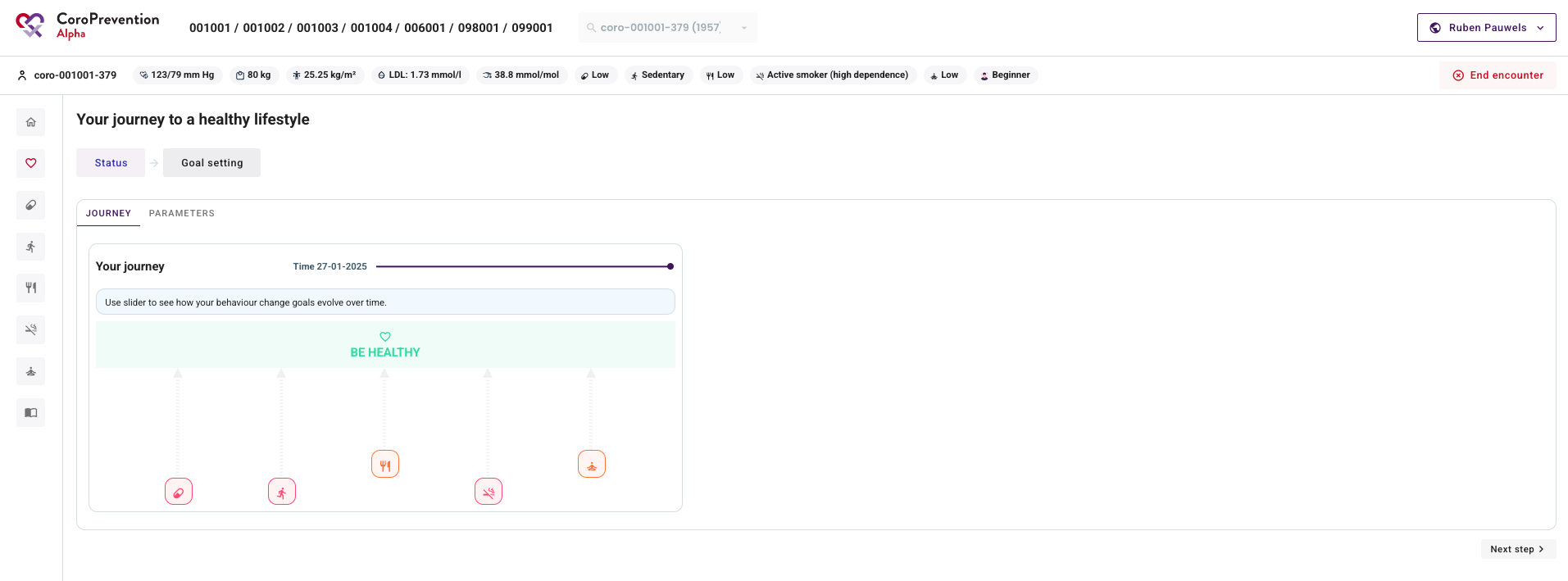 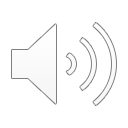 29
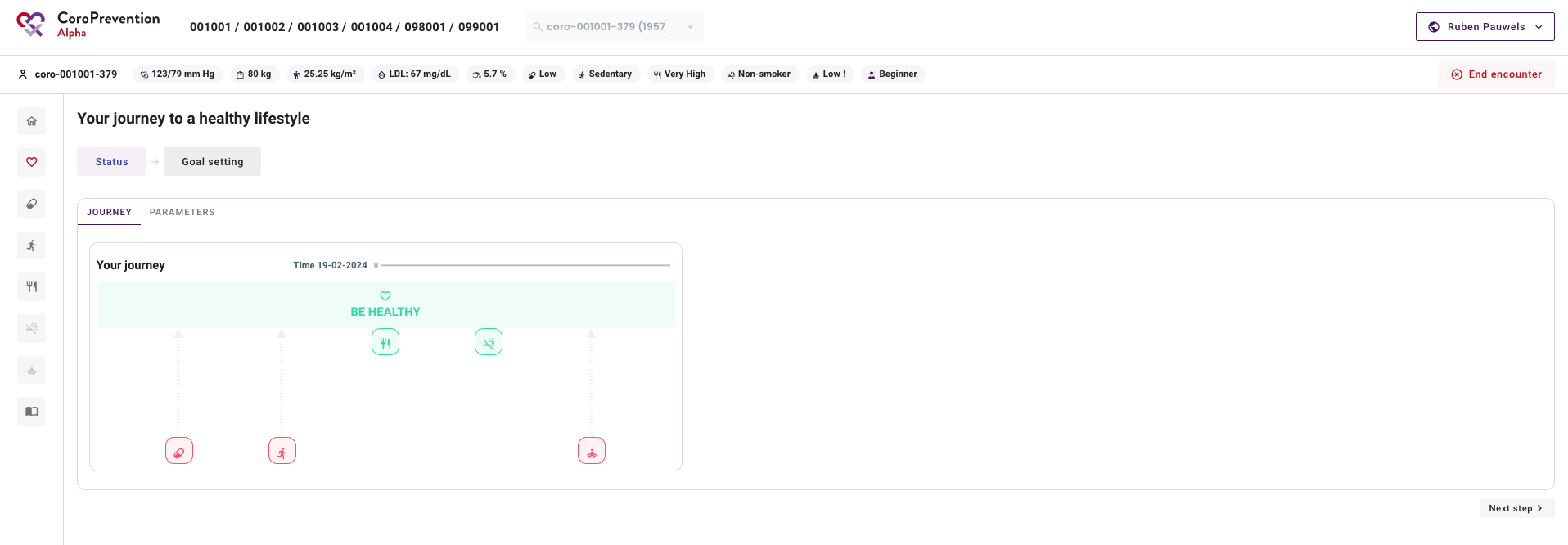 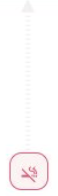 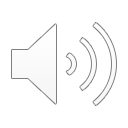 30
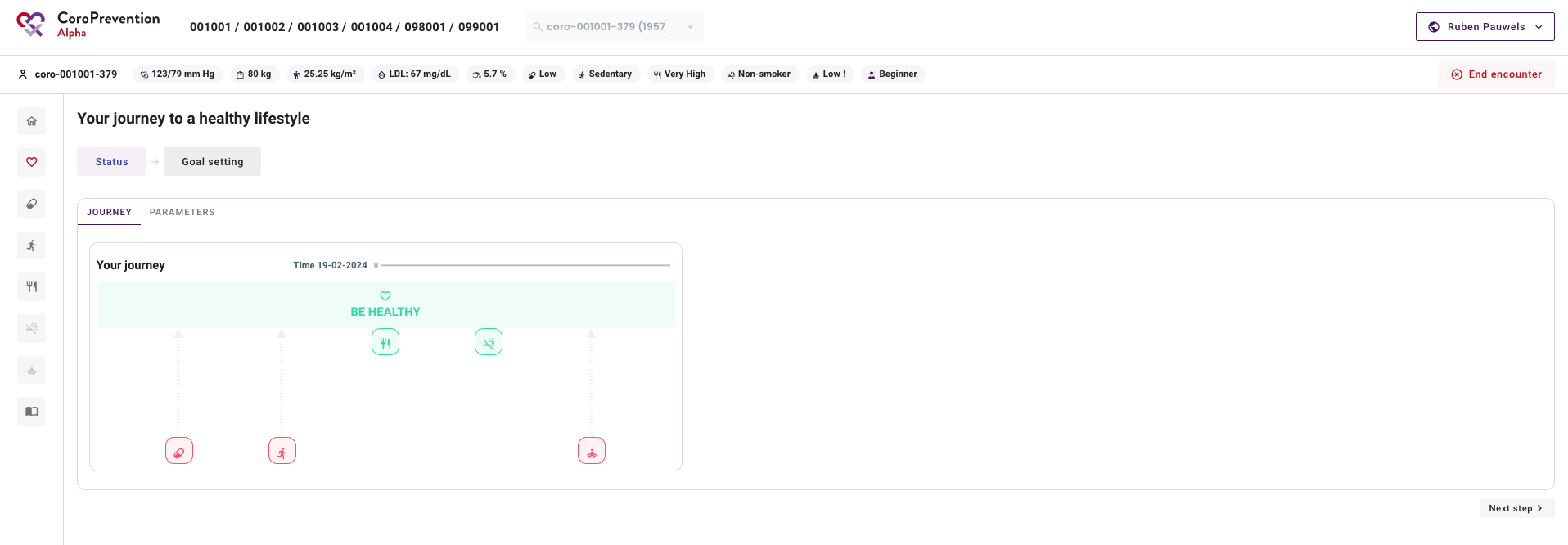 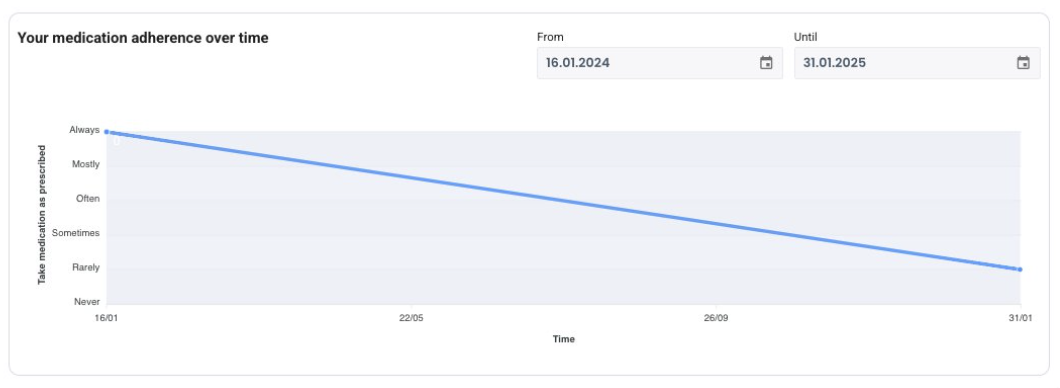 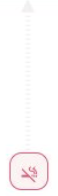 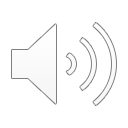 31
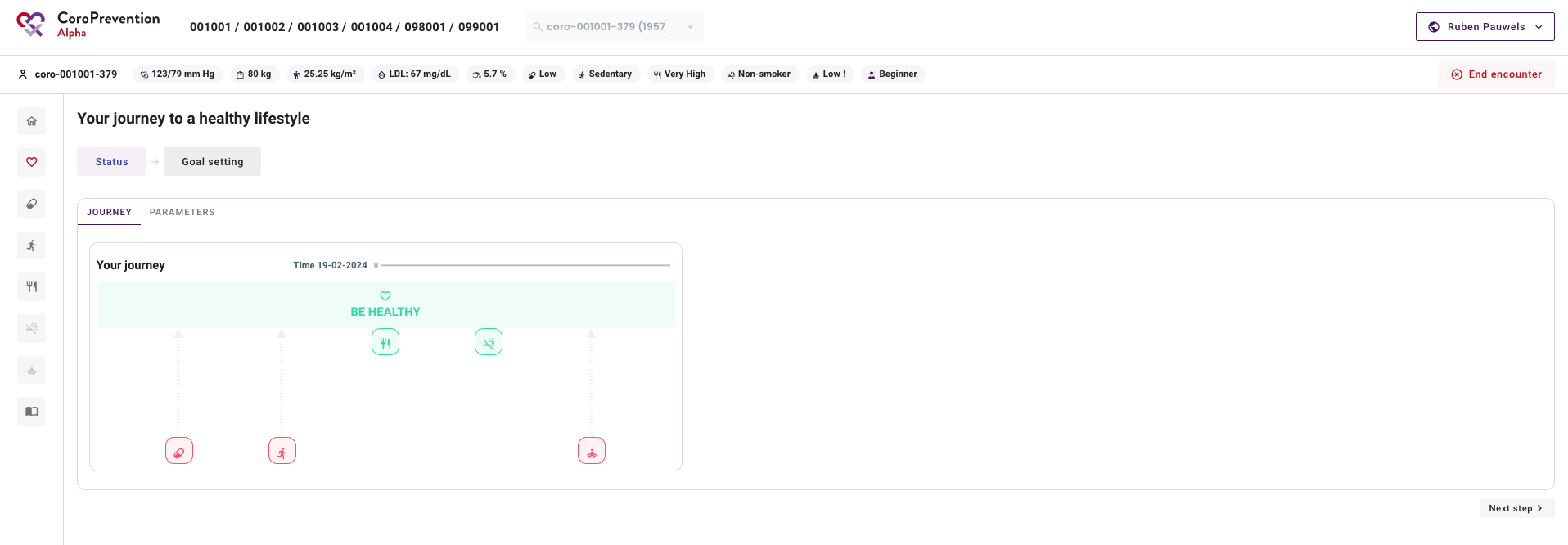 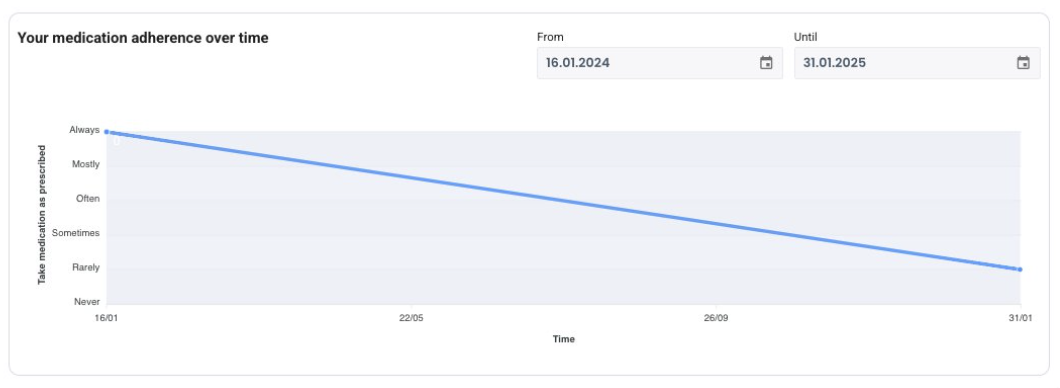 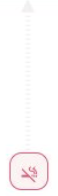 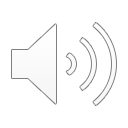 32
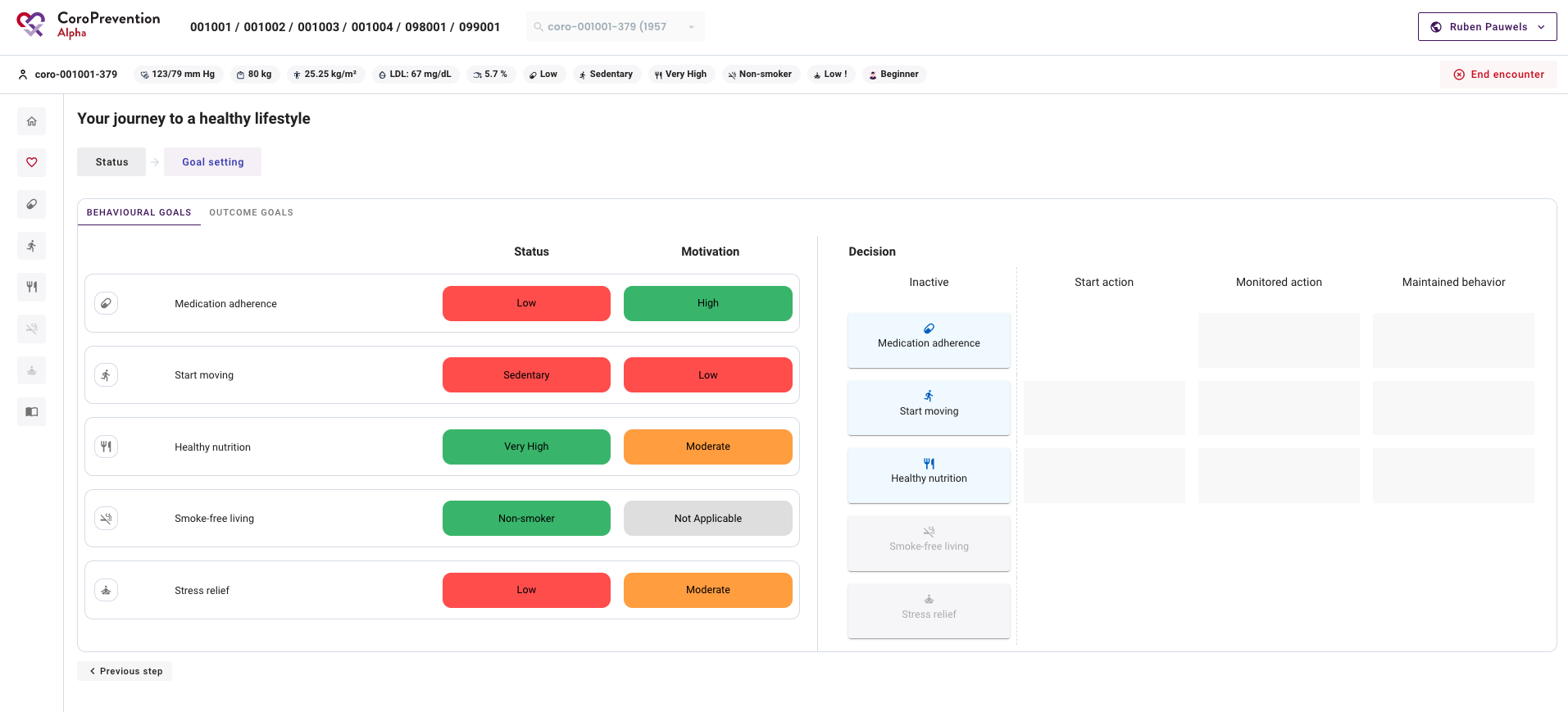 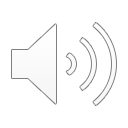 33
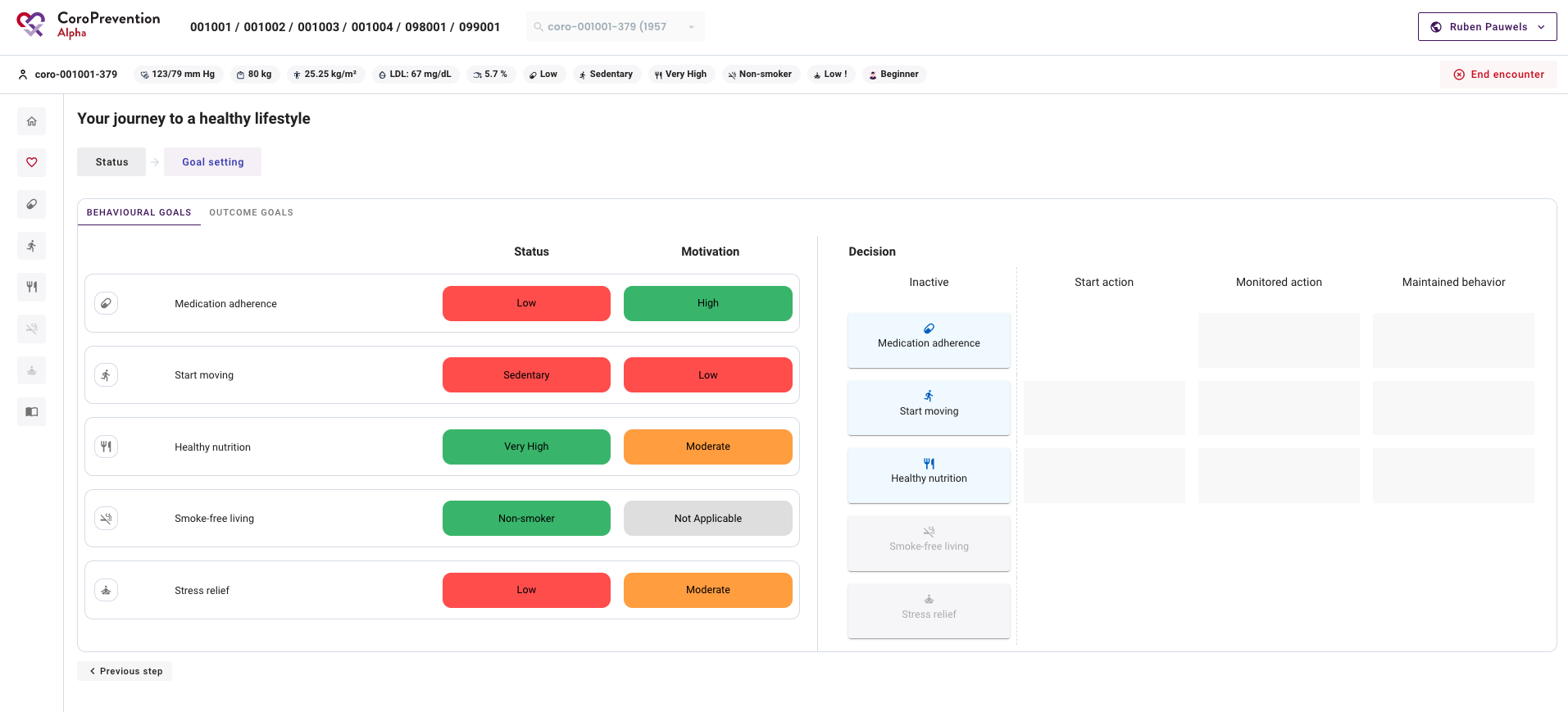 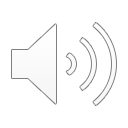 34
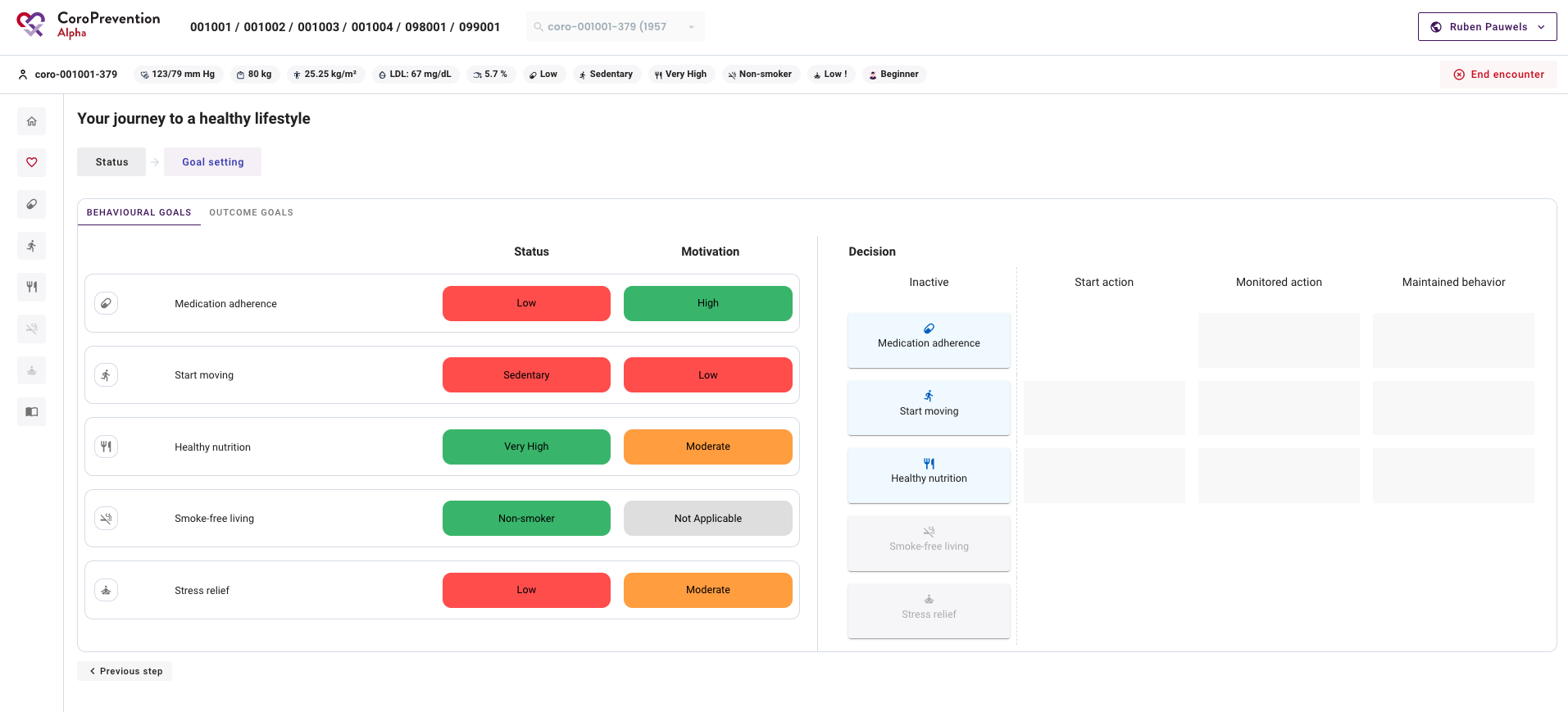 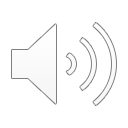 35
Module by module
For each module you will look at the overview and decide together with the patient if he/she wants to change the behaviour. If so, you can do detailed goal-setting per goal.
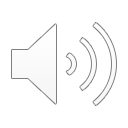 36
Medication adherence
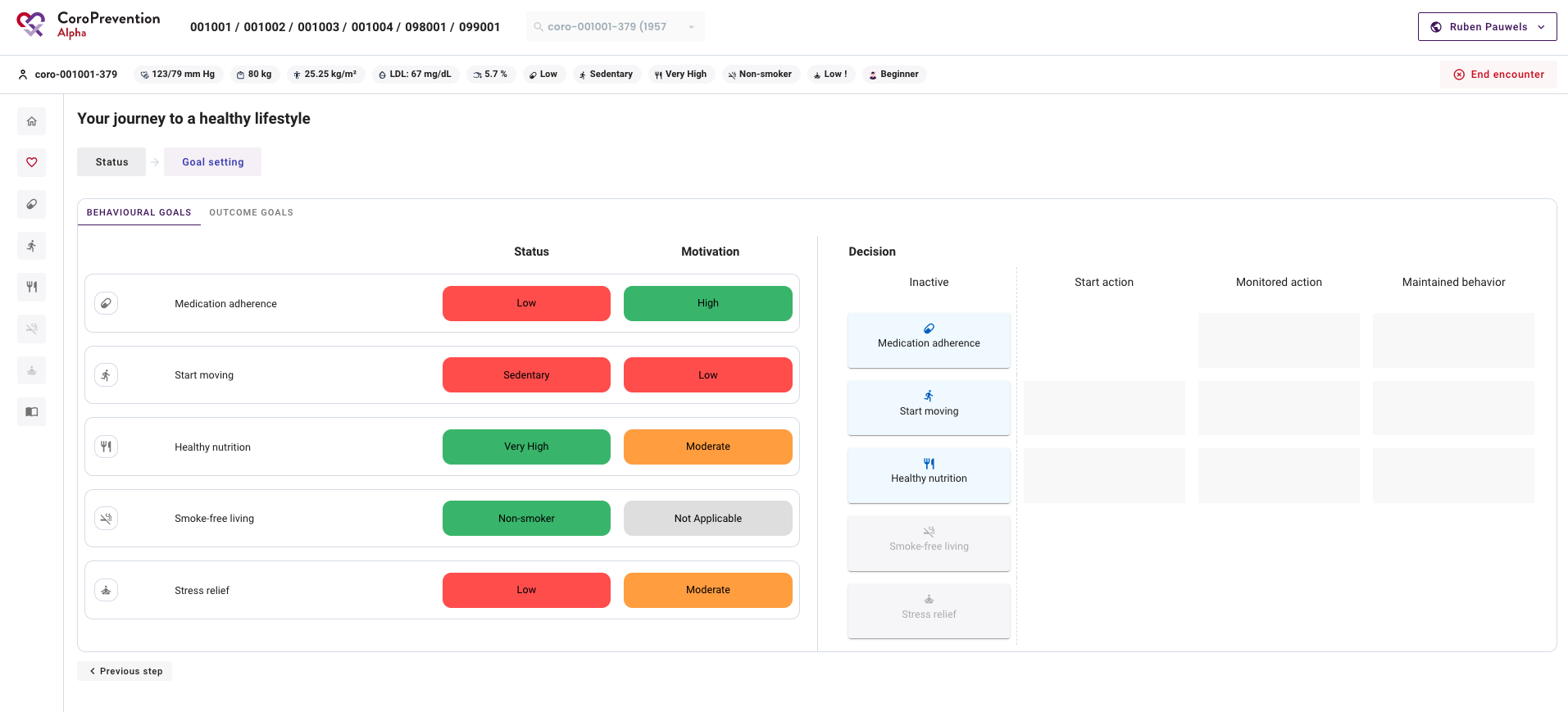 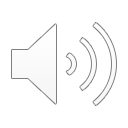 37
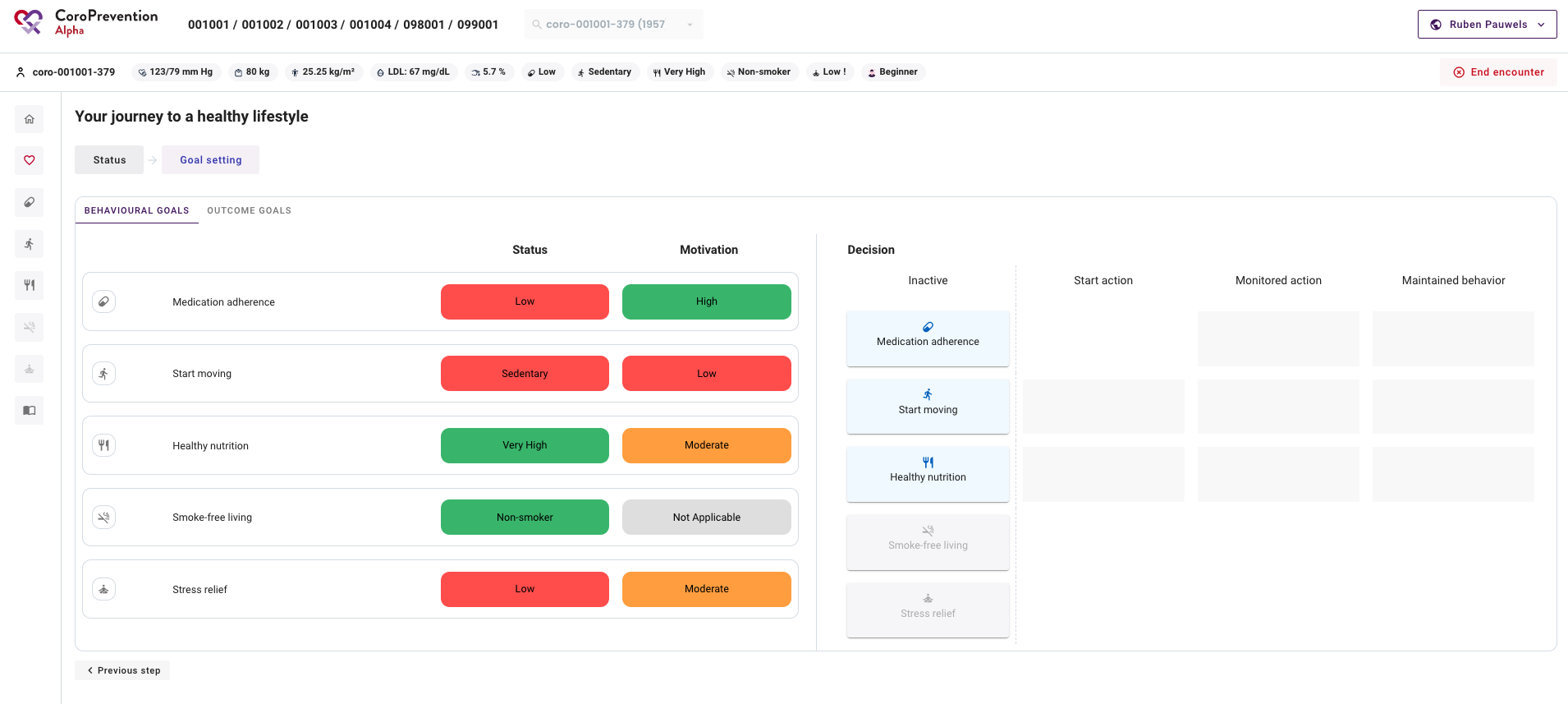 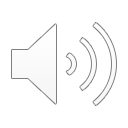 38
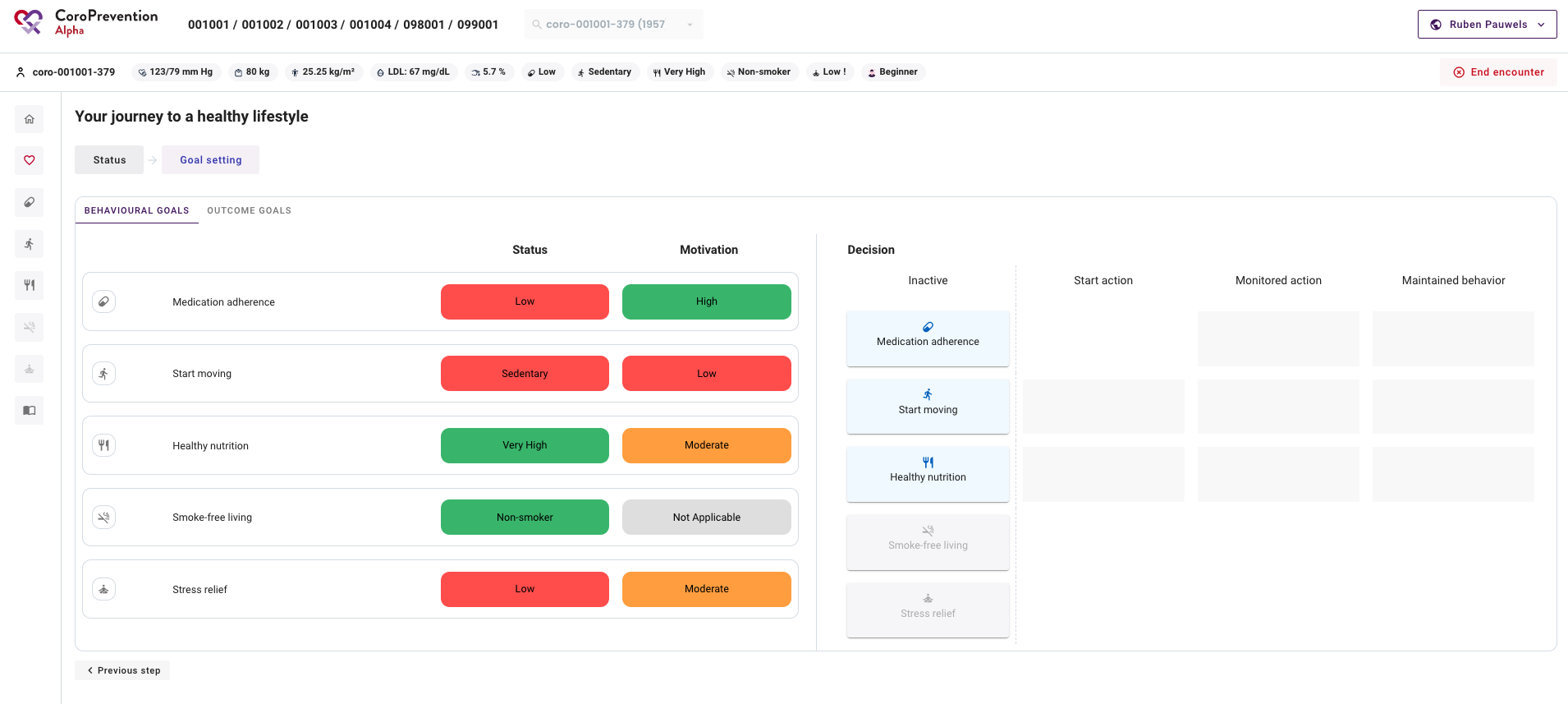 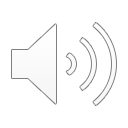 39
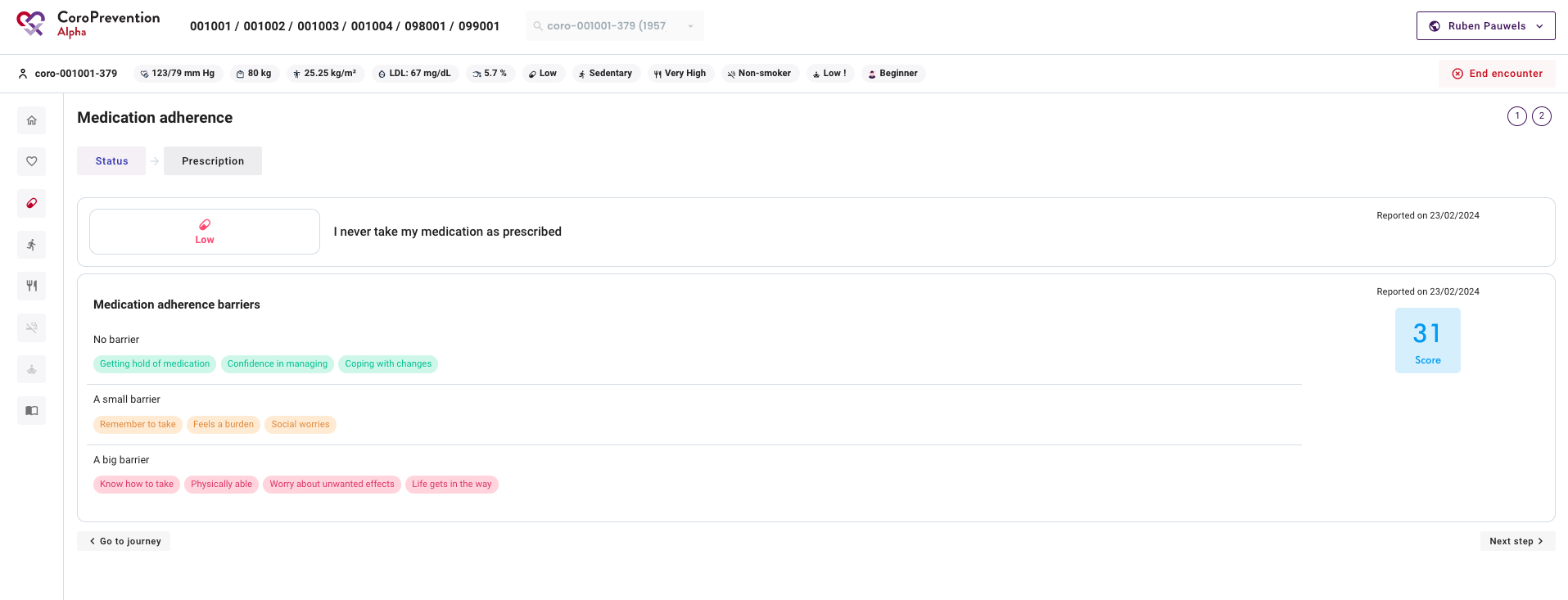 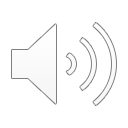 40
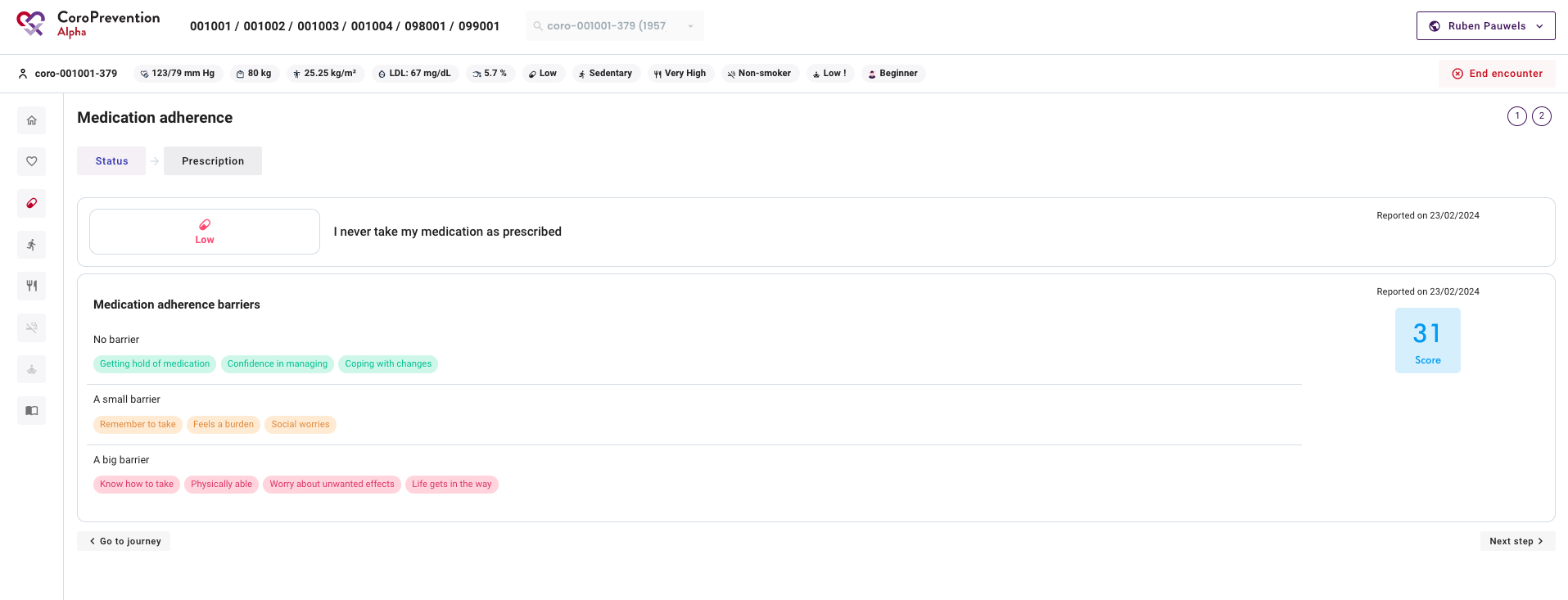 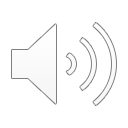 41
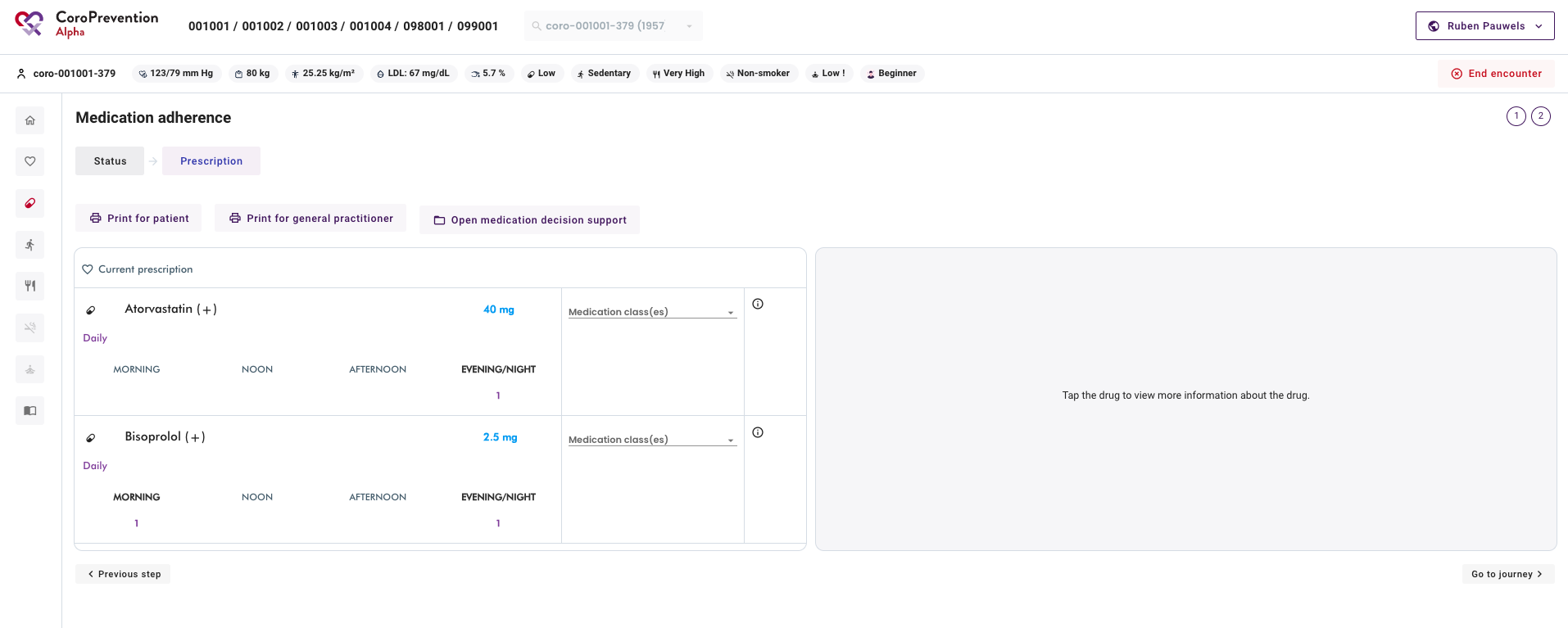 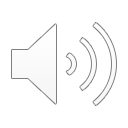 42
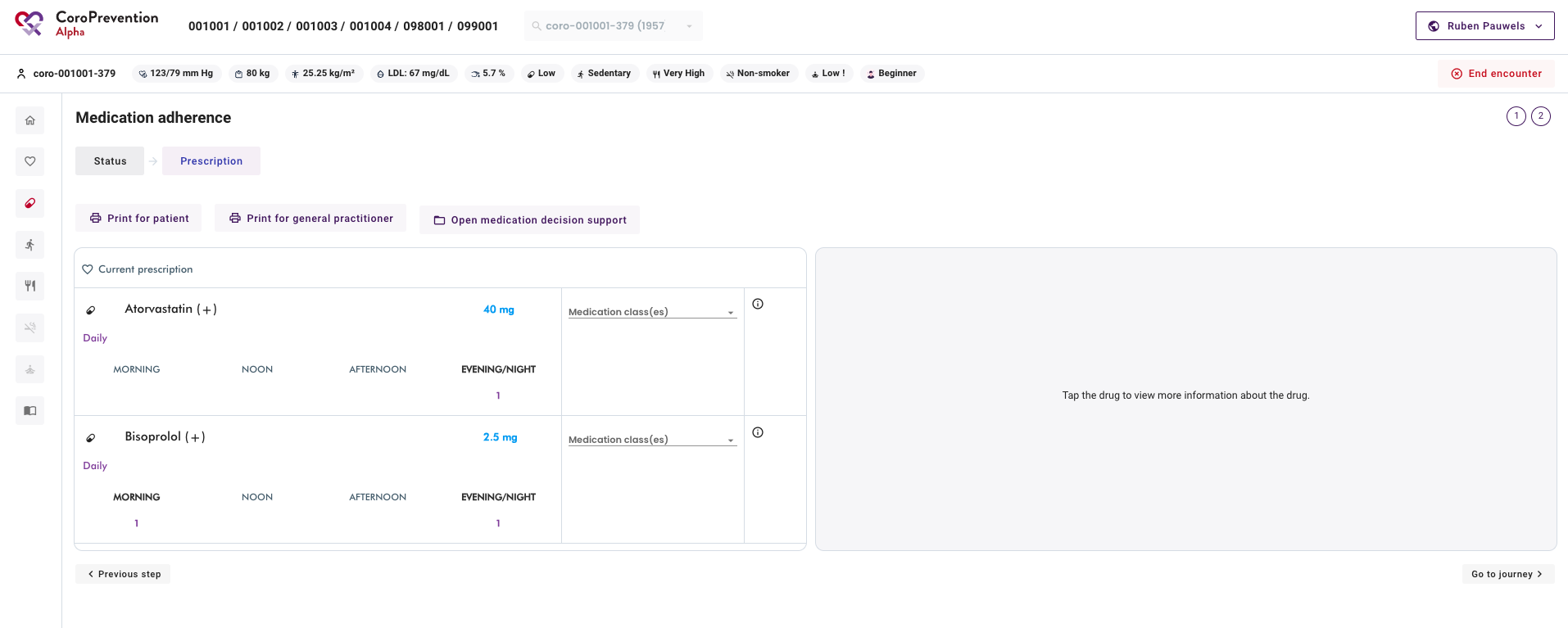 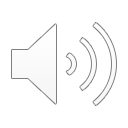 43
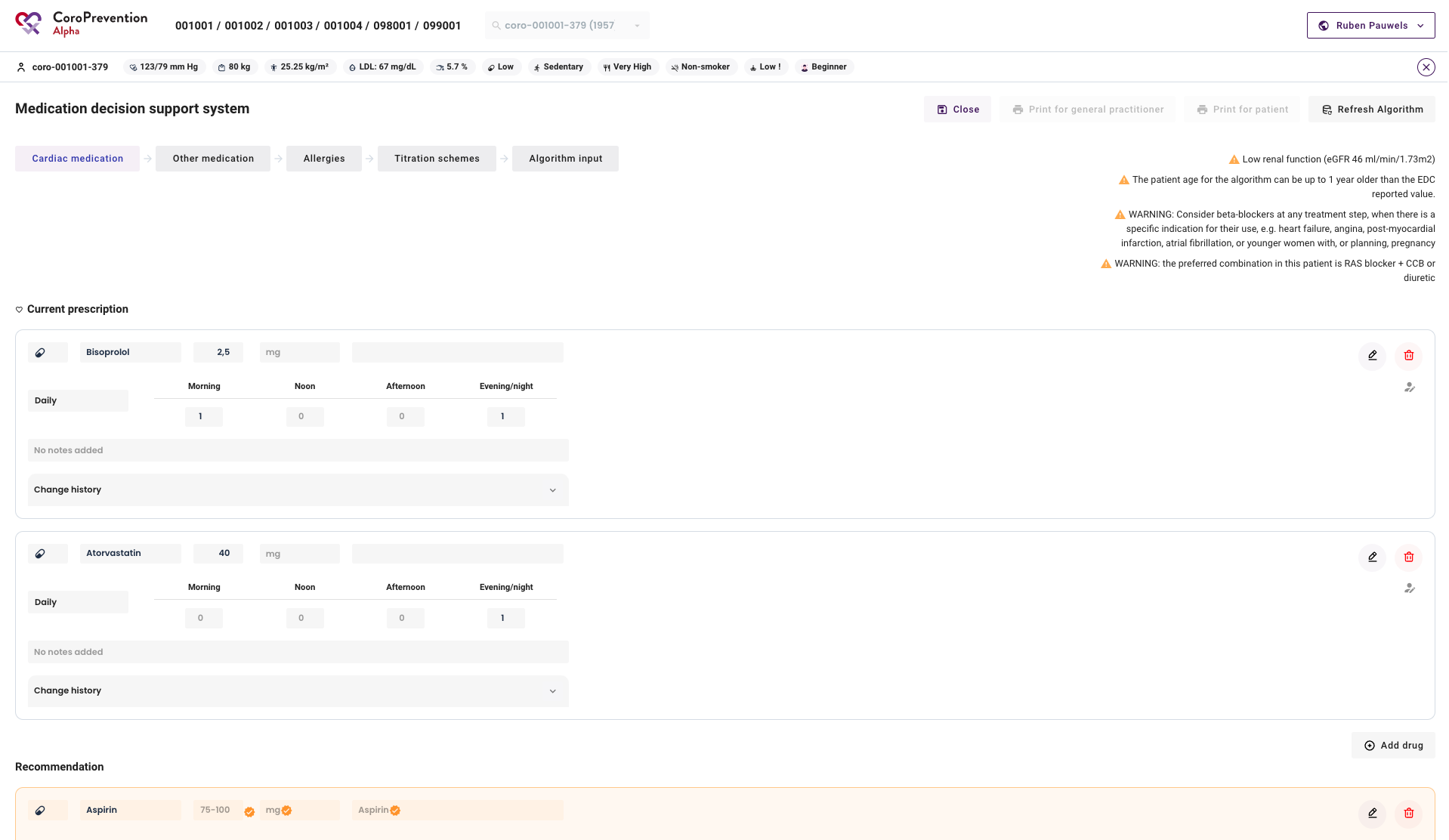 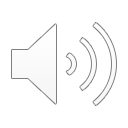 44
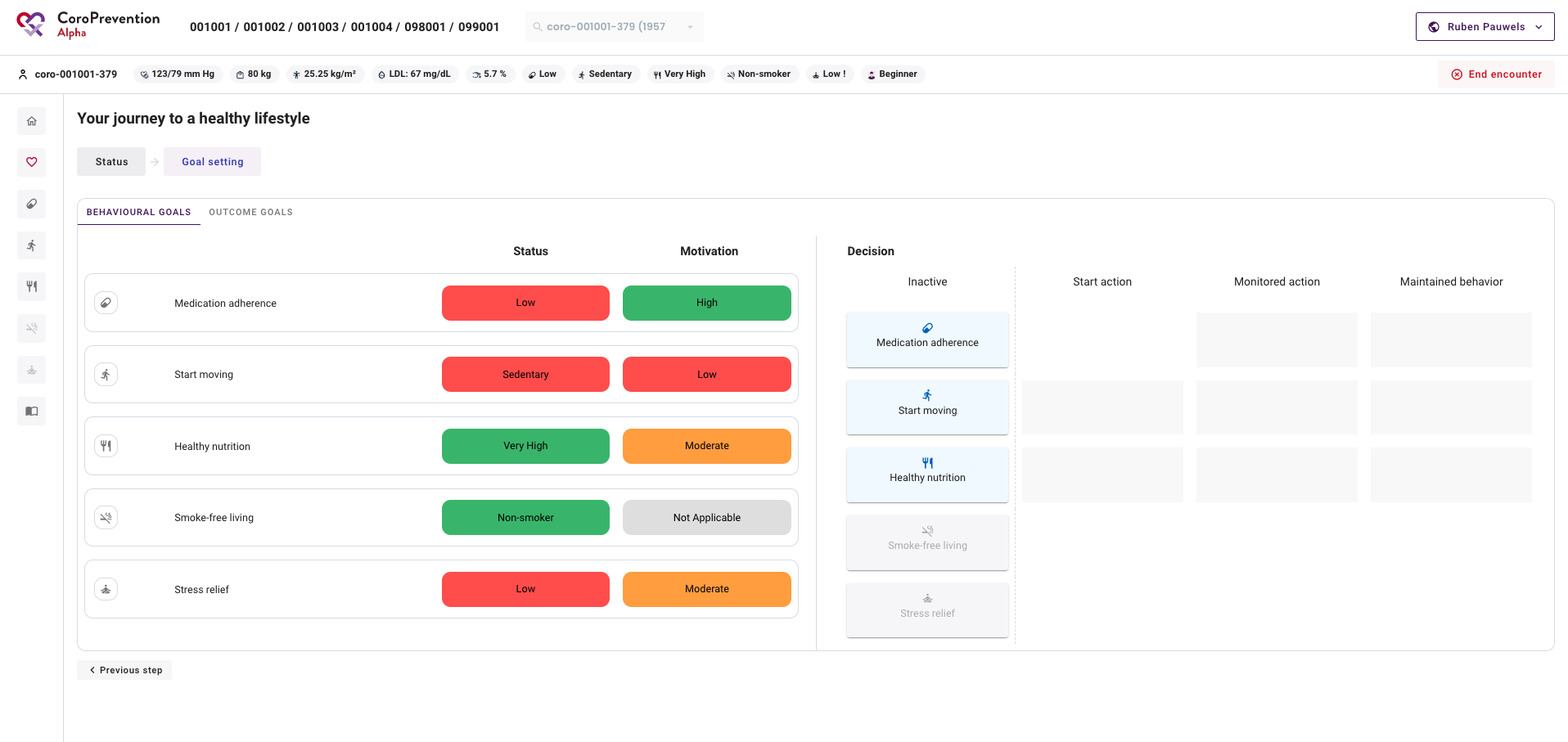 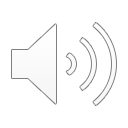 45
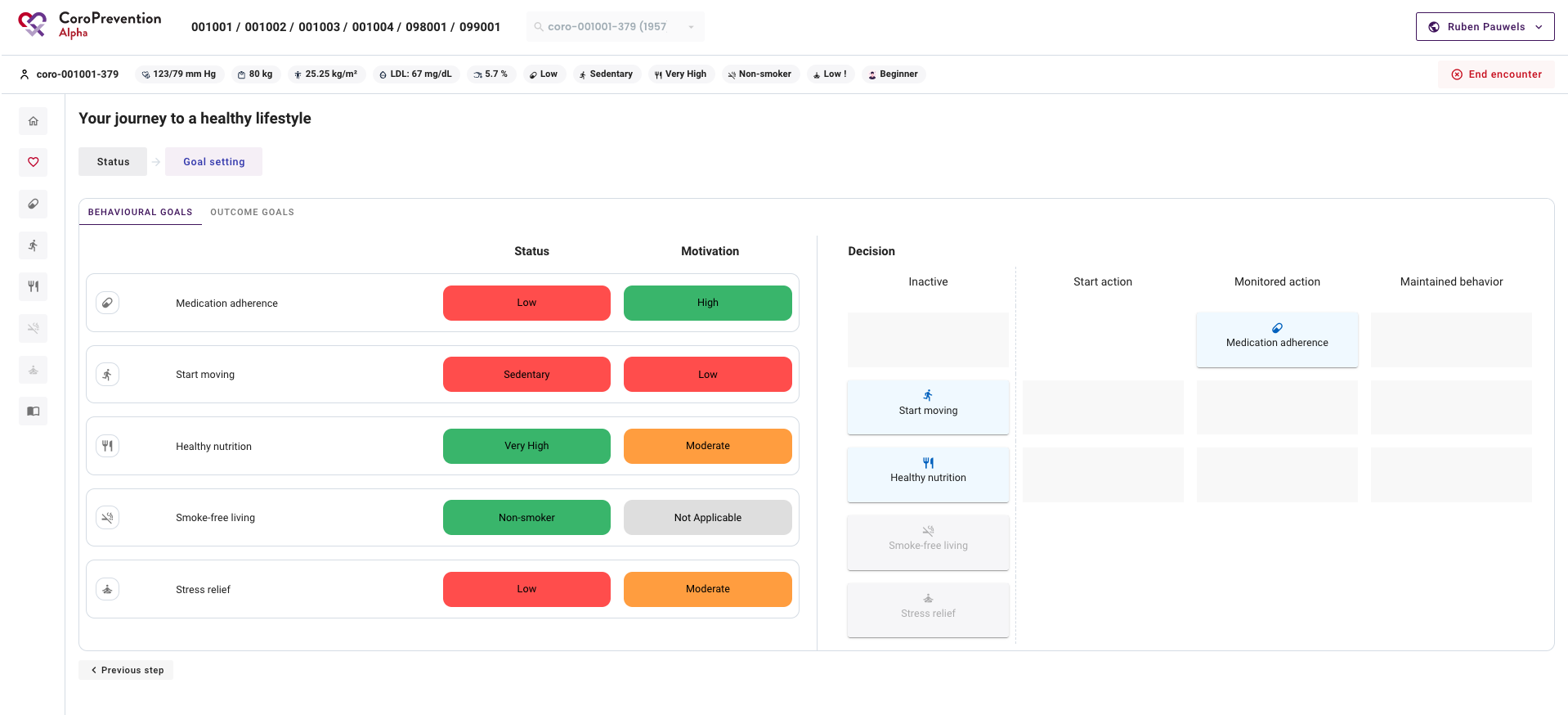 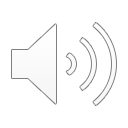 46
Start moving
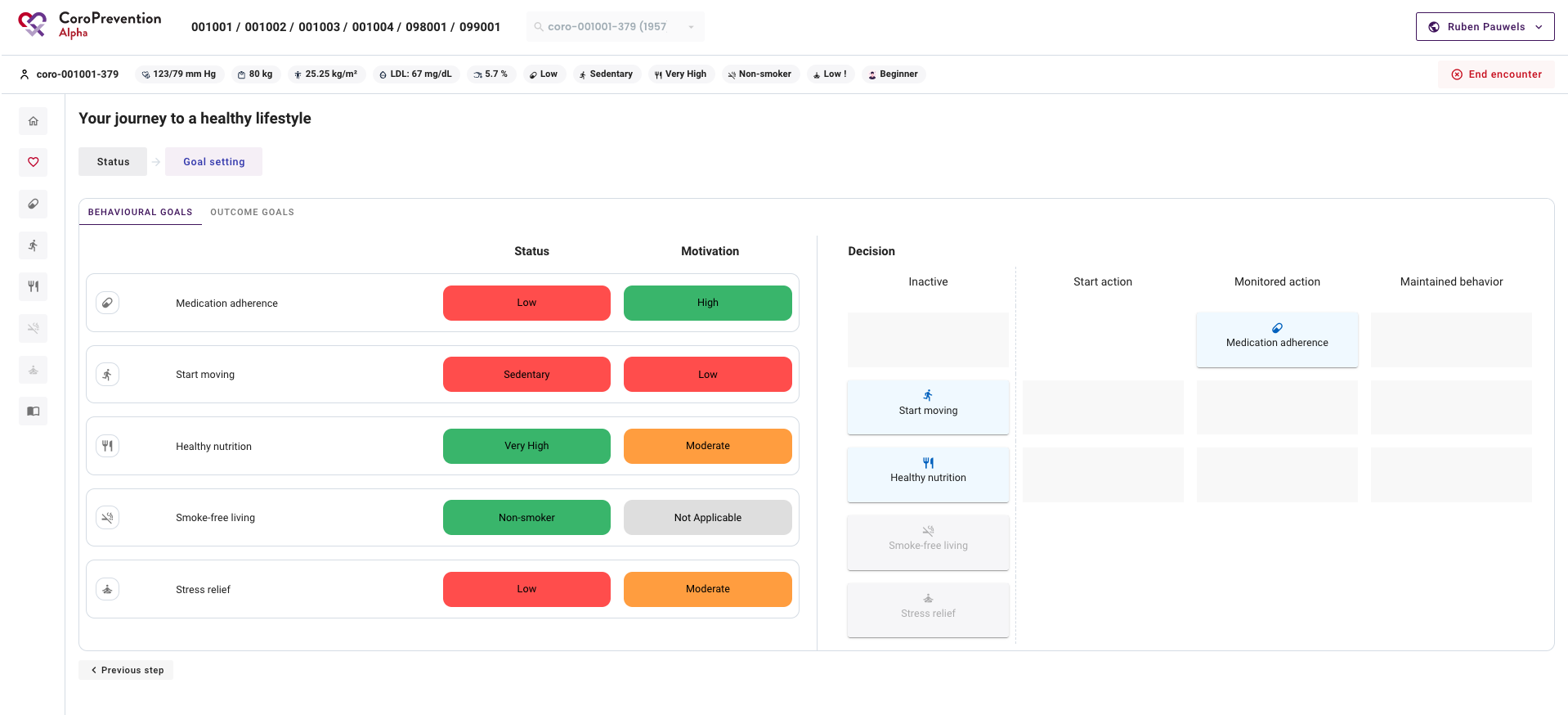 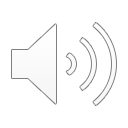 47
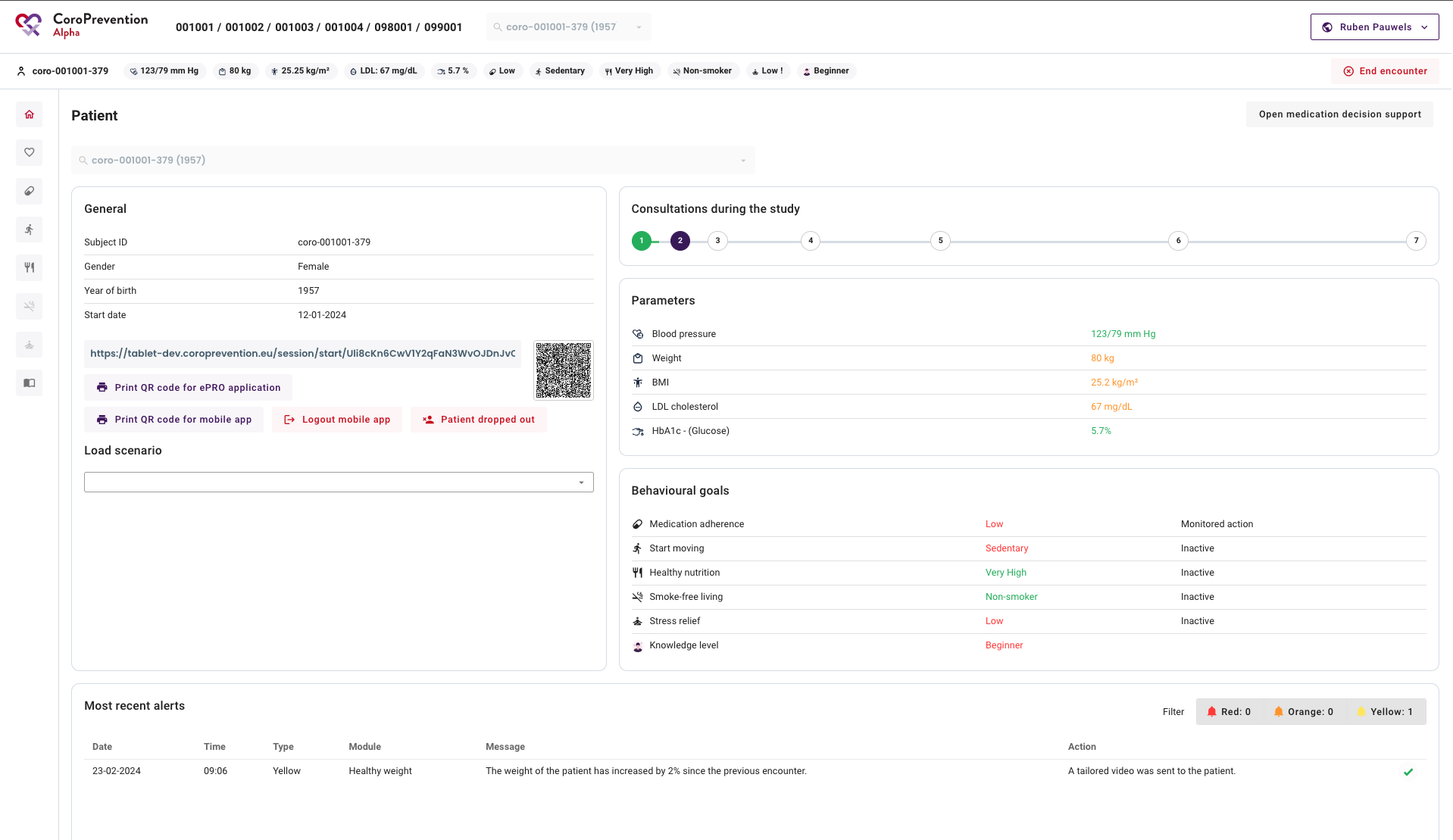 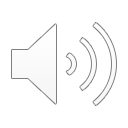 48
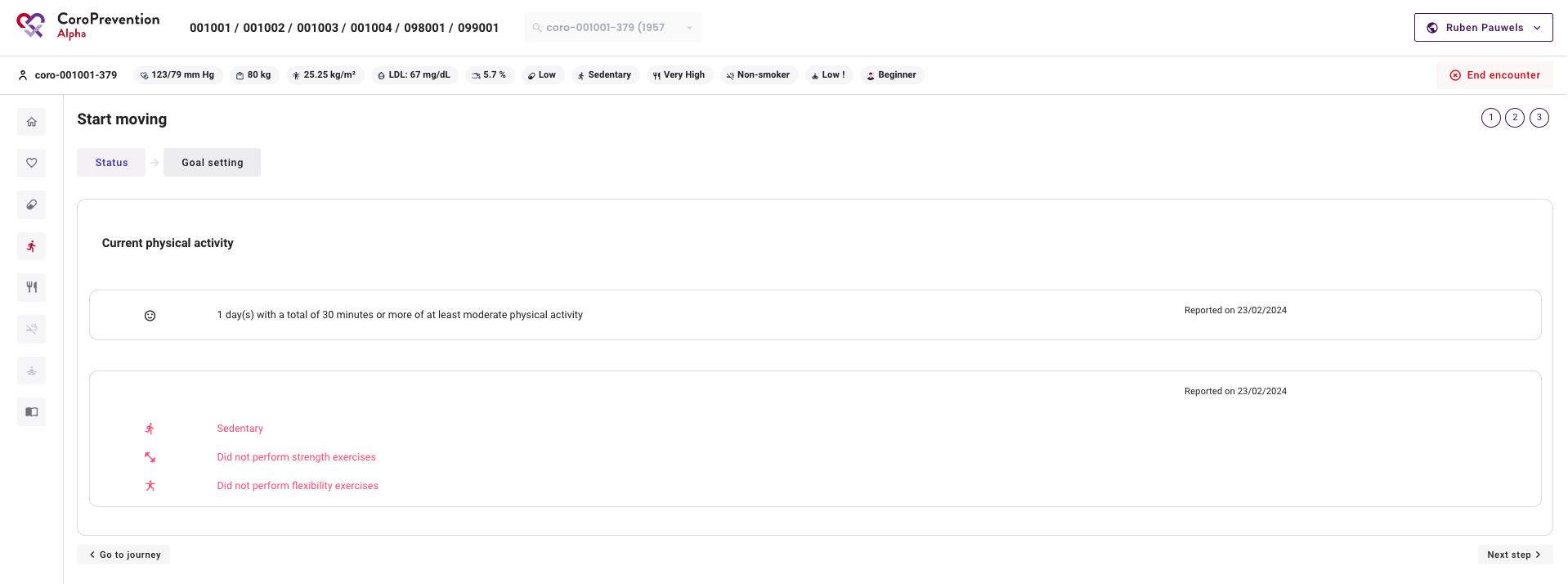 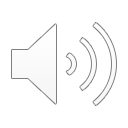 49
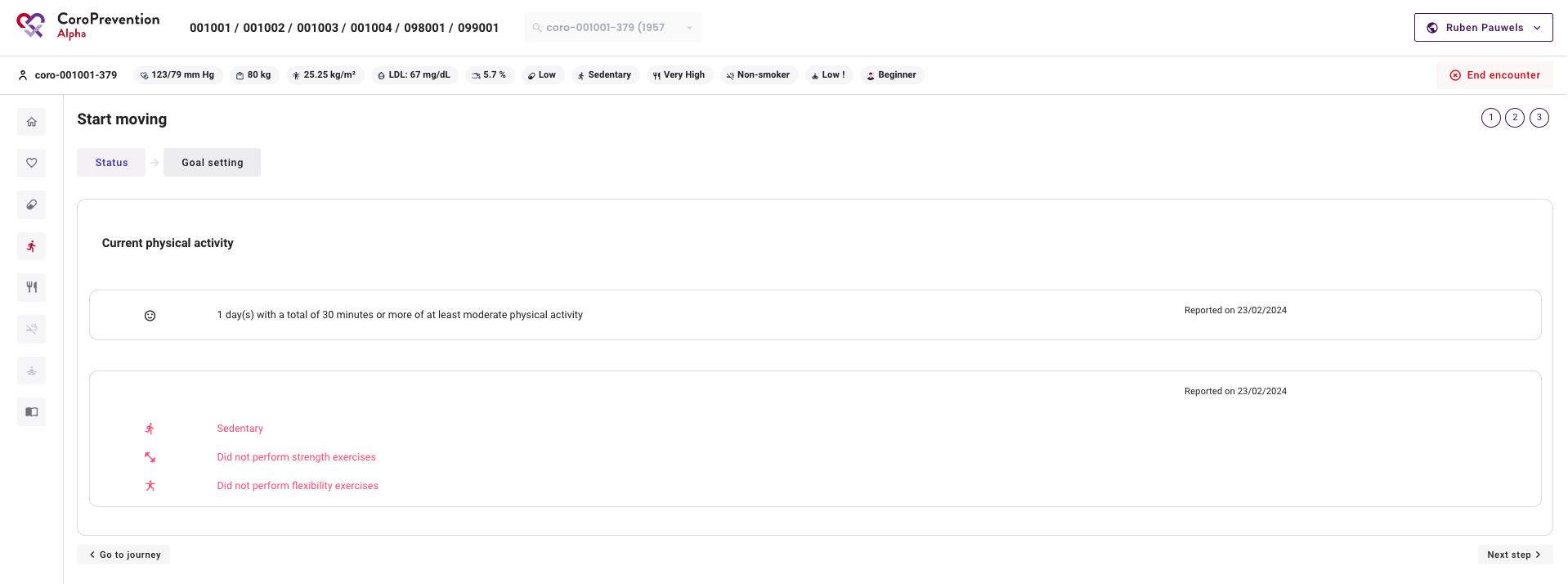 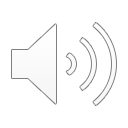 50
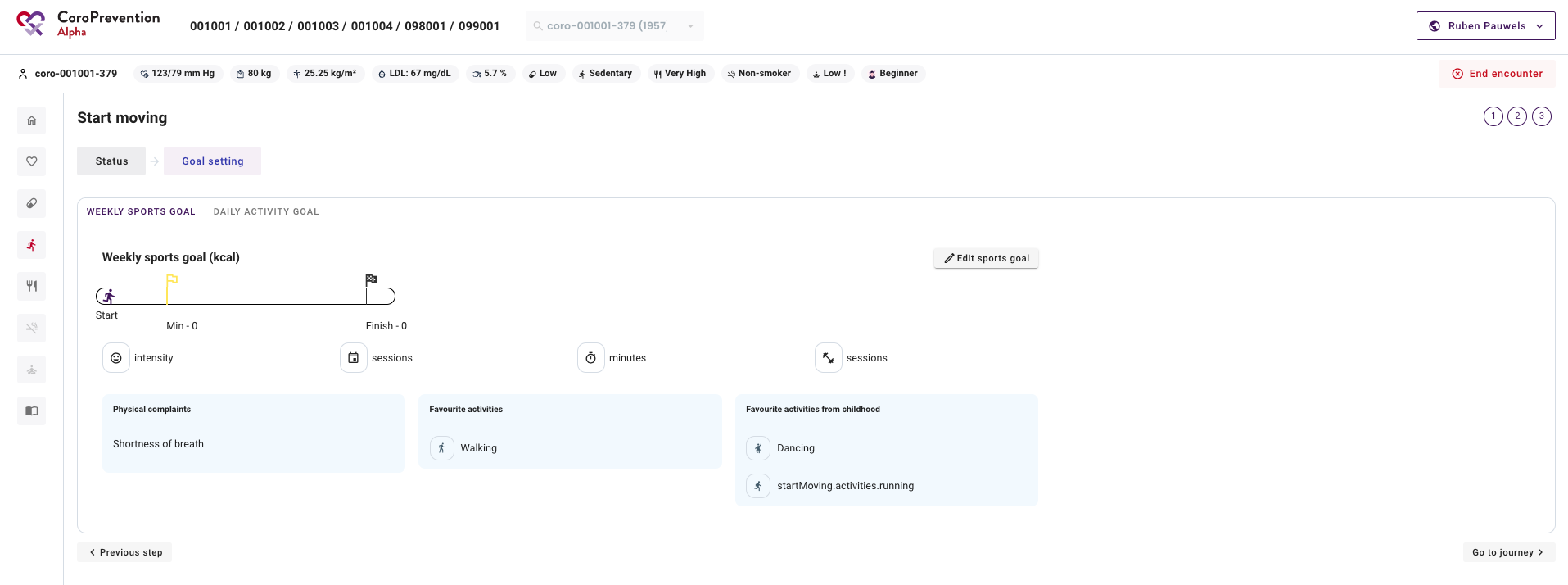 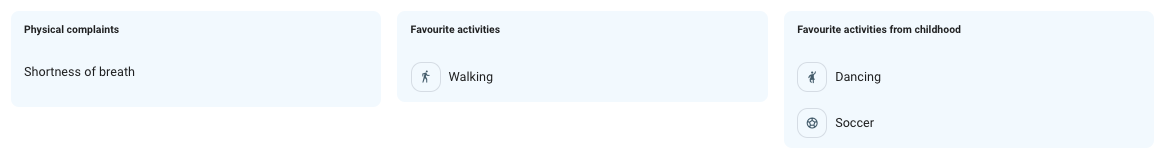 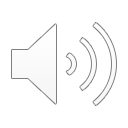 51
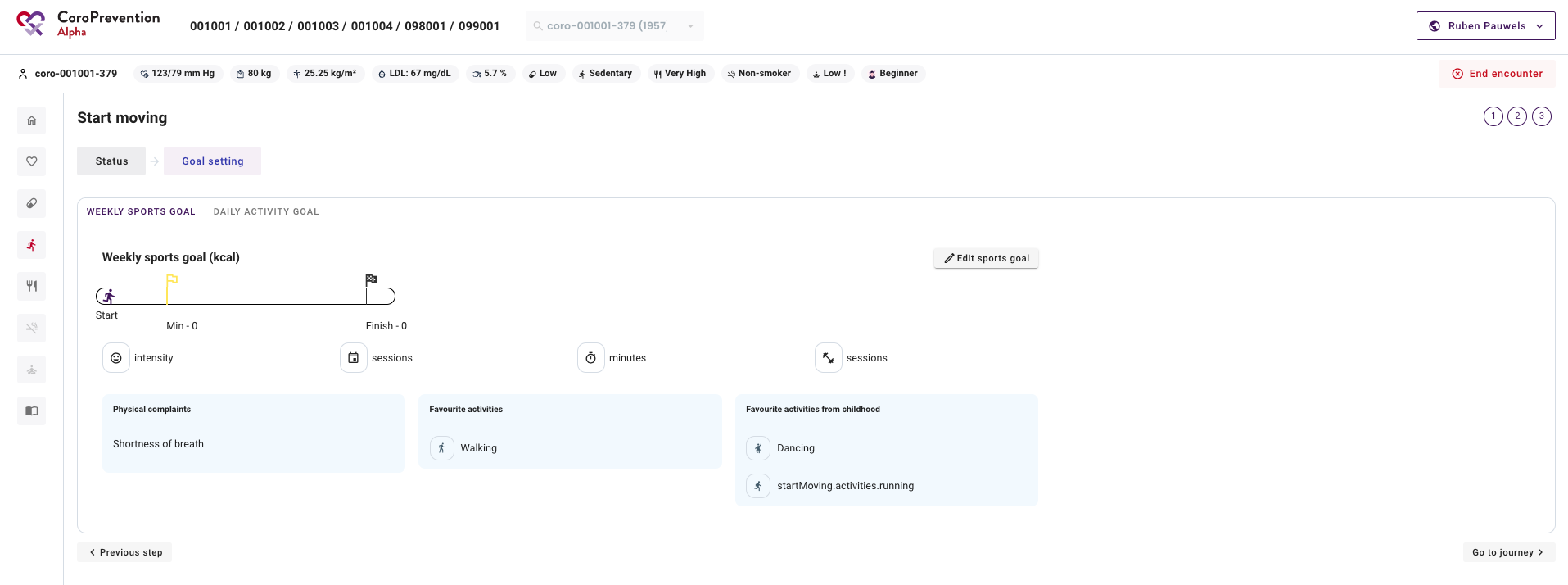 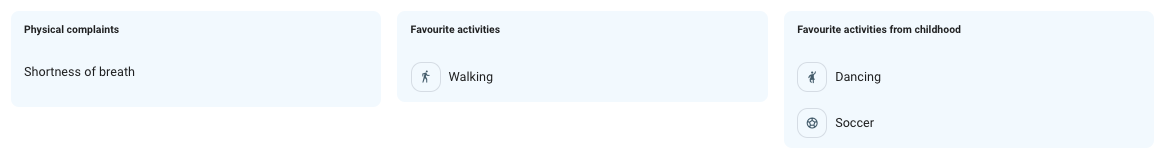 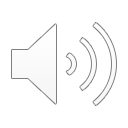 52
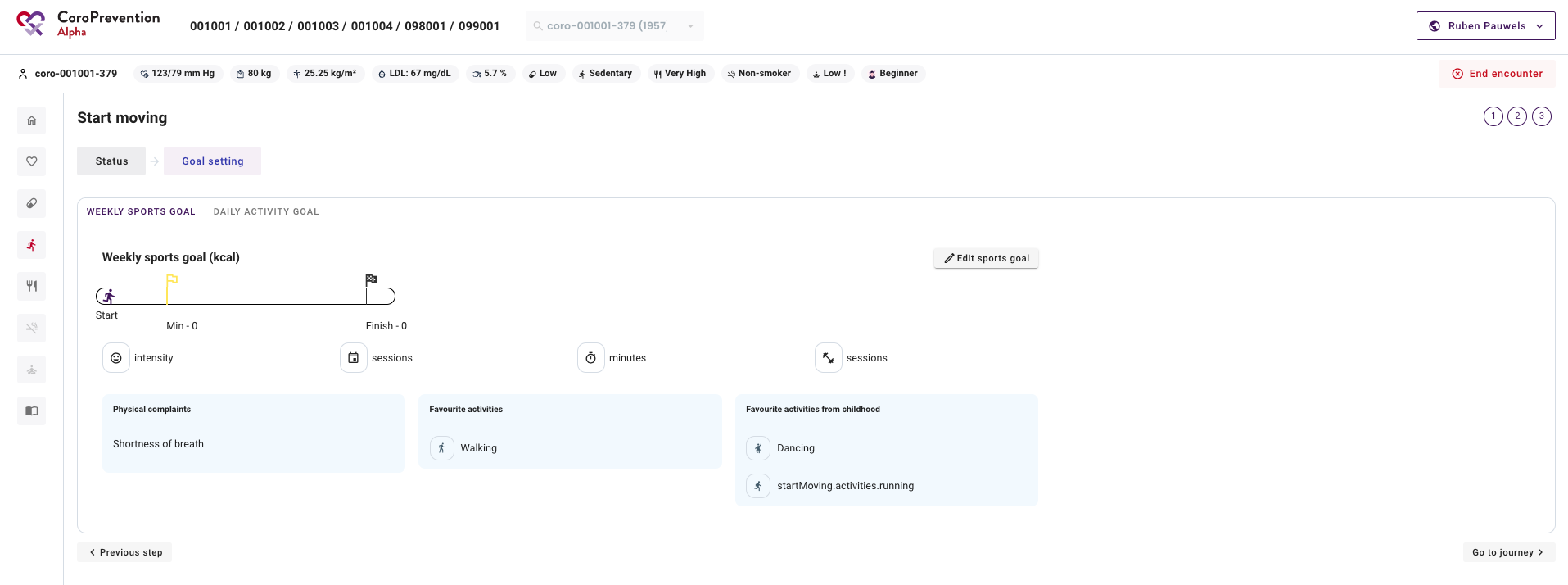 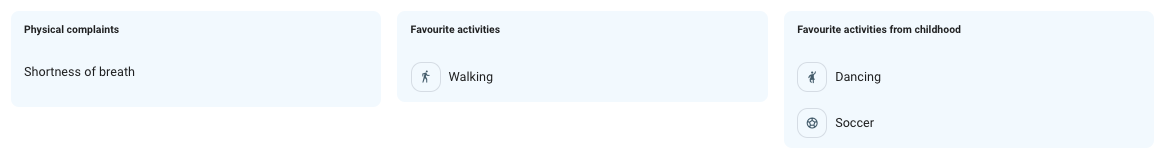 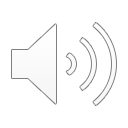 53
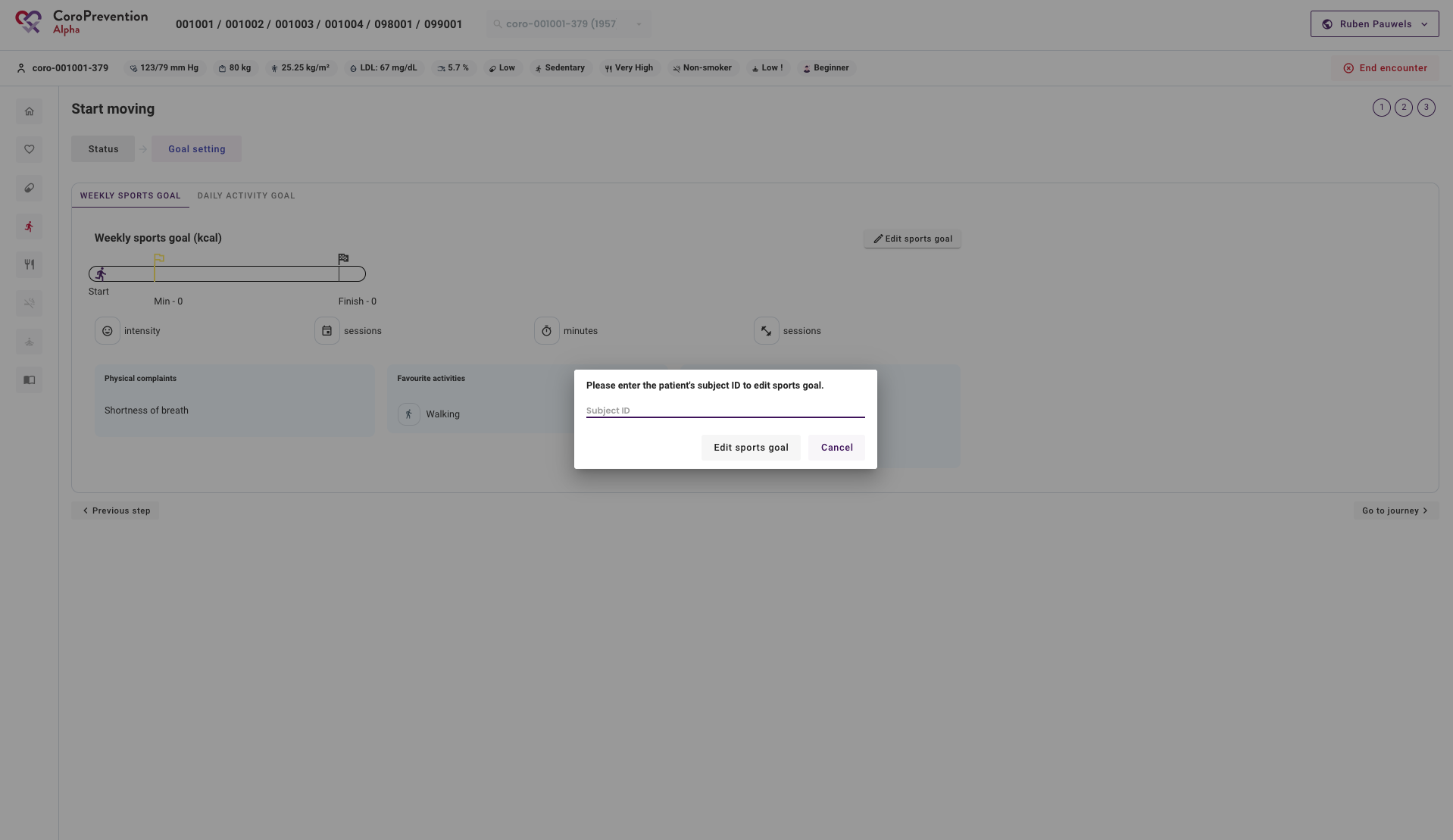 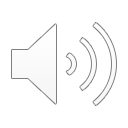 54
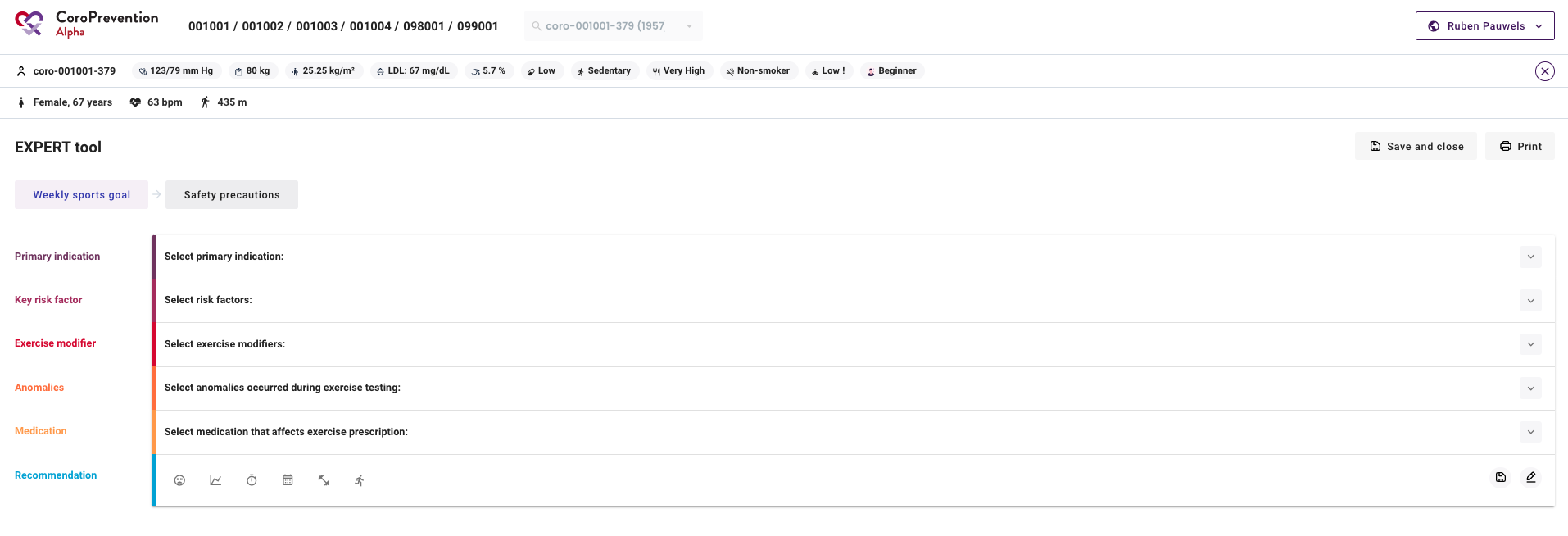 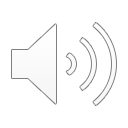 55
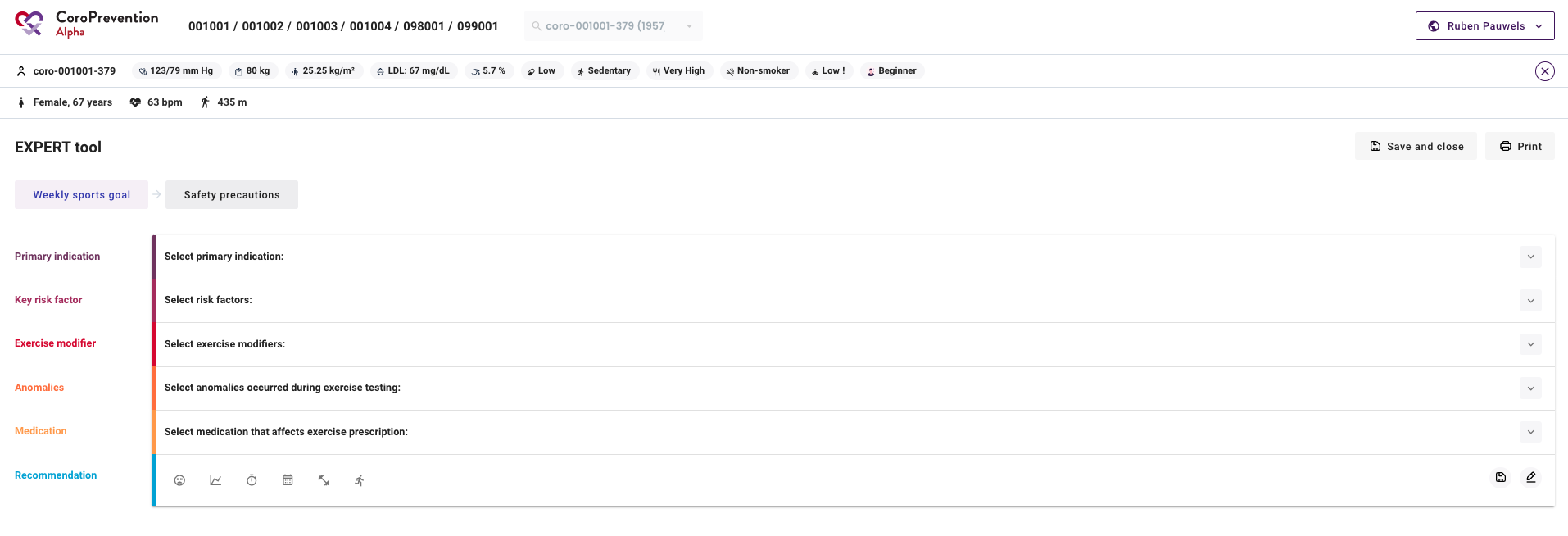 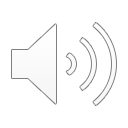 56
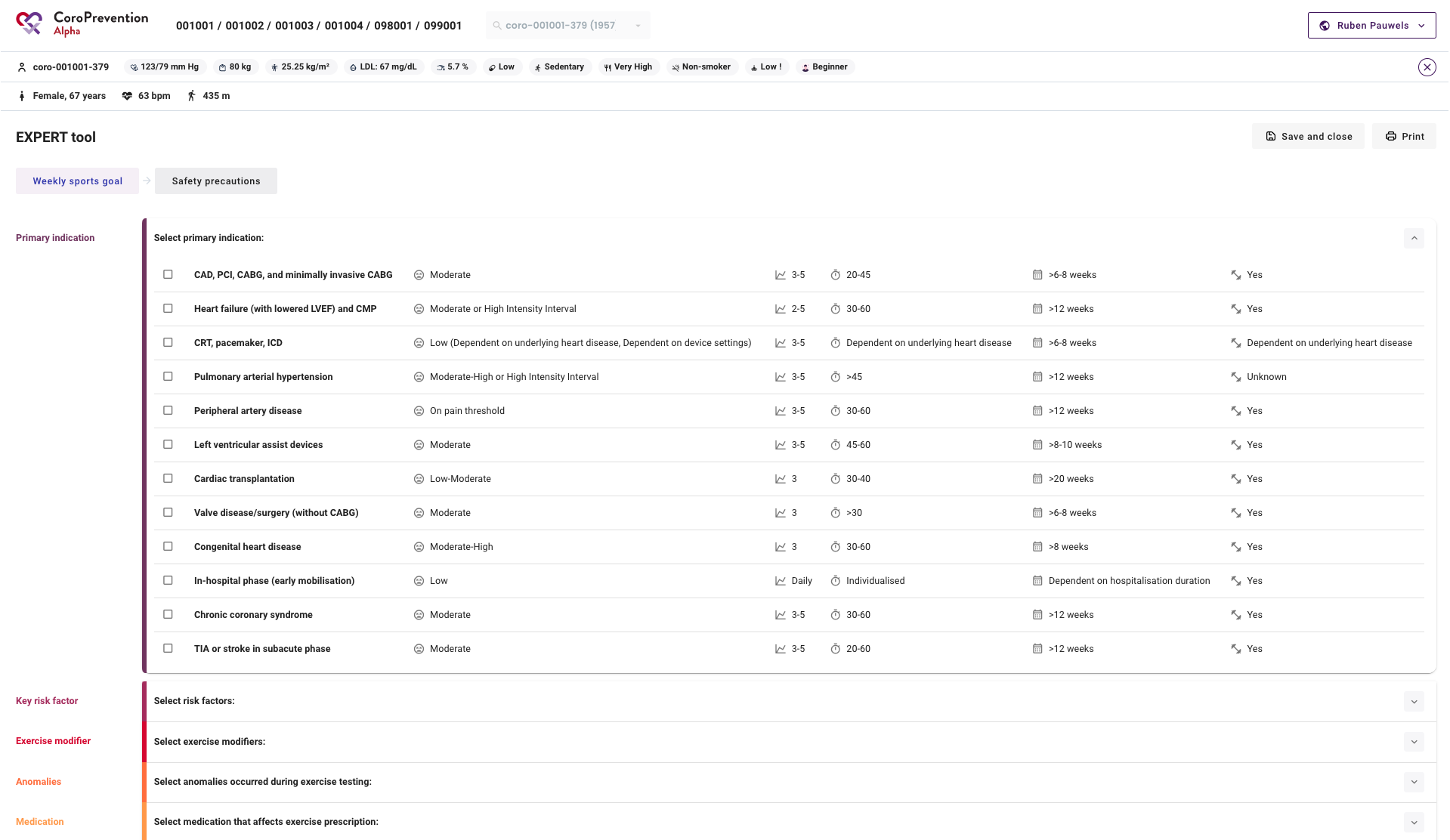 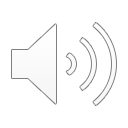 57
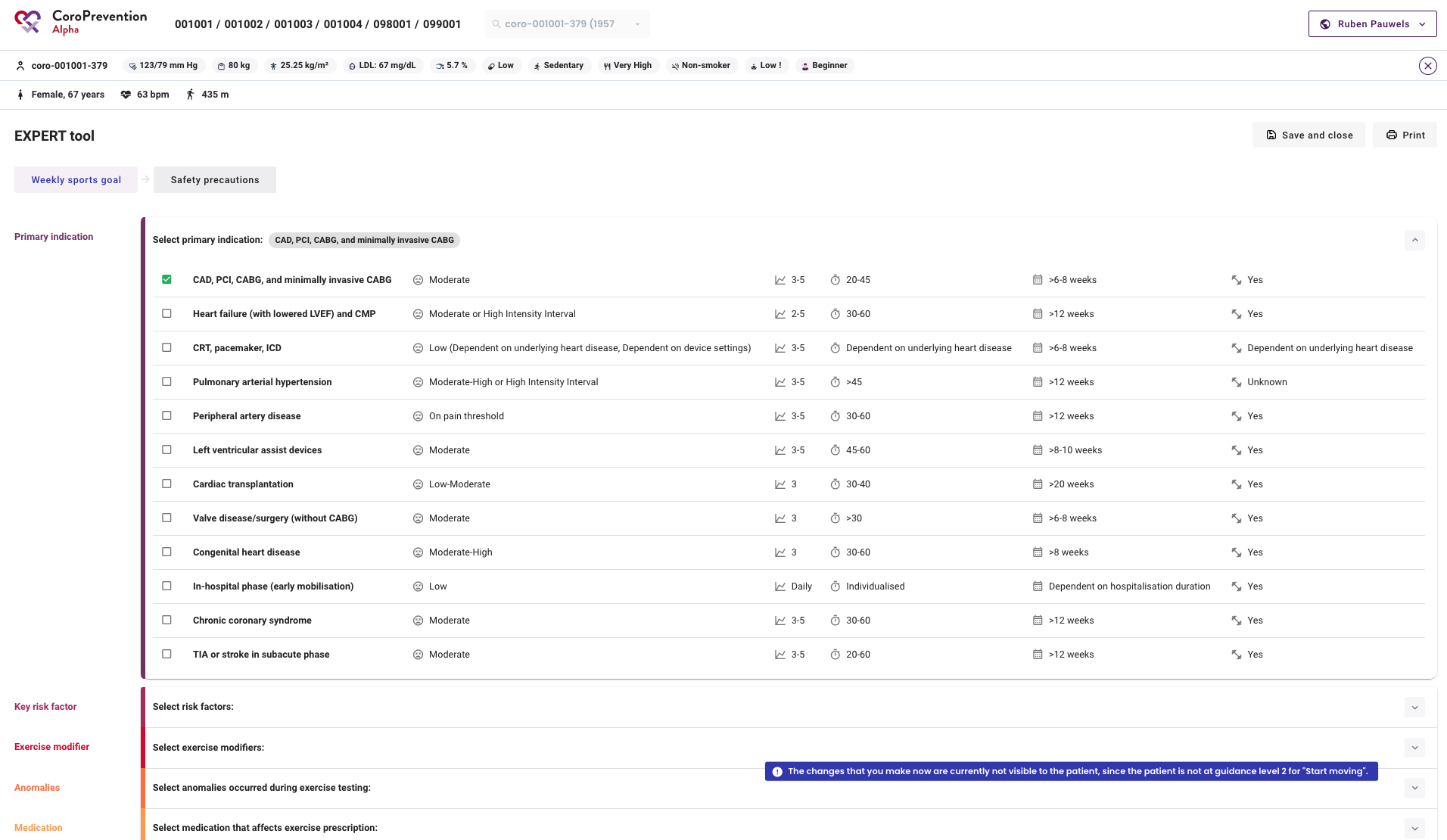 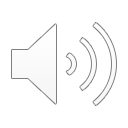 58
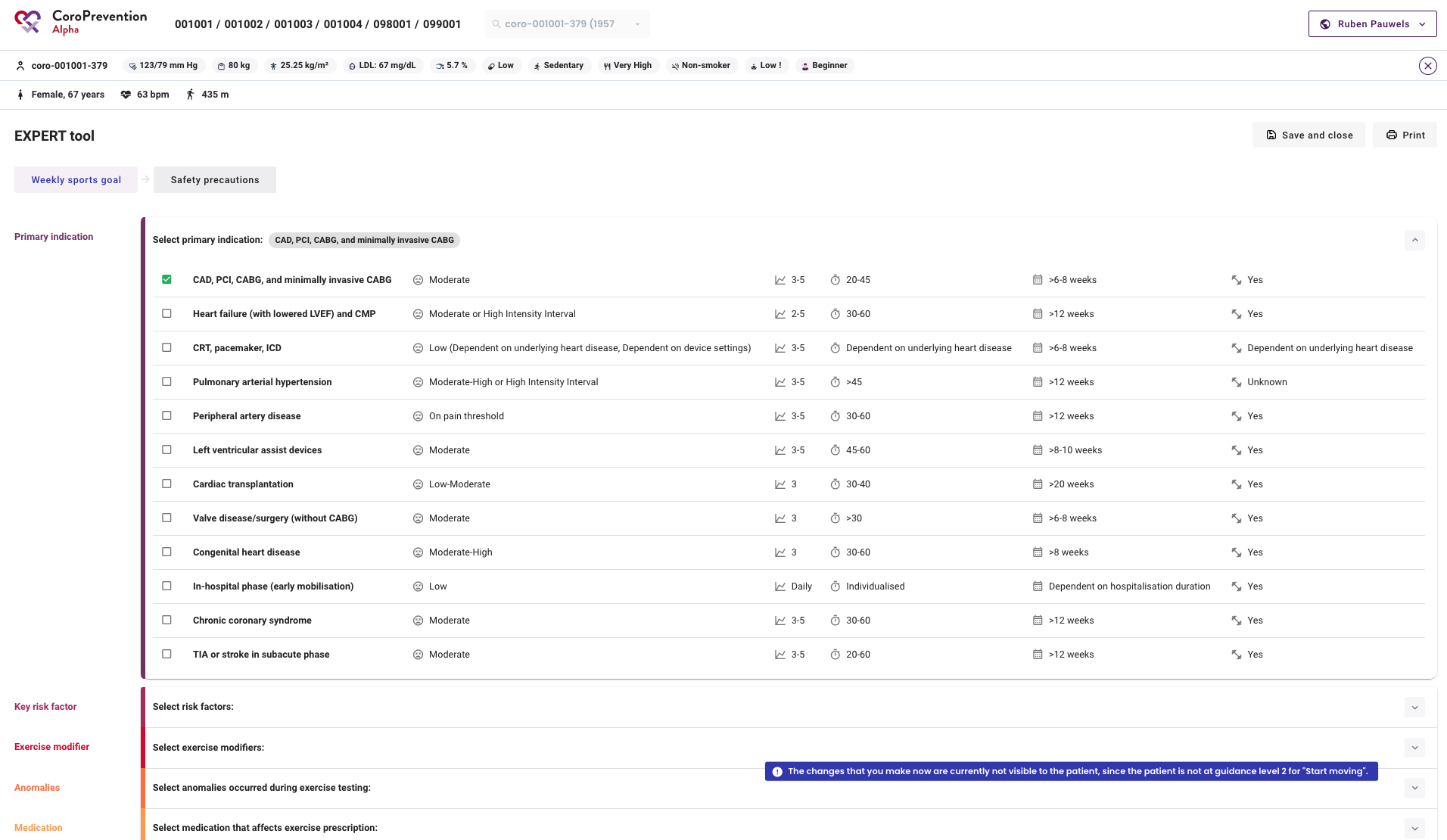 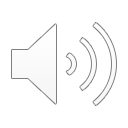 59
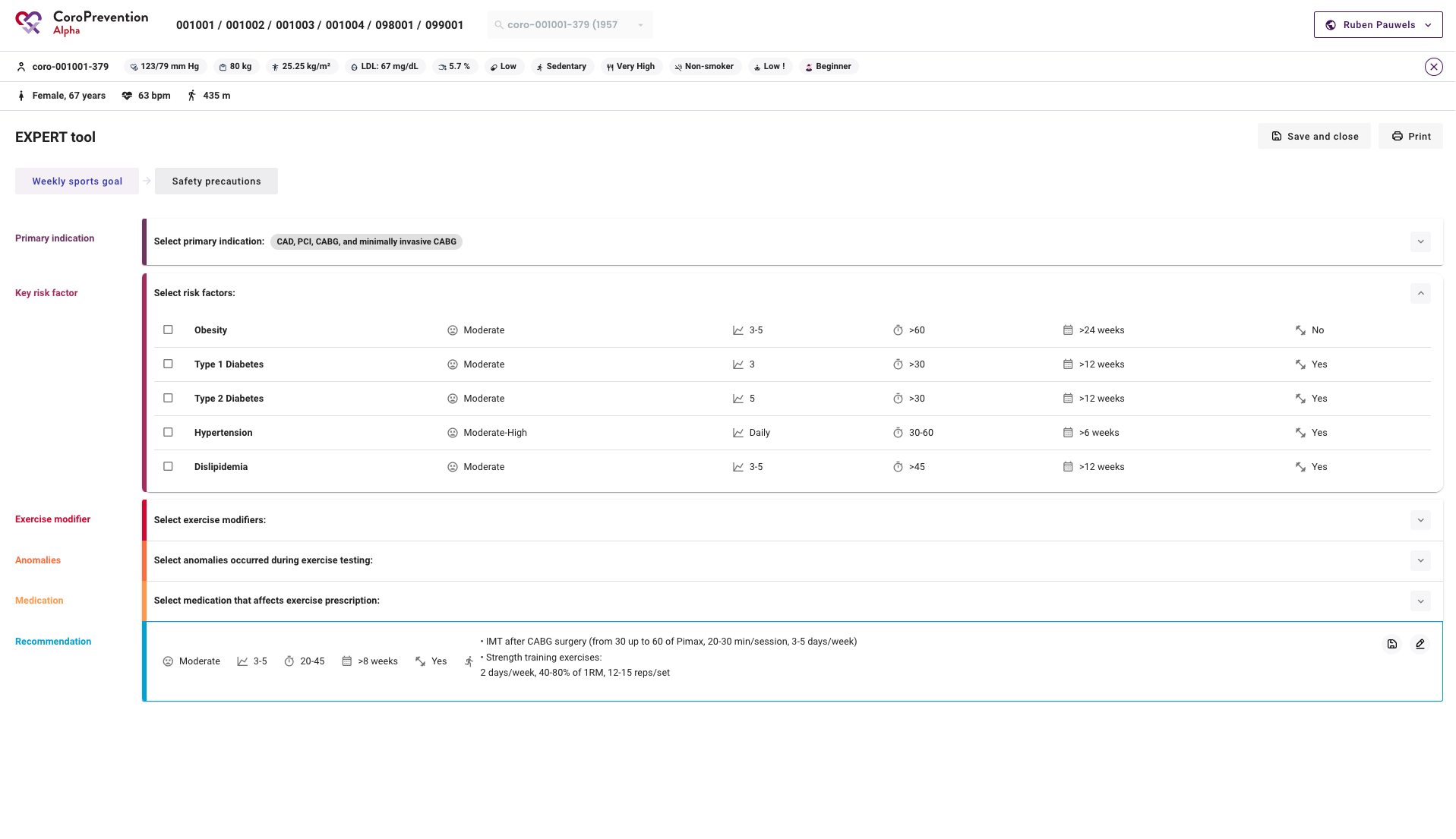 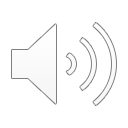 60
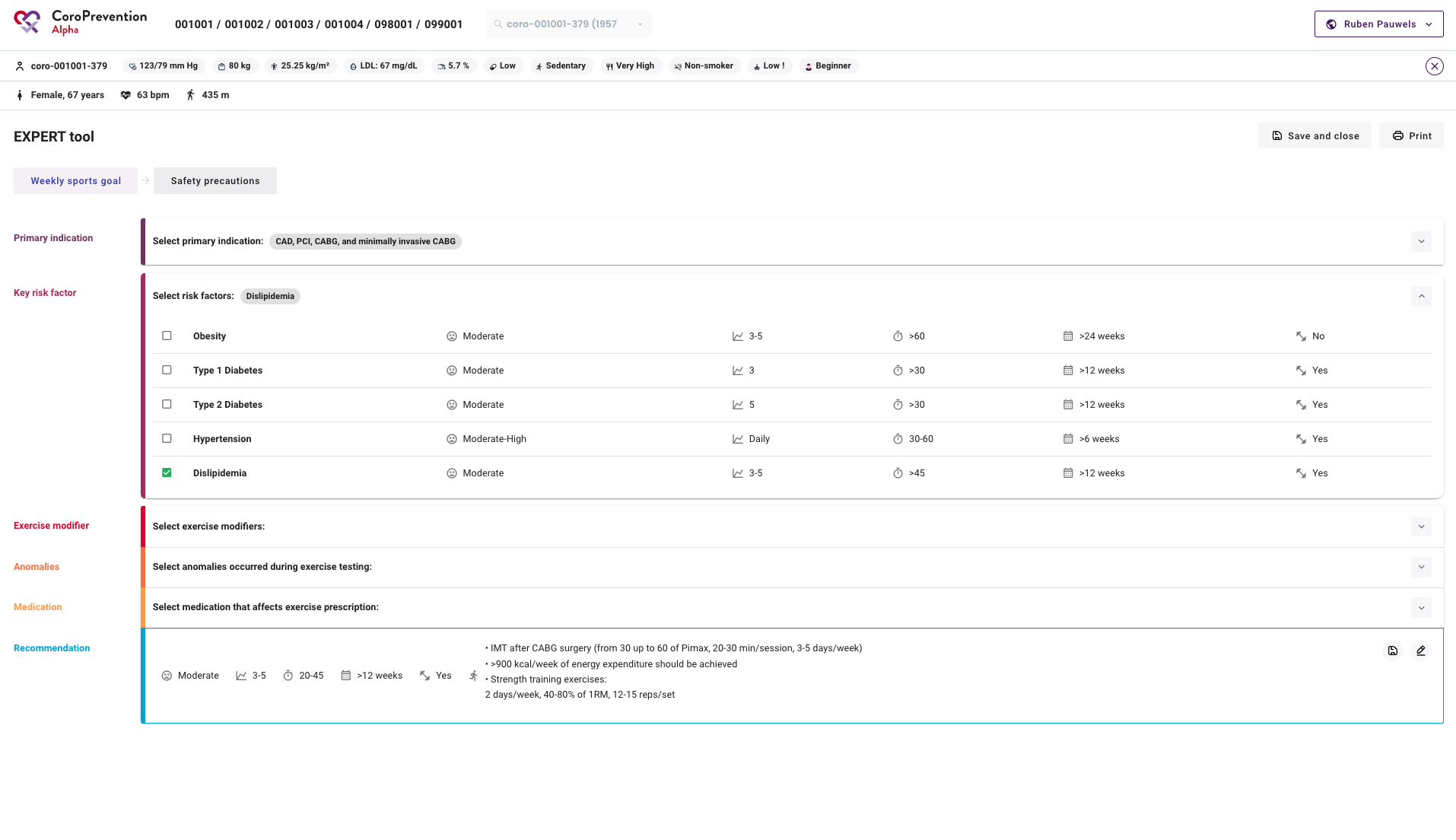 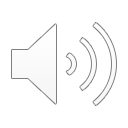 61
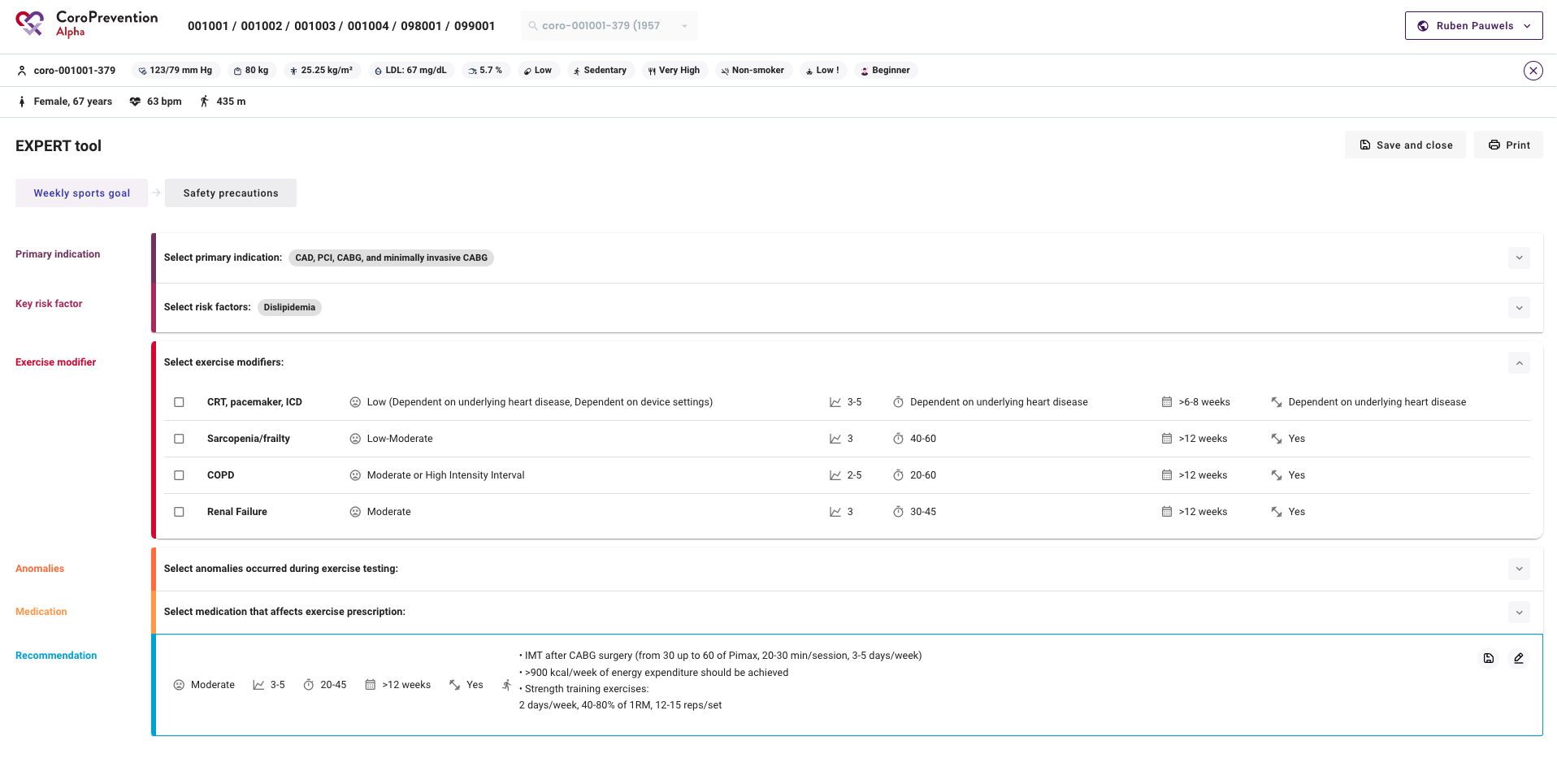 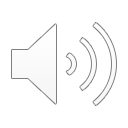 62
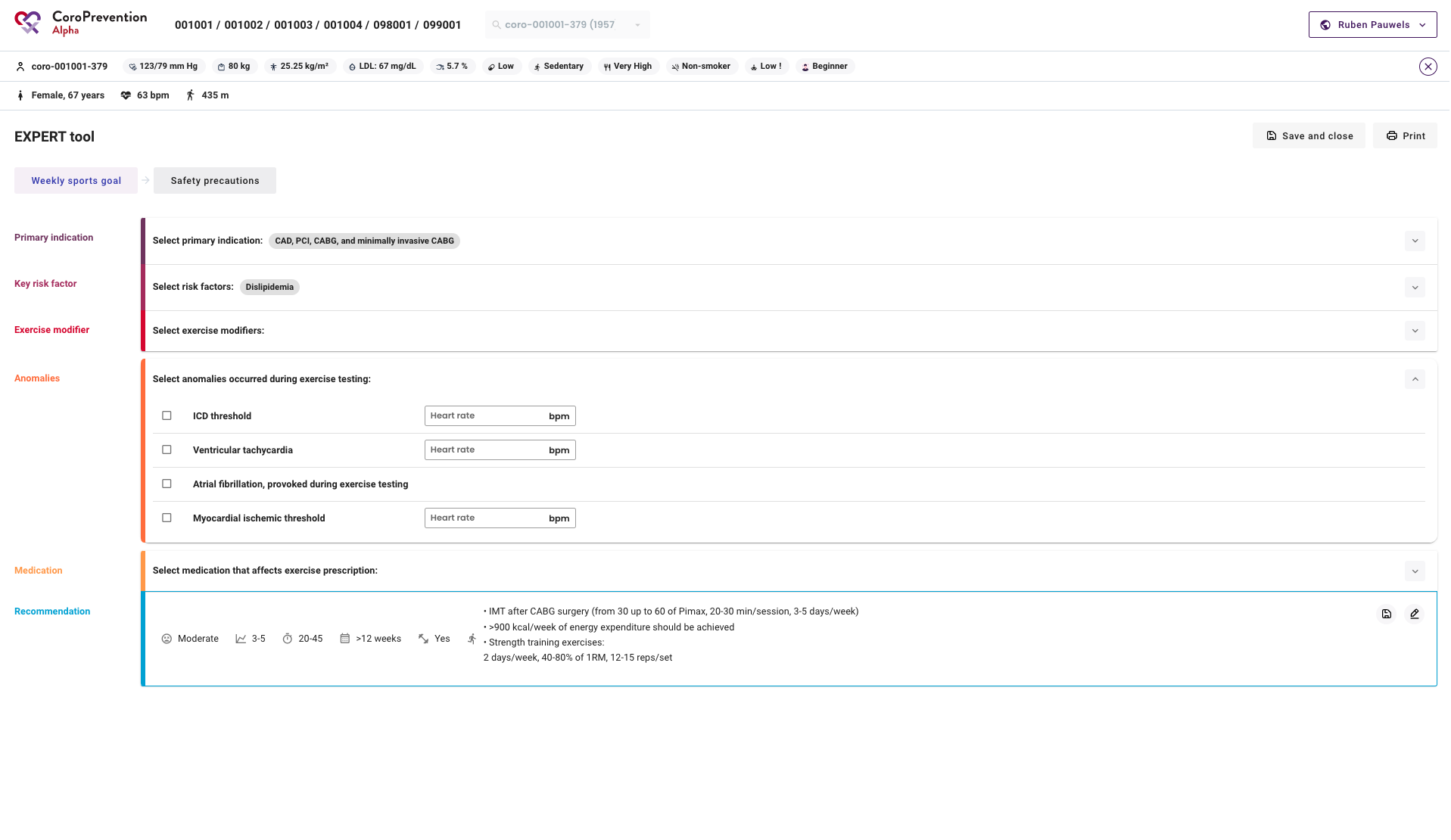 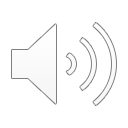 63
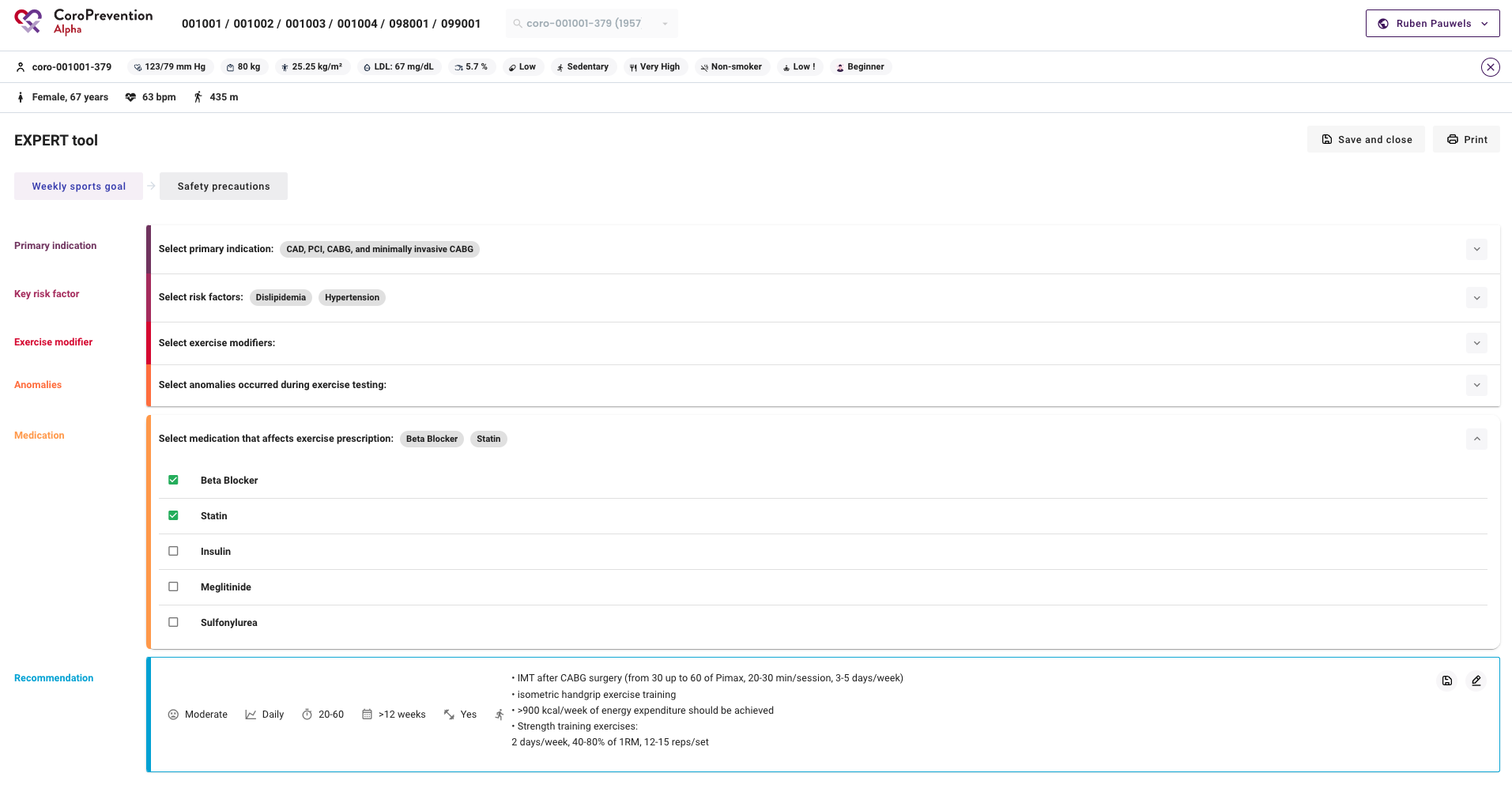 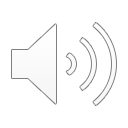 64
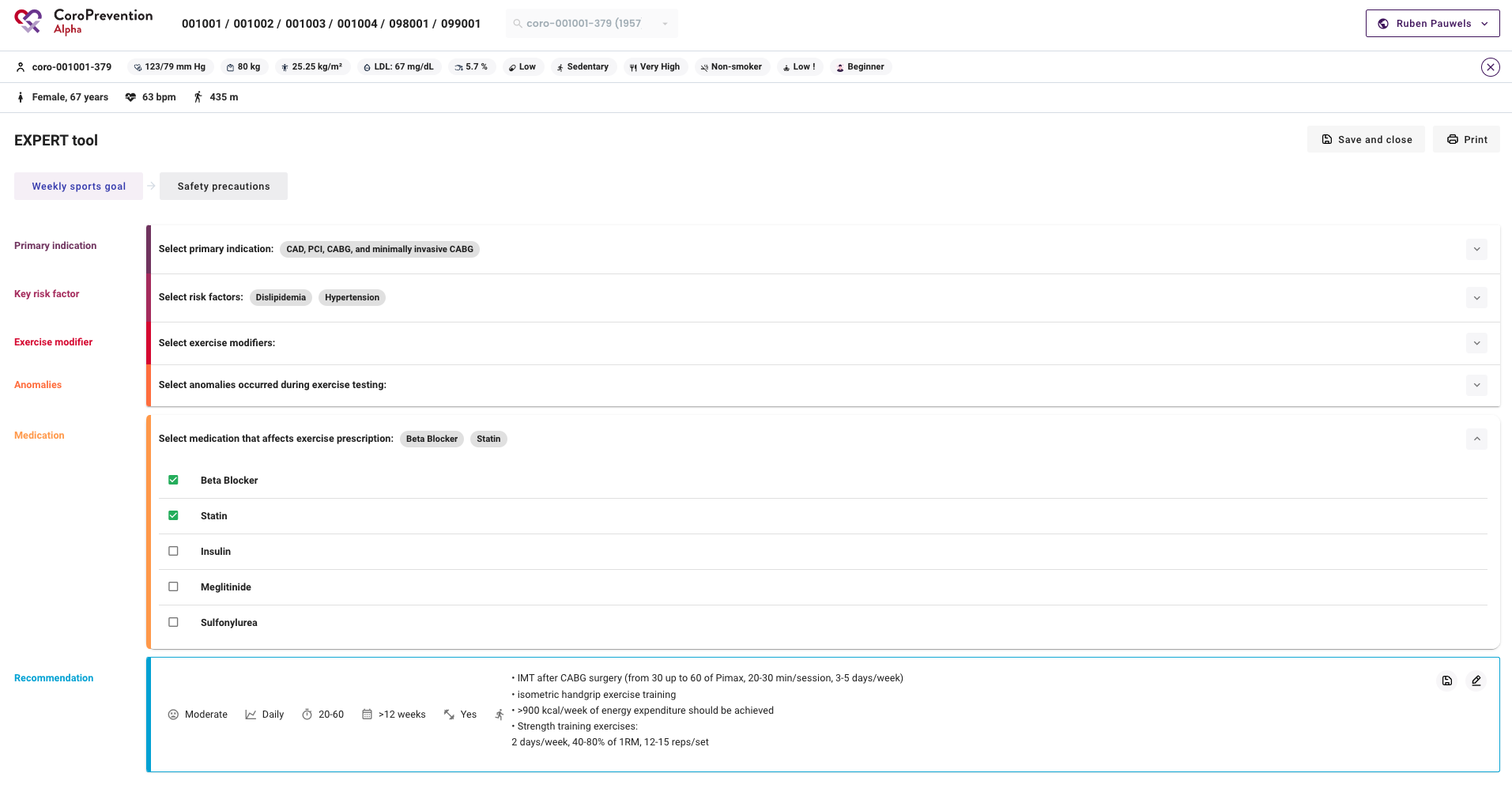 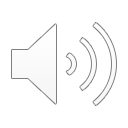 65
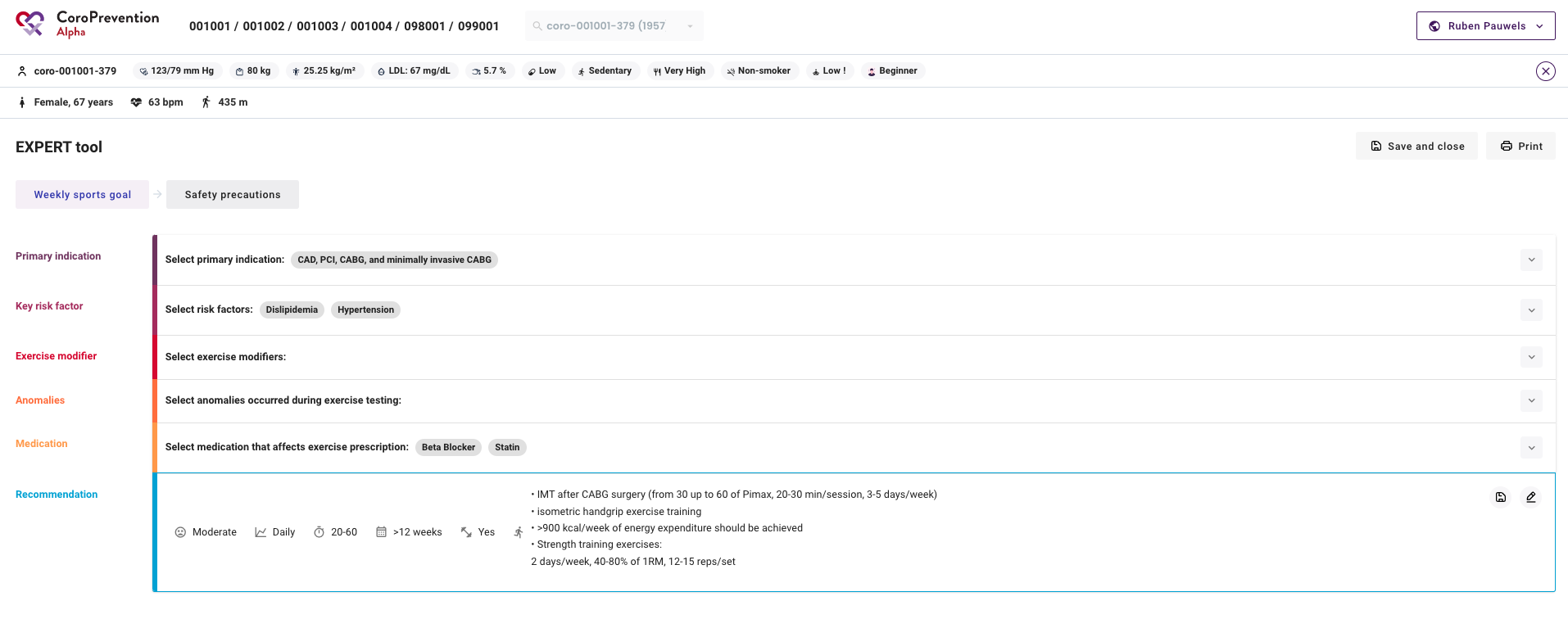 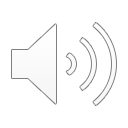 66
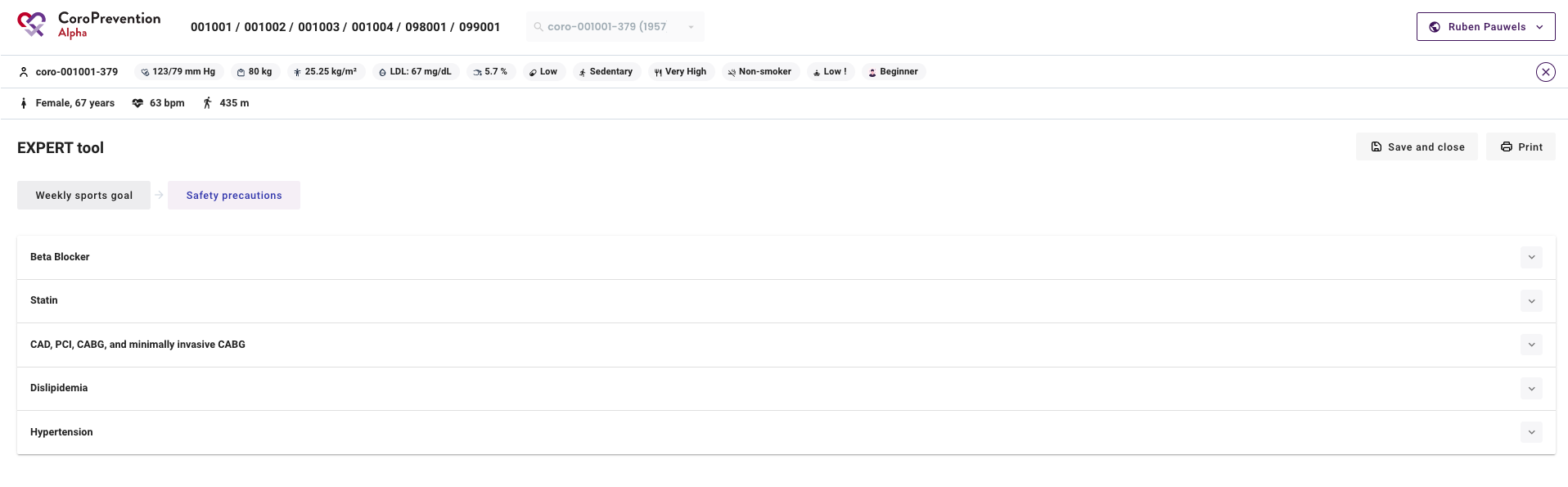 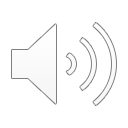 67
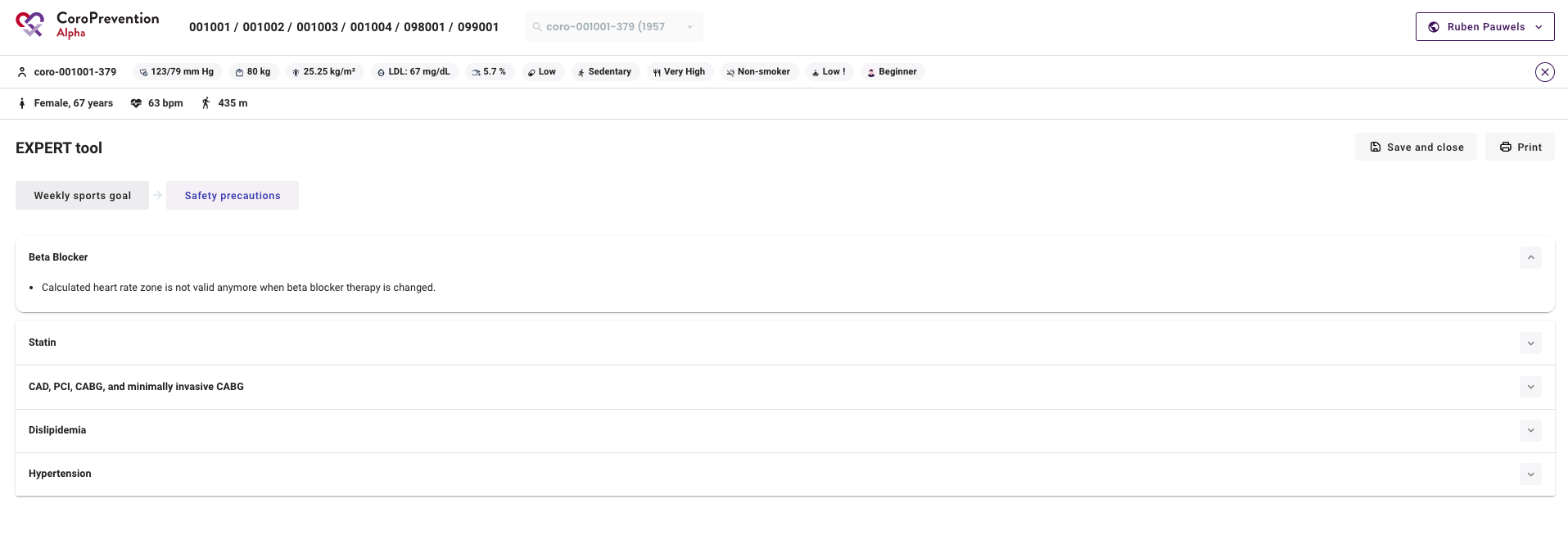 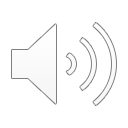 68
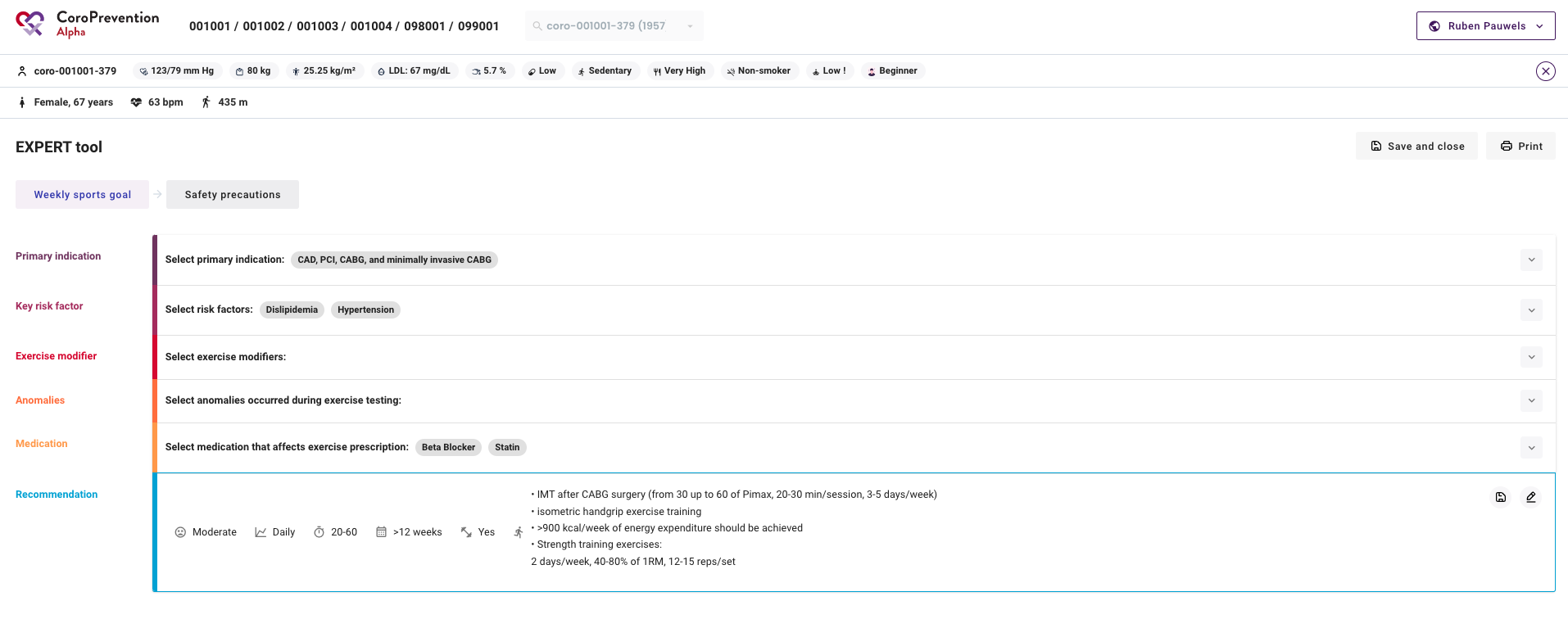 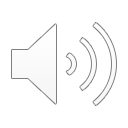 69
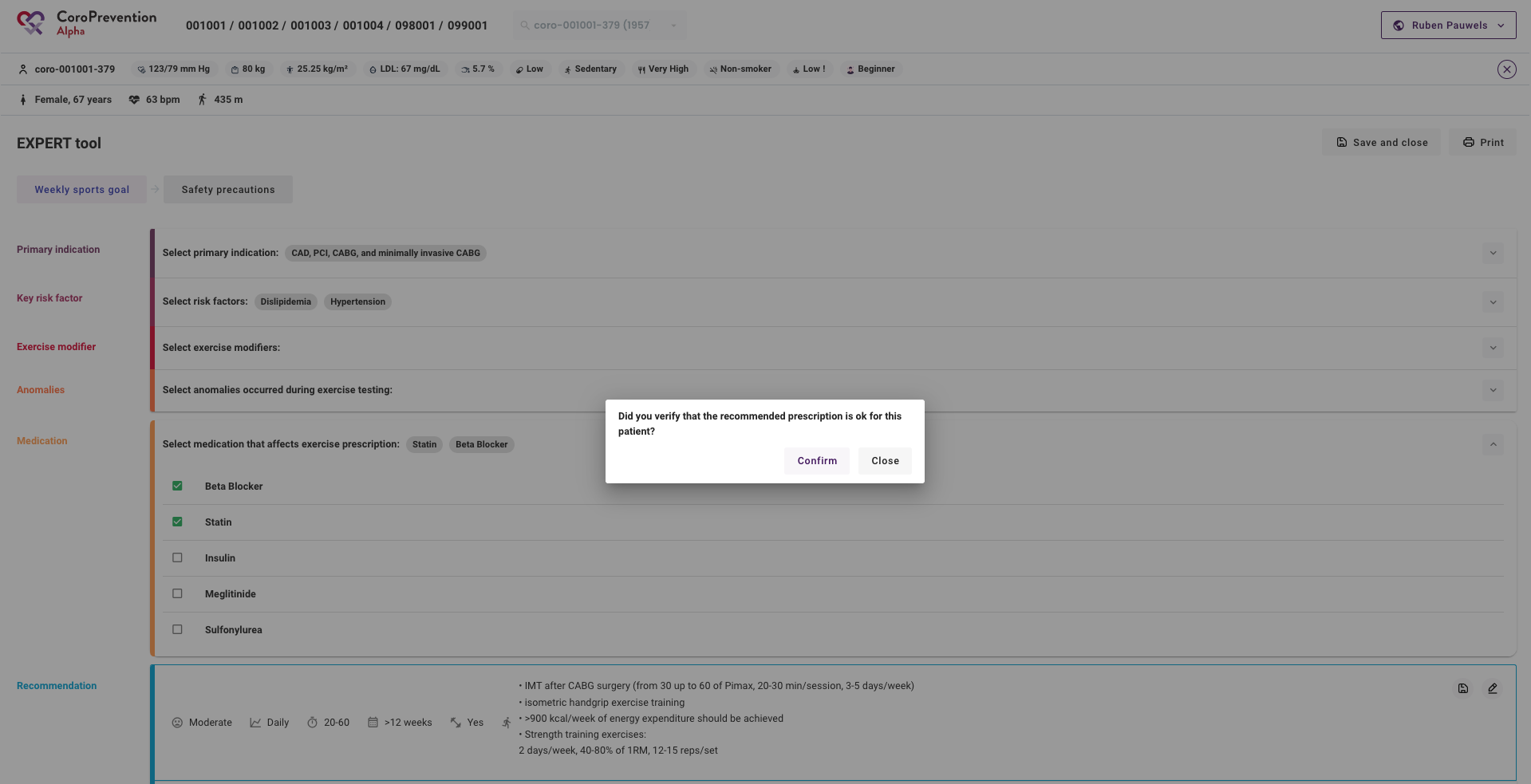 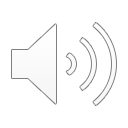 70
EXPERT tool
It should be noted that the EXPERT tool can already be complete before the consultation.
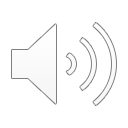 71
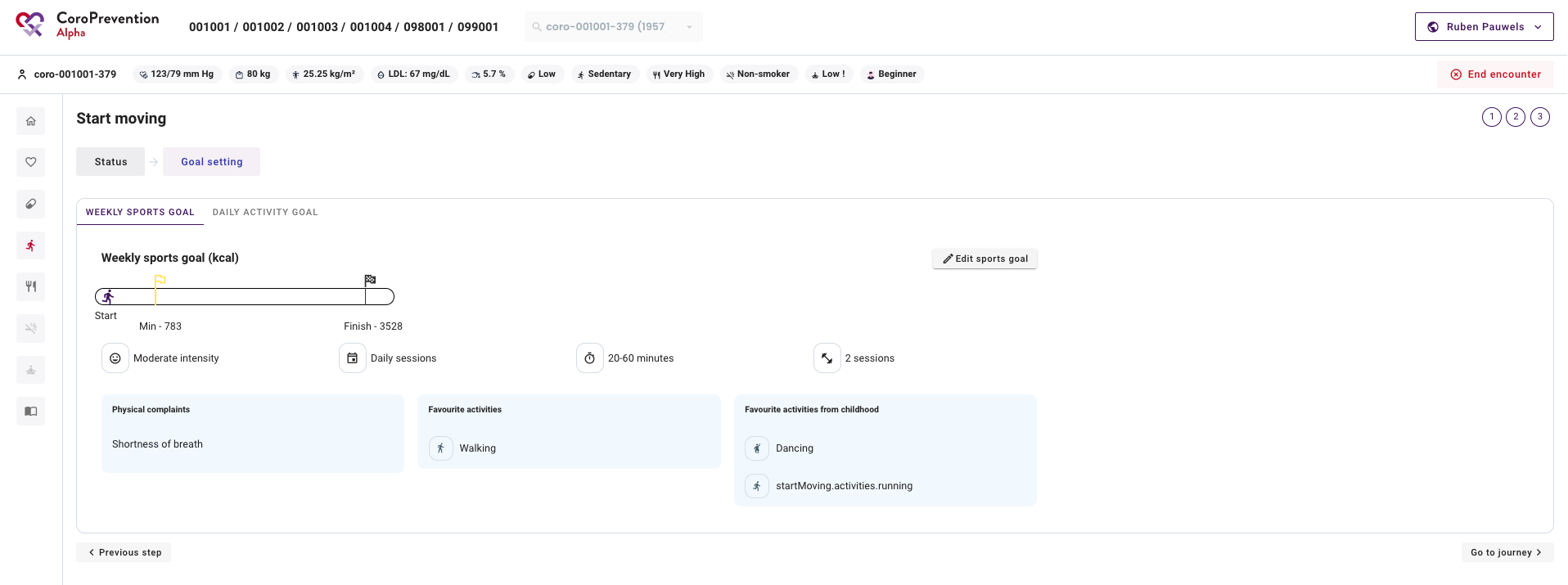 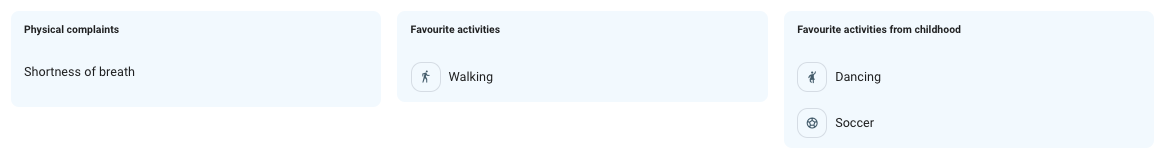 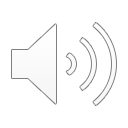 72
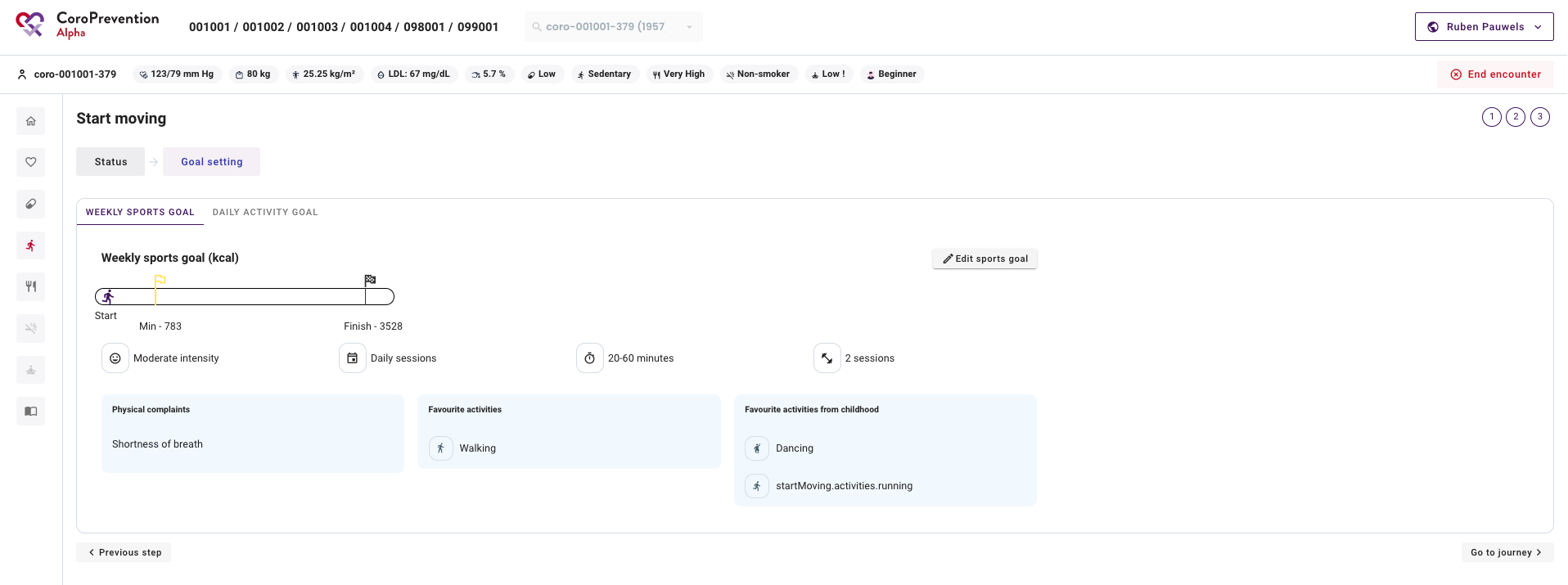 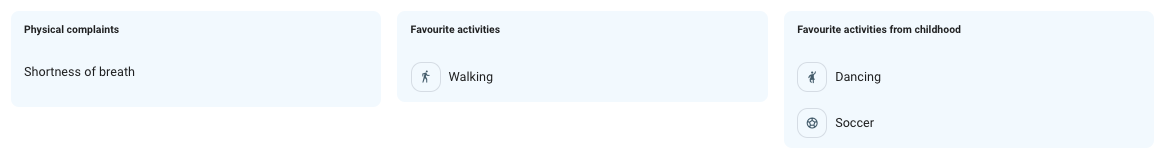 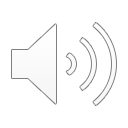 73
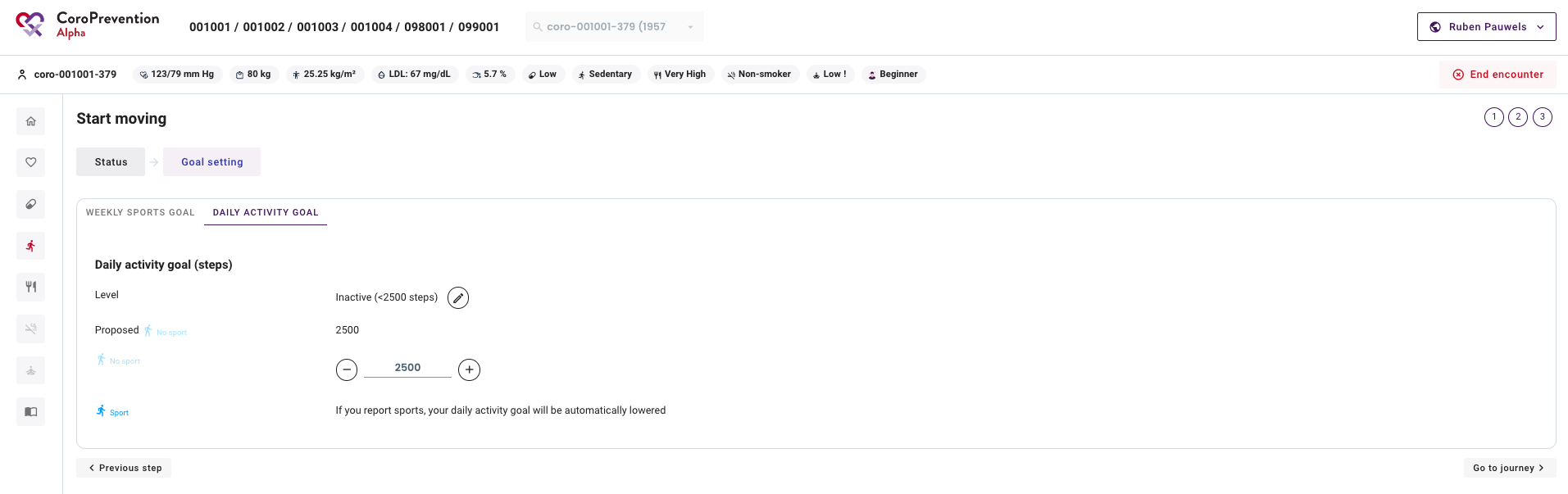 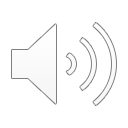 74
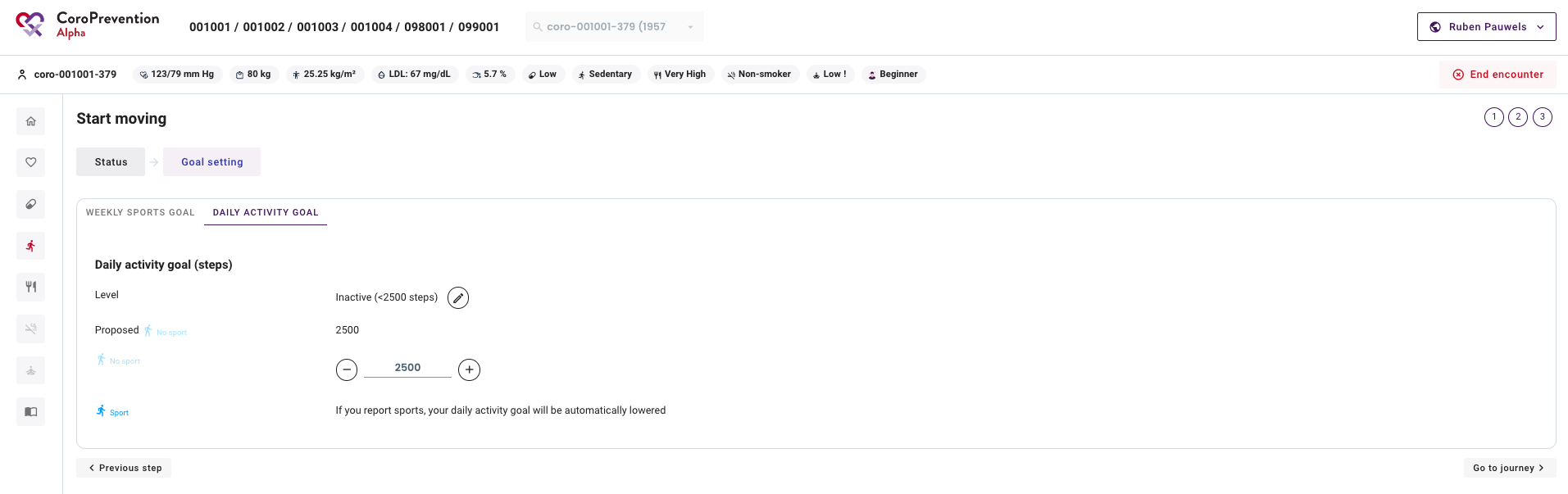 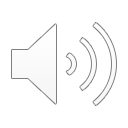 75
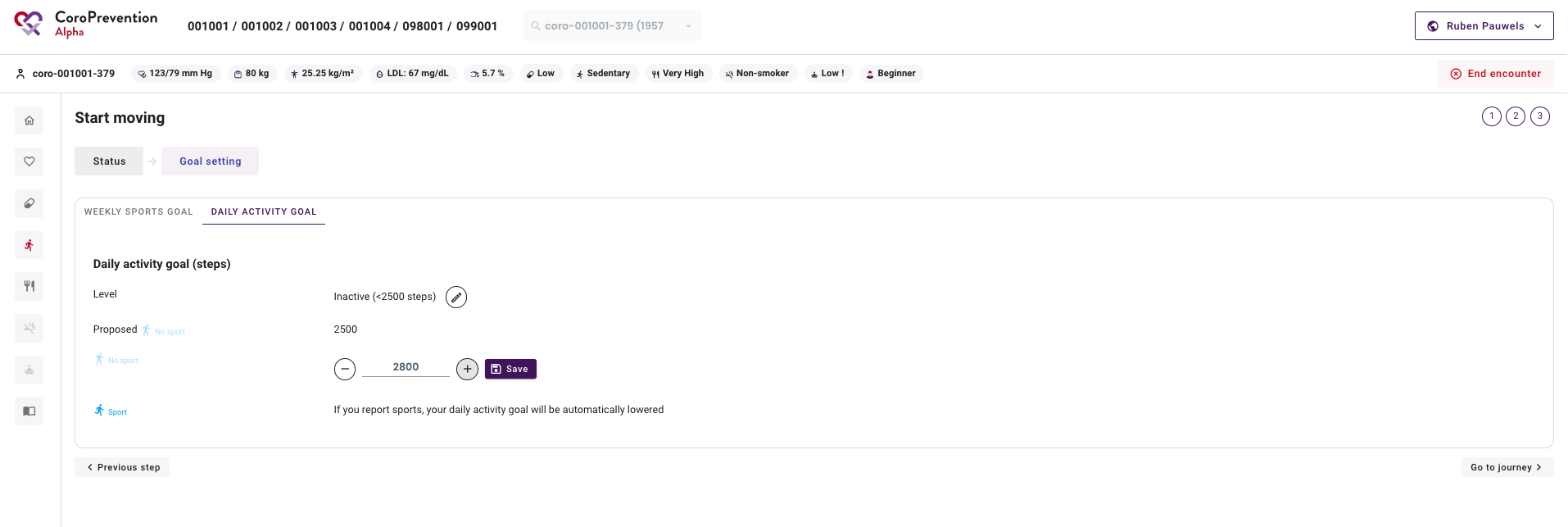 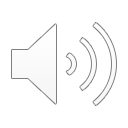 76
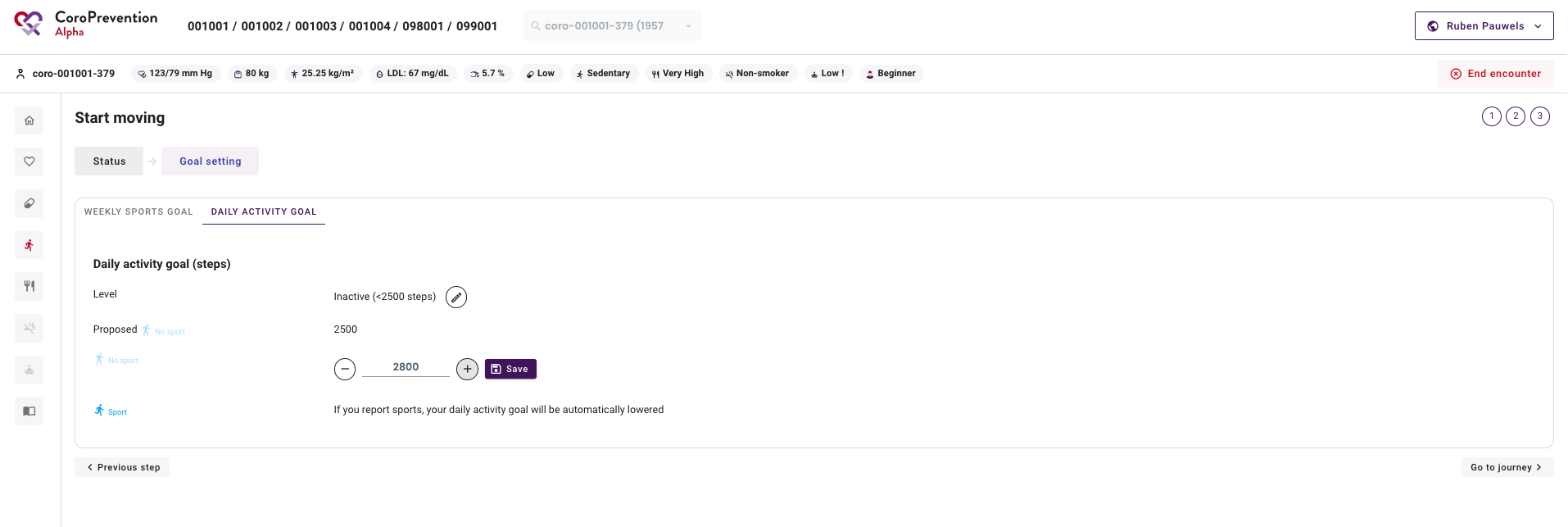 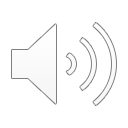 77
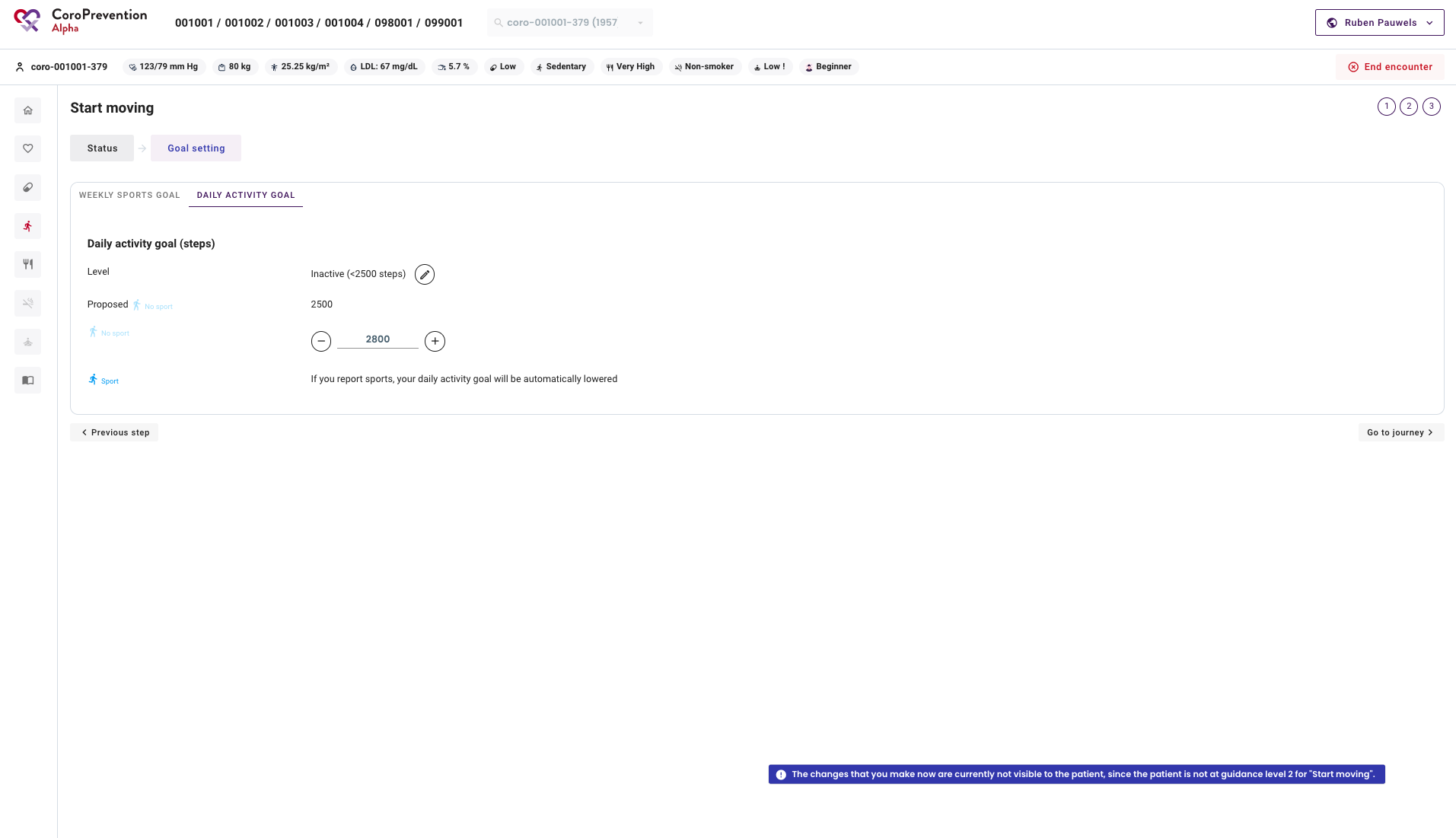 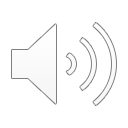 78
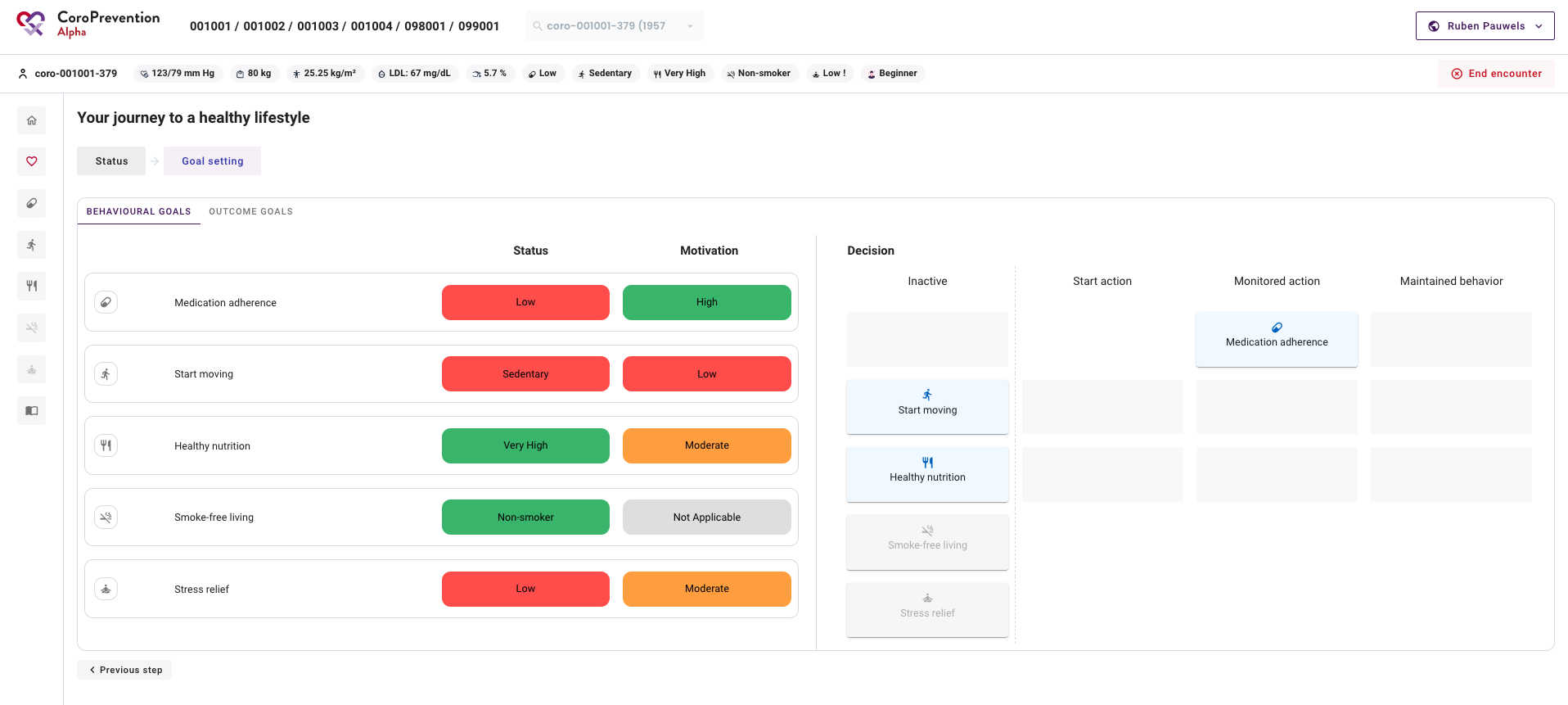 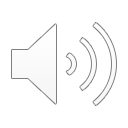 79
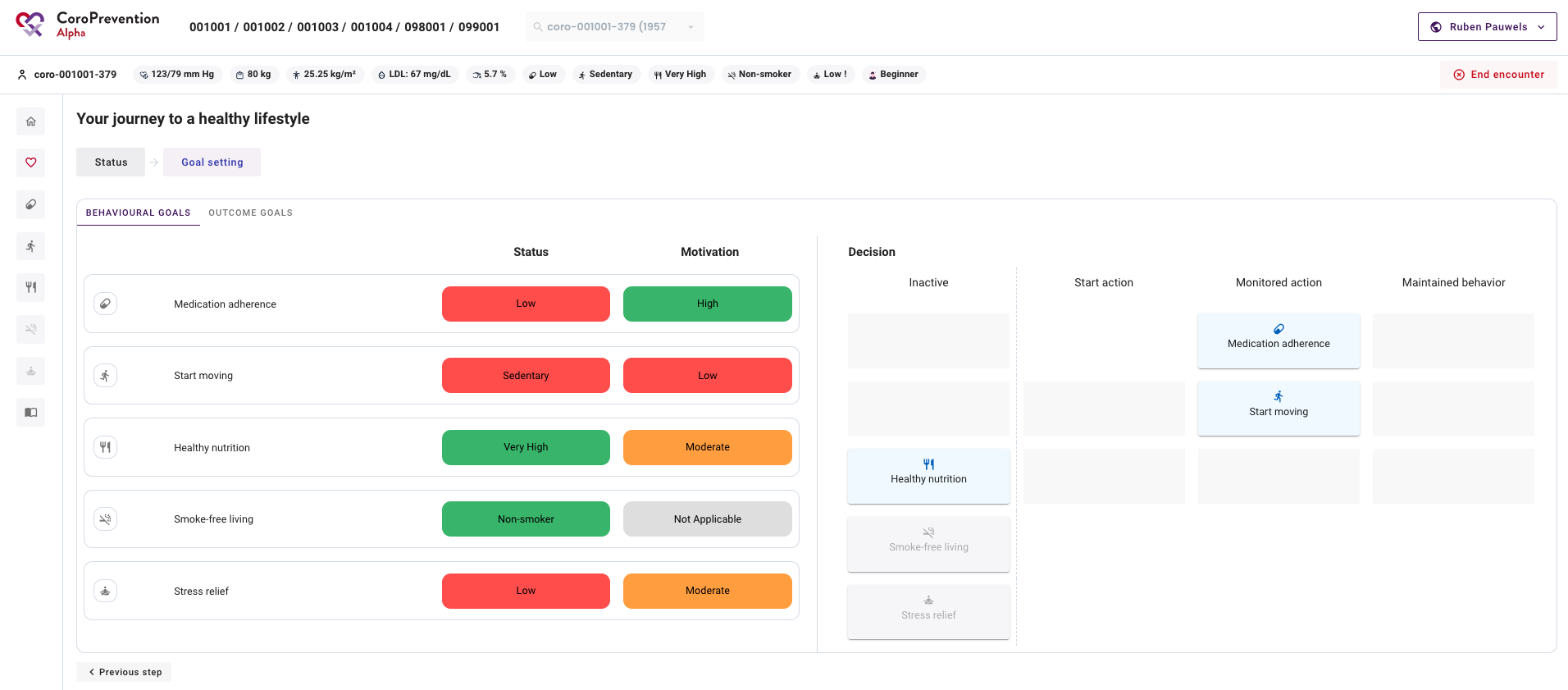 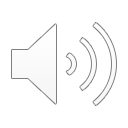 80
Healthy nutrition
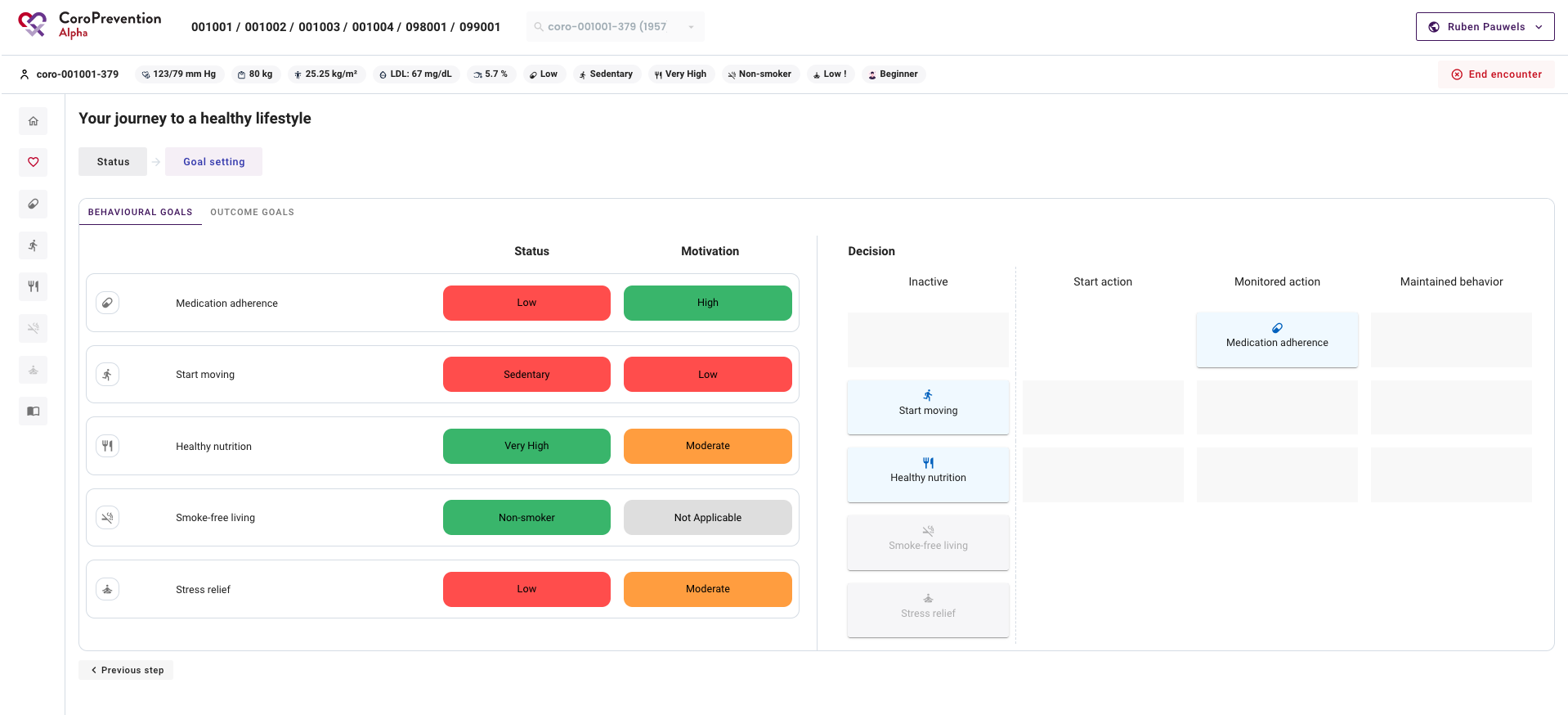 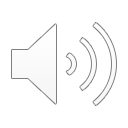 81
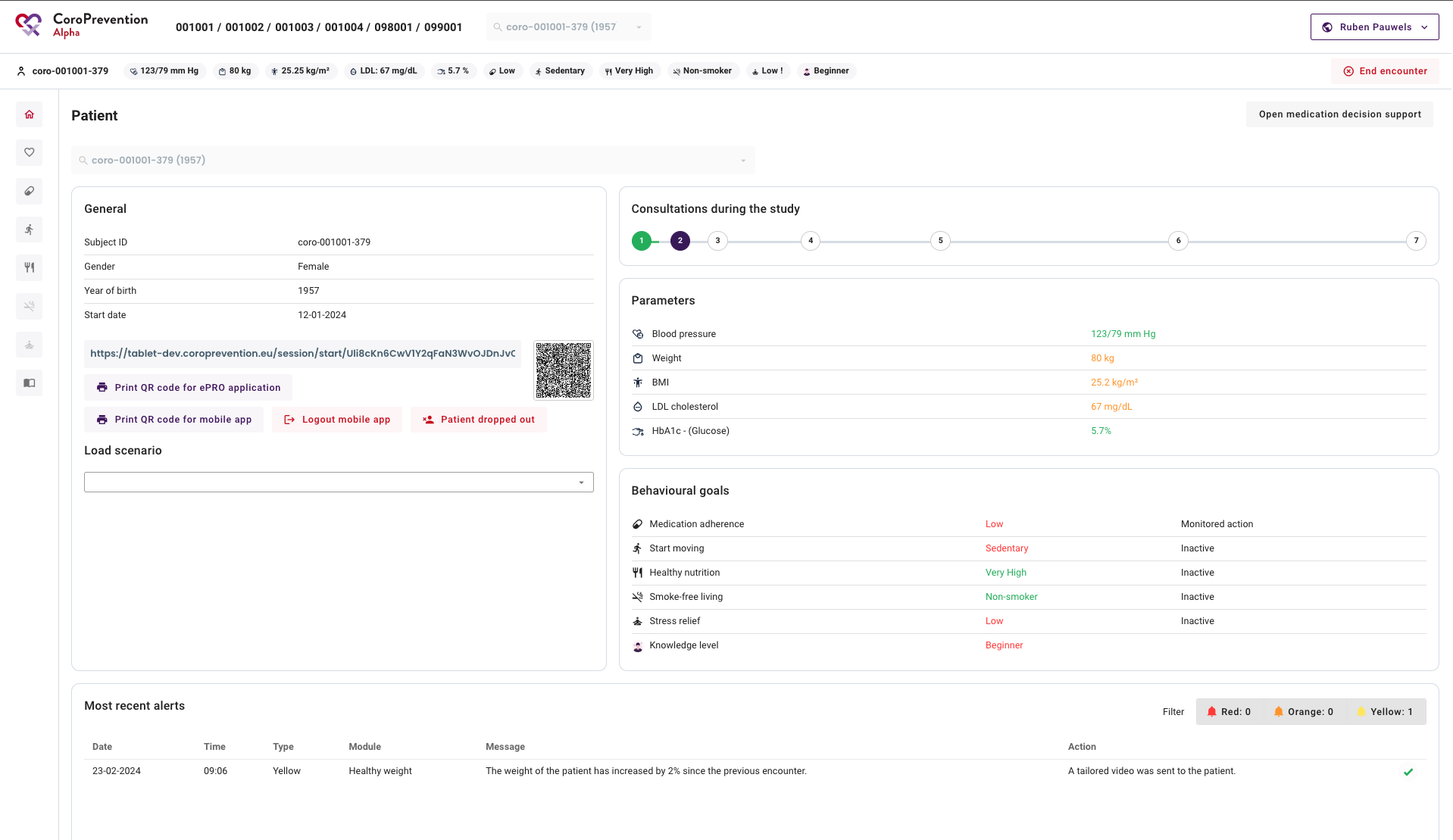 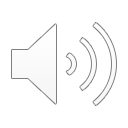 82
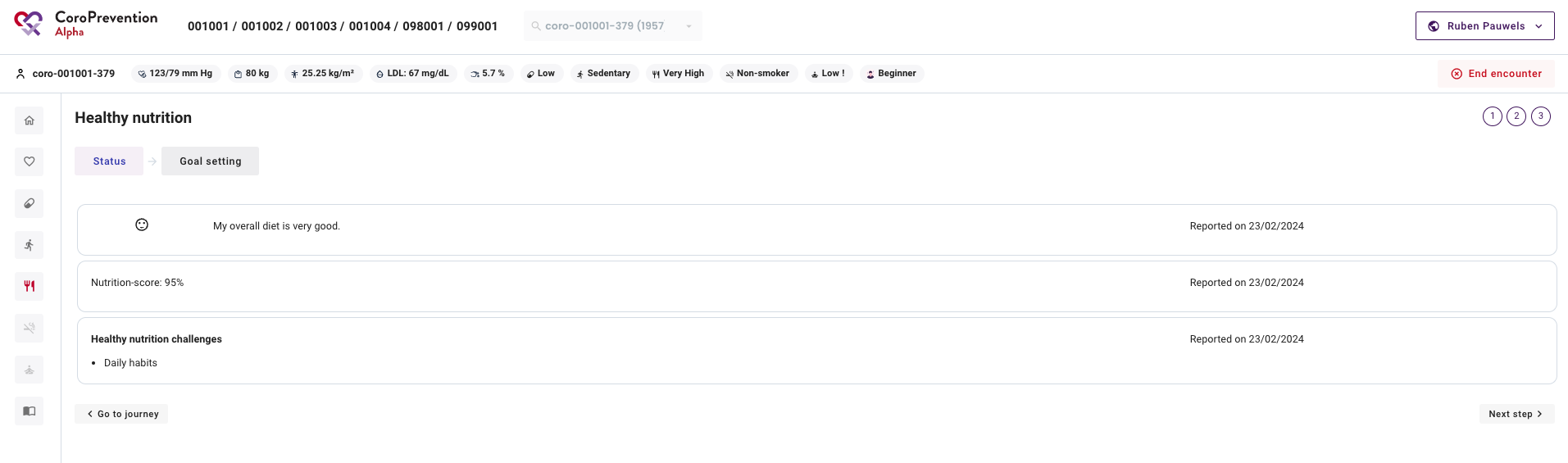 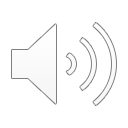 83
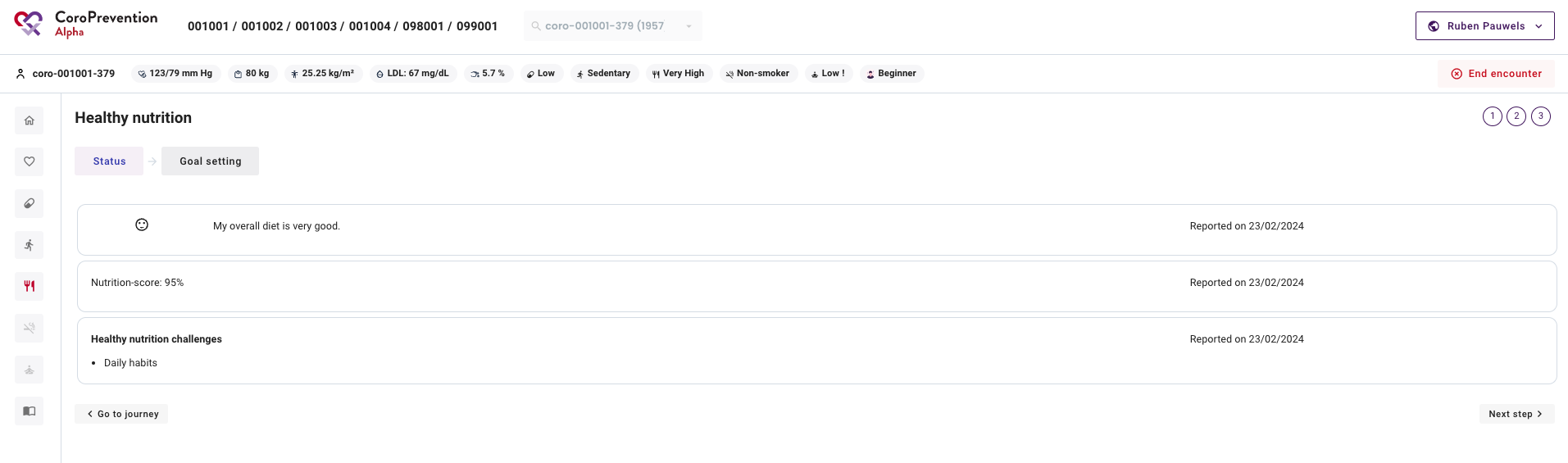 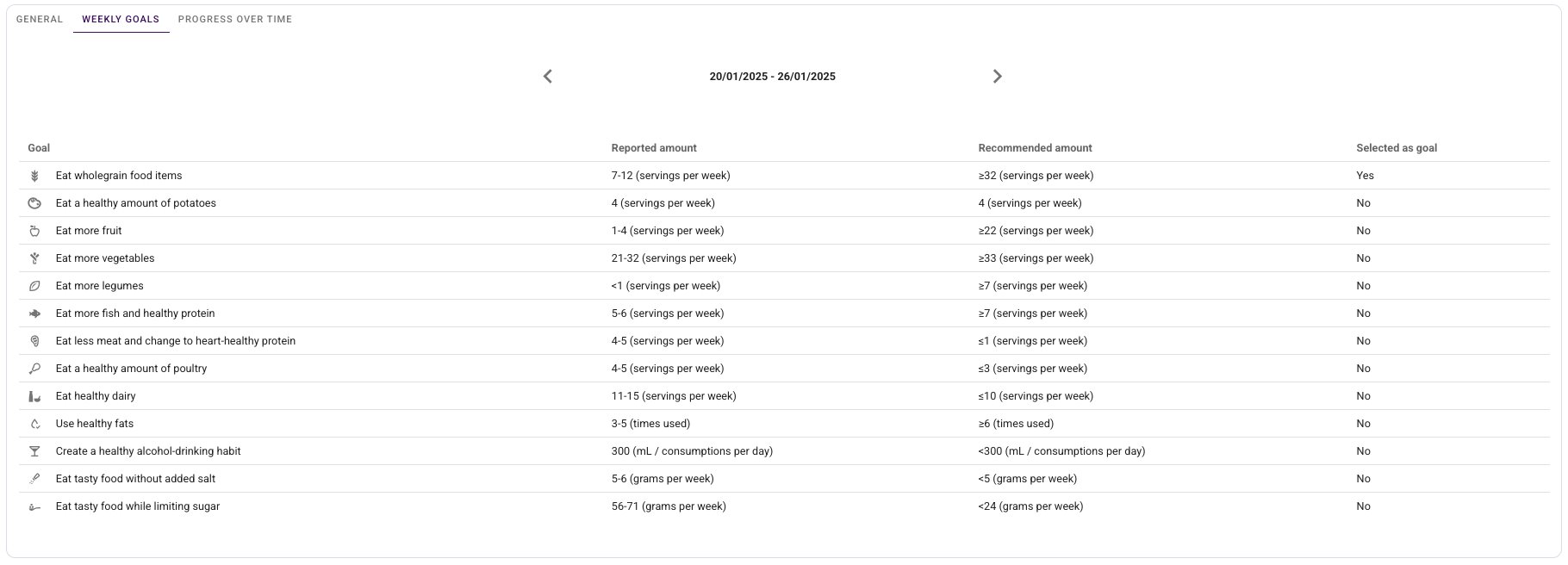 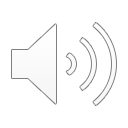 84
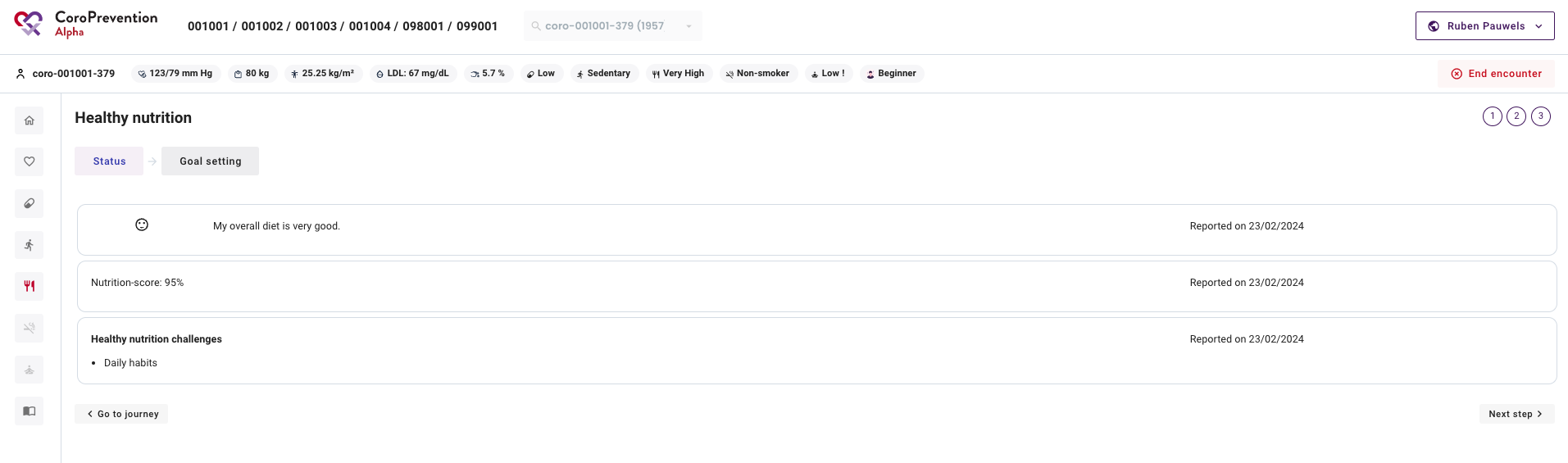 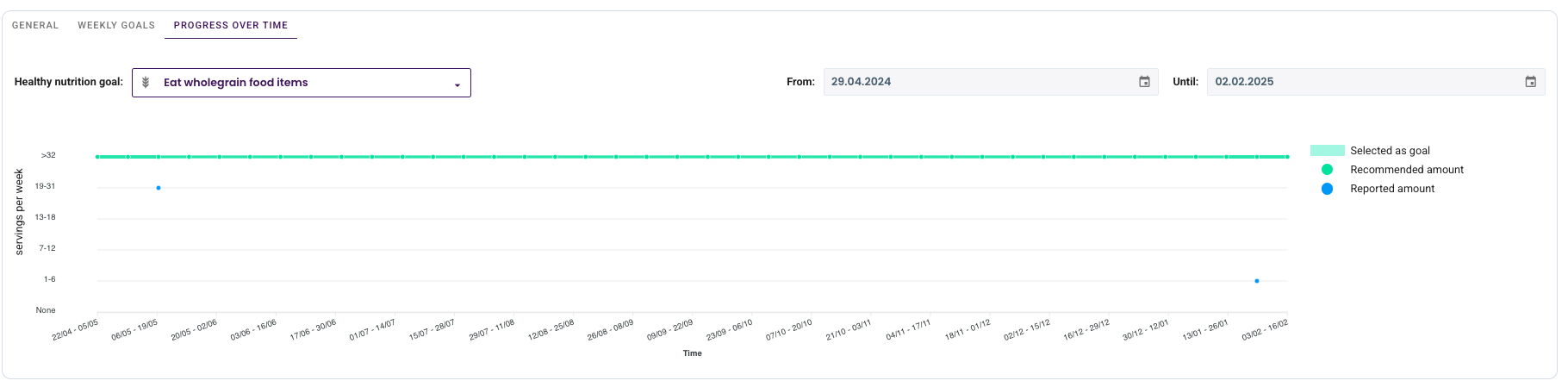 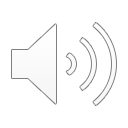 85
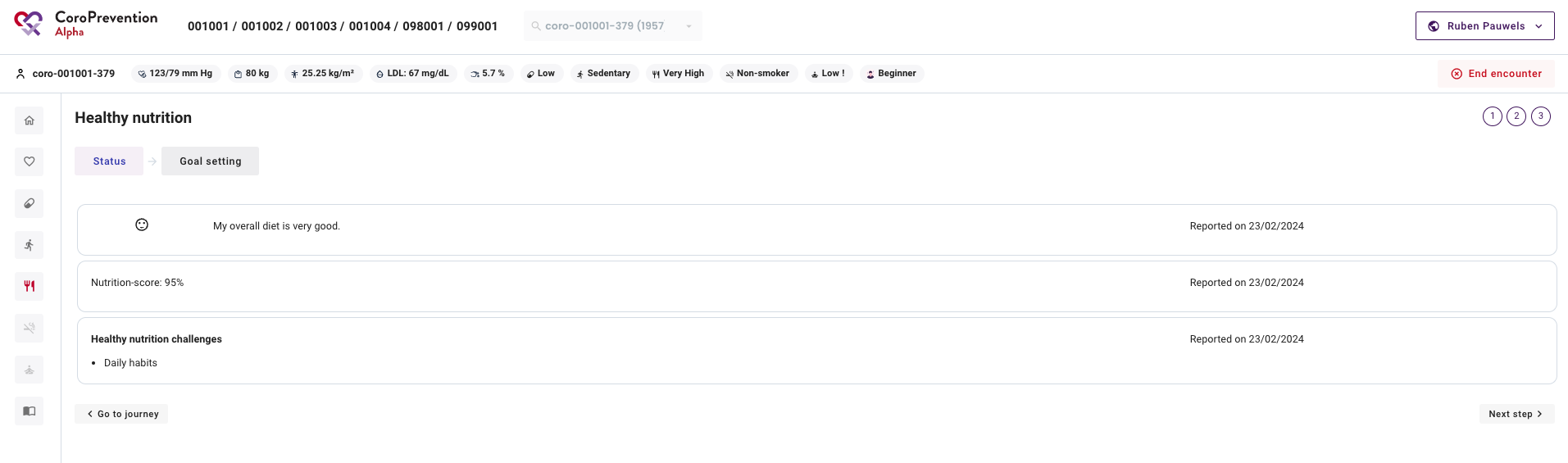 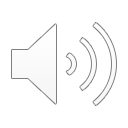 86
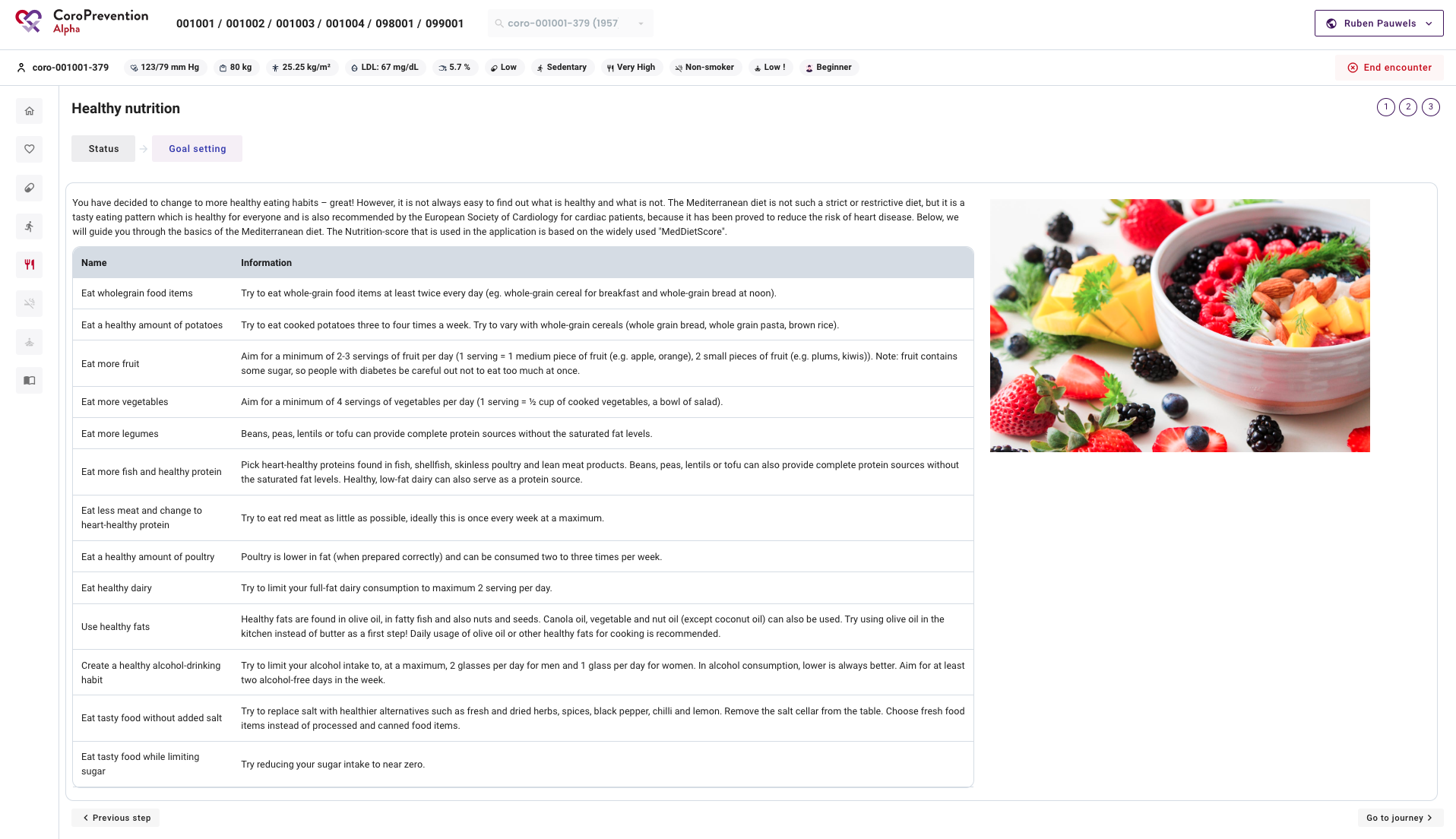 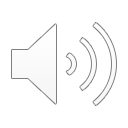 87
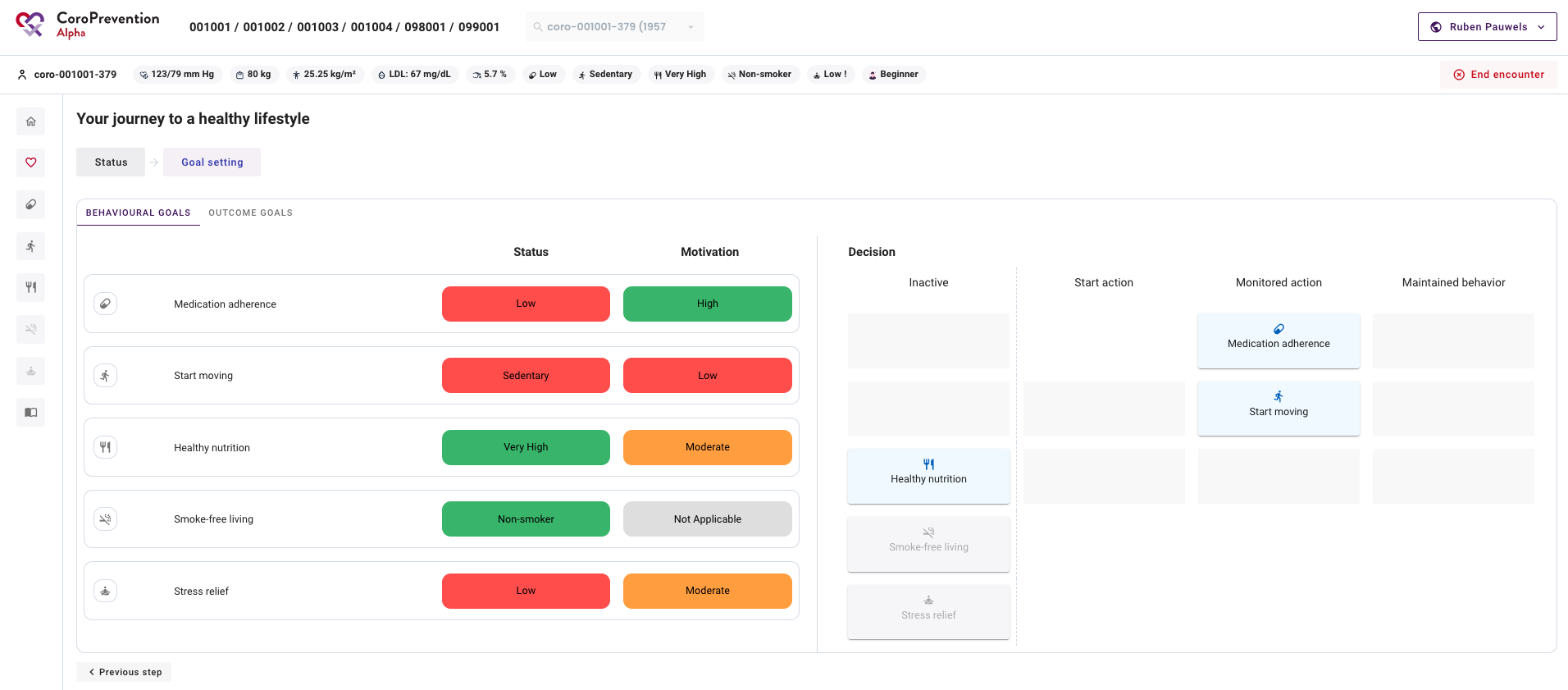 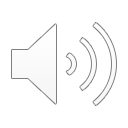 88
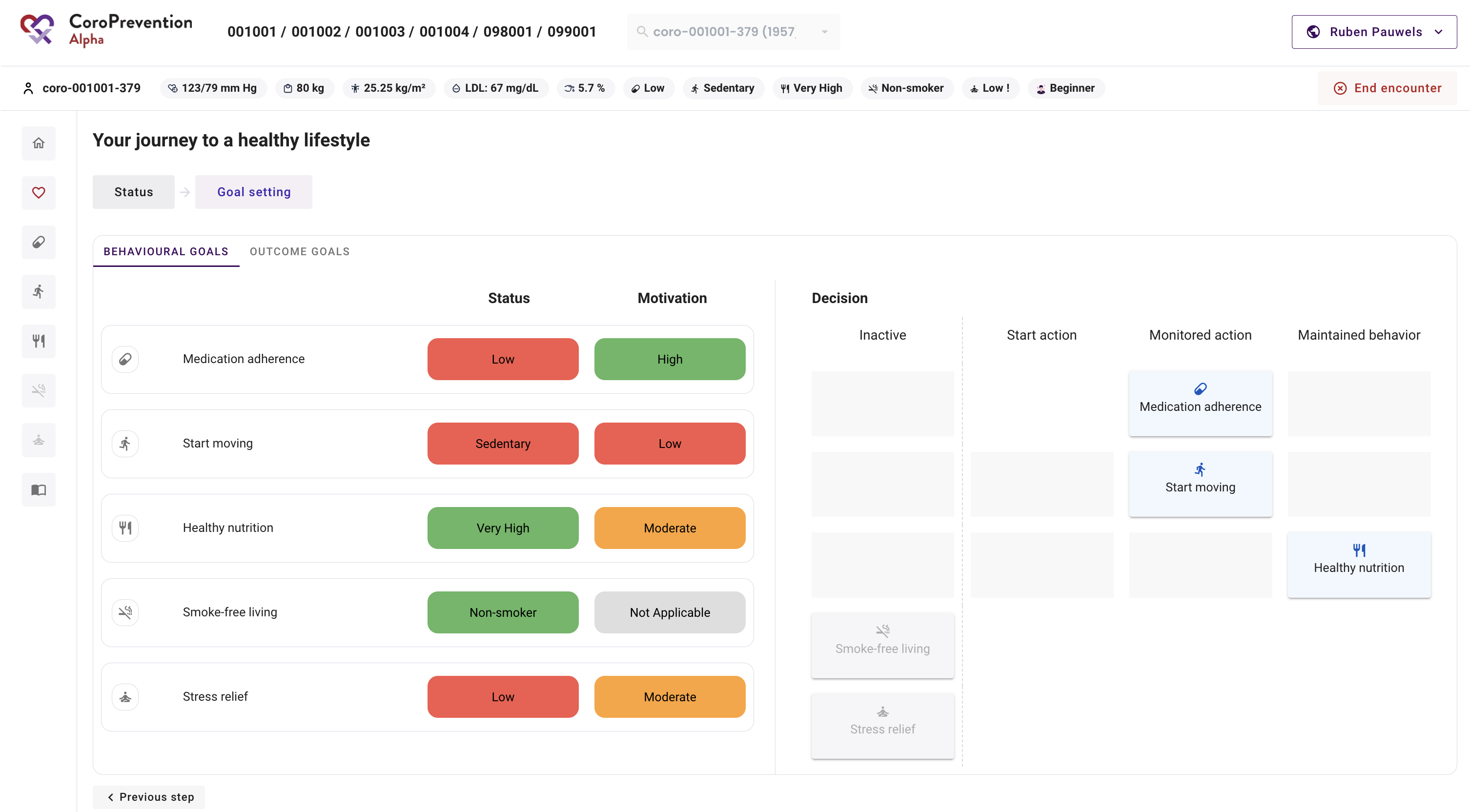 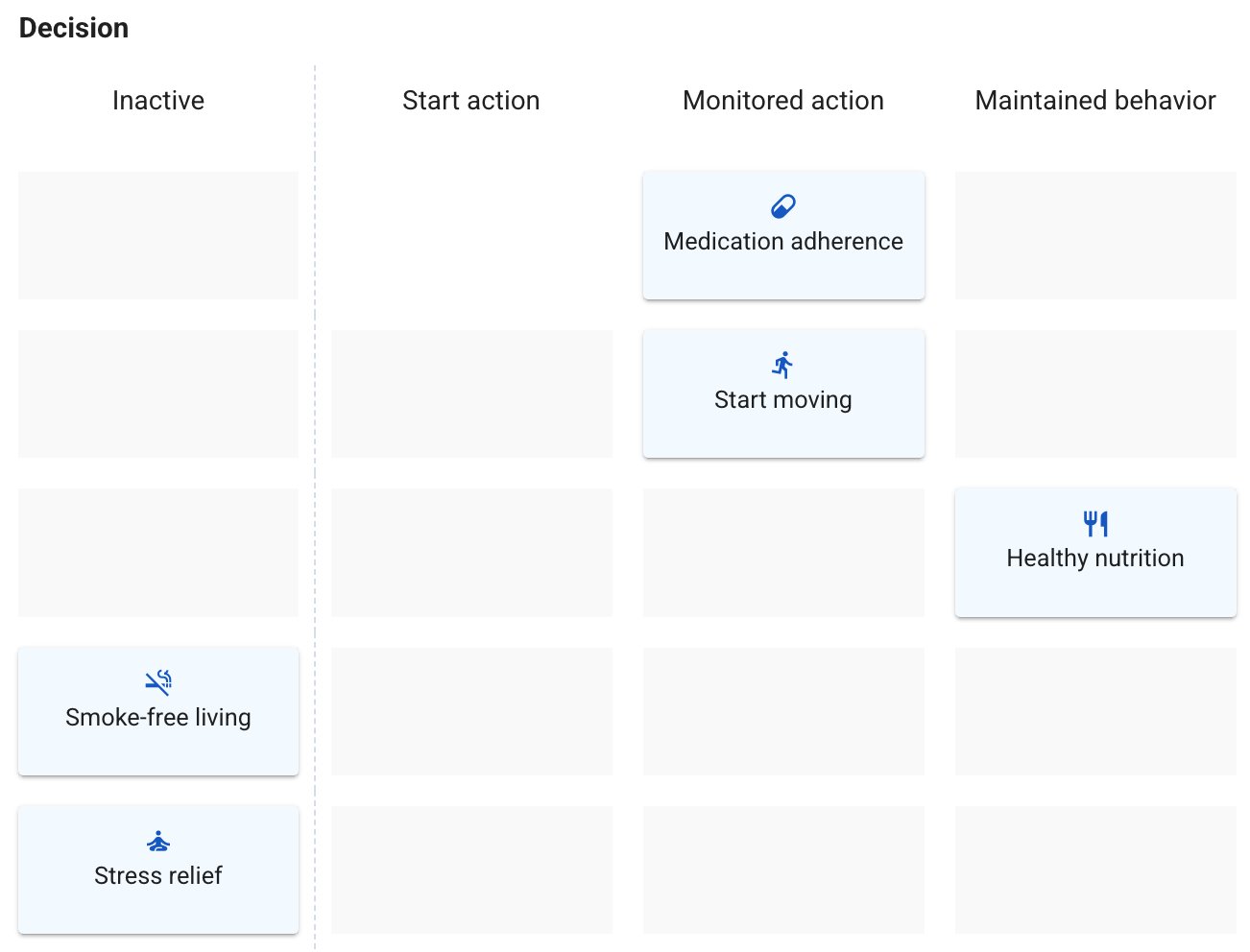 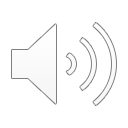 89
Smoke-free living
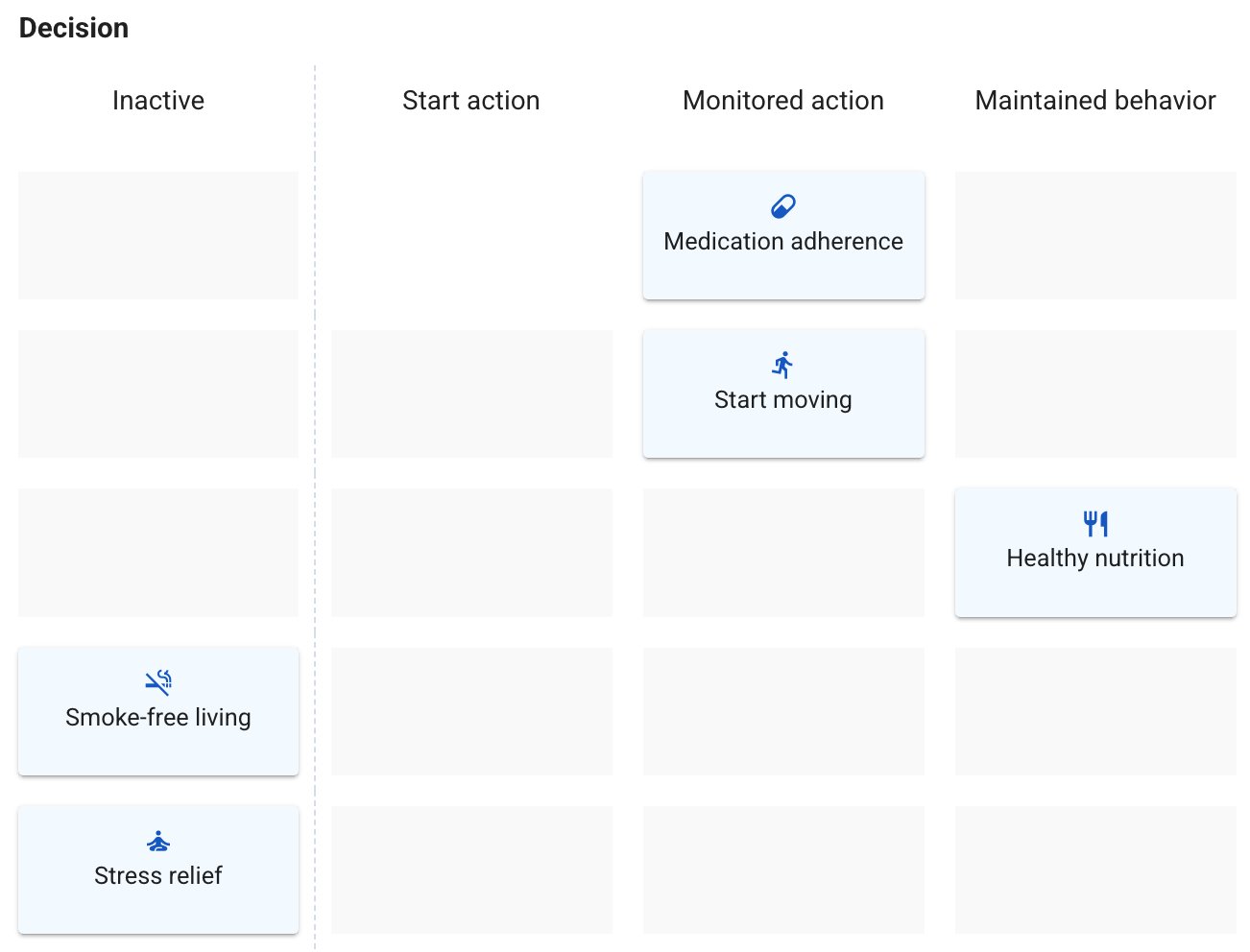 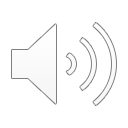 90
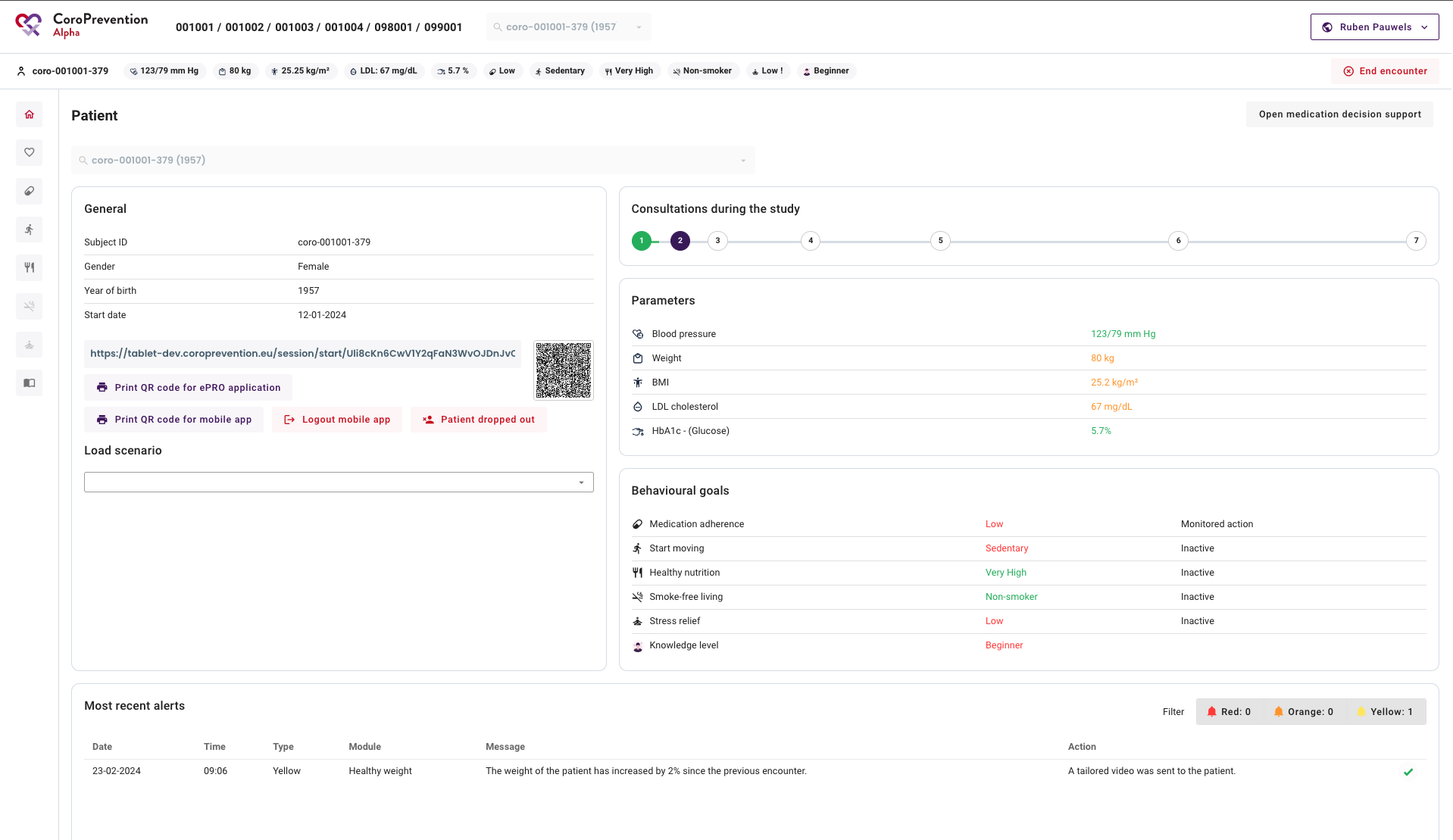 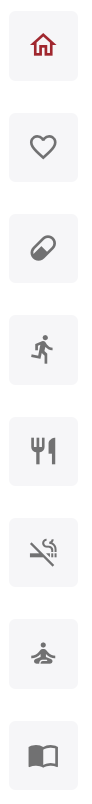 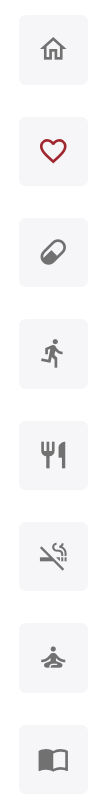 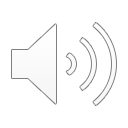 91
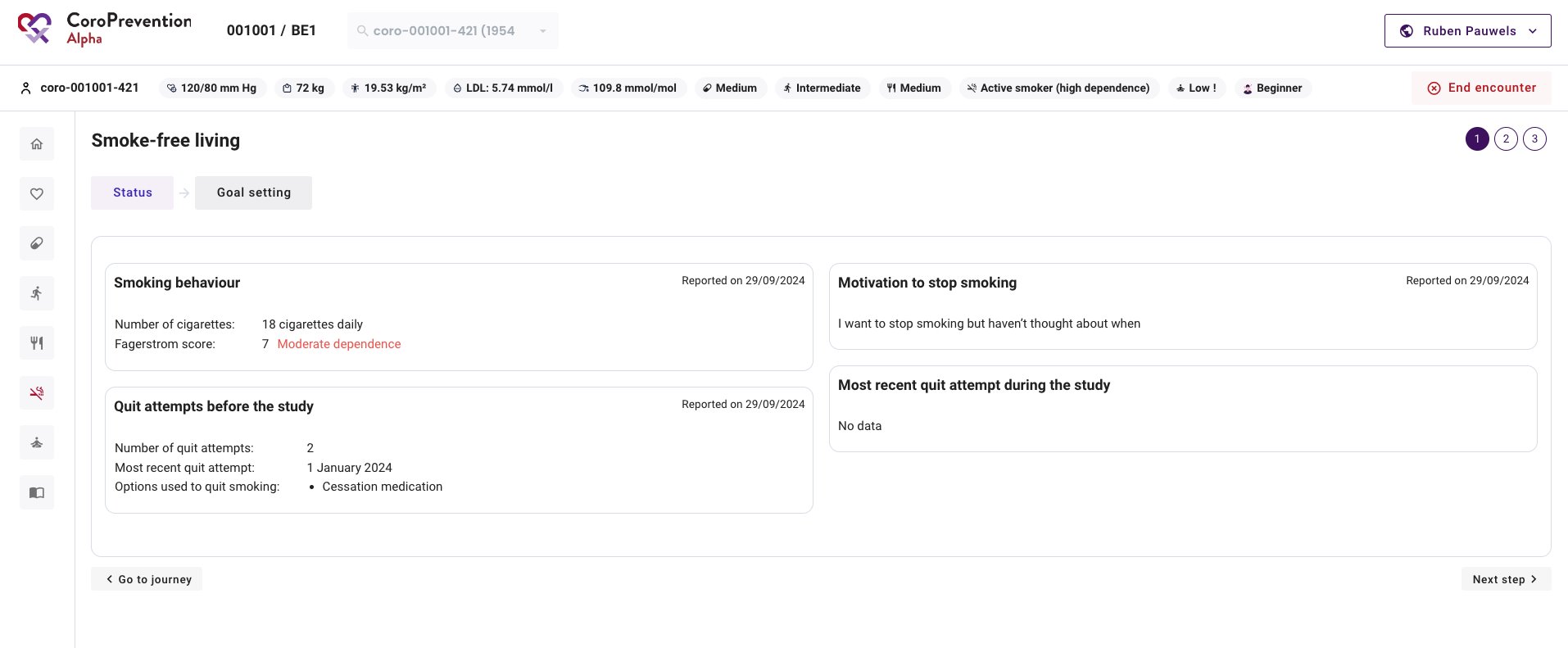 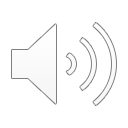 92
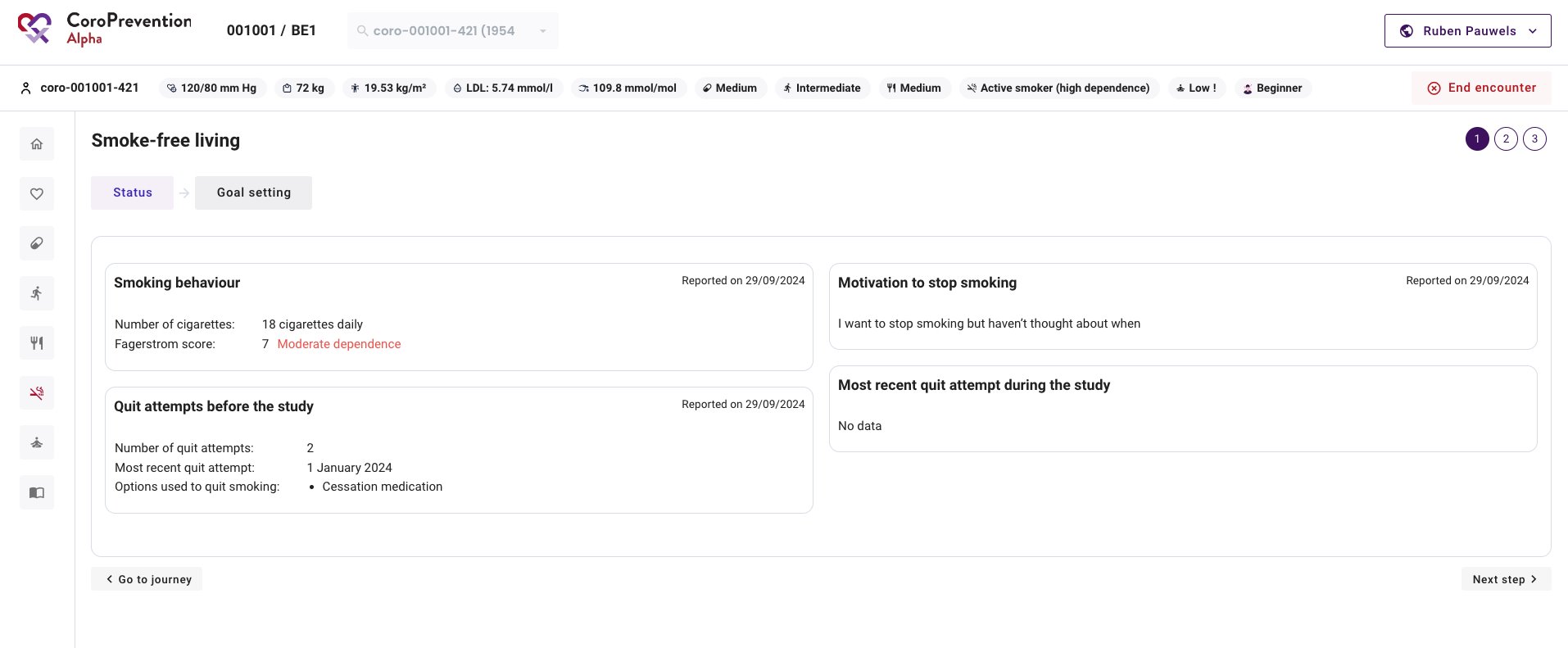 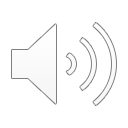 93
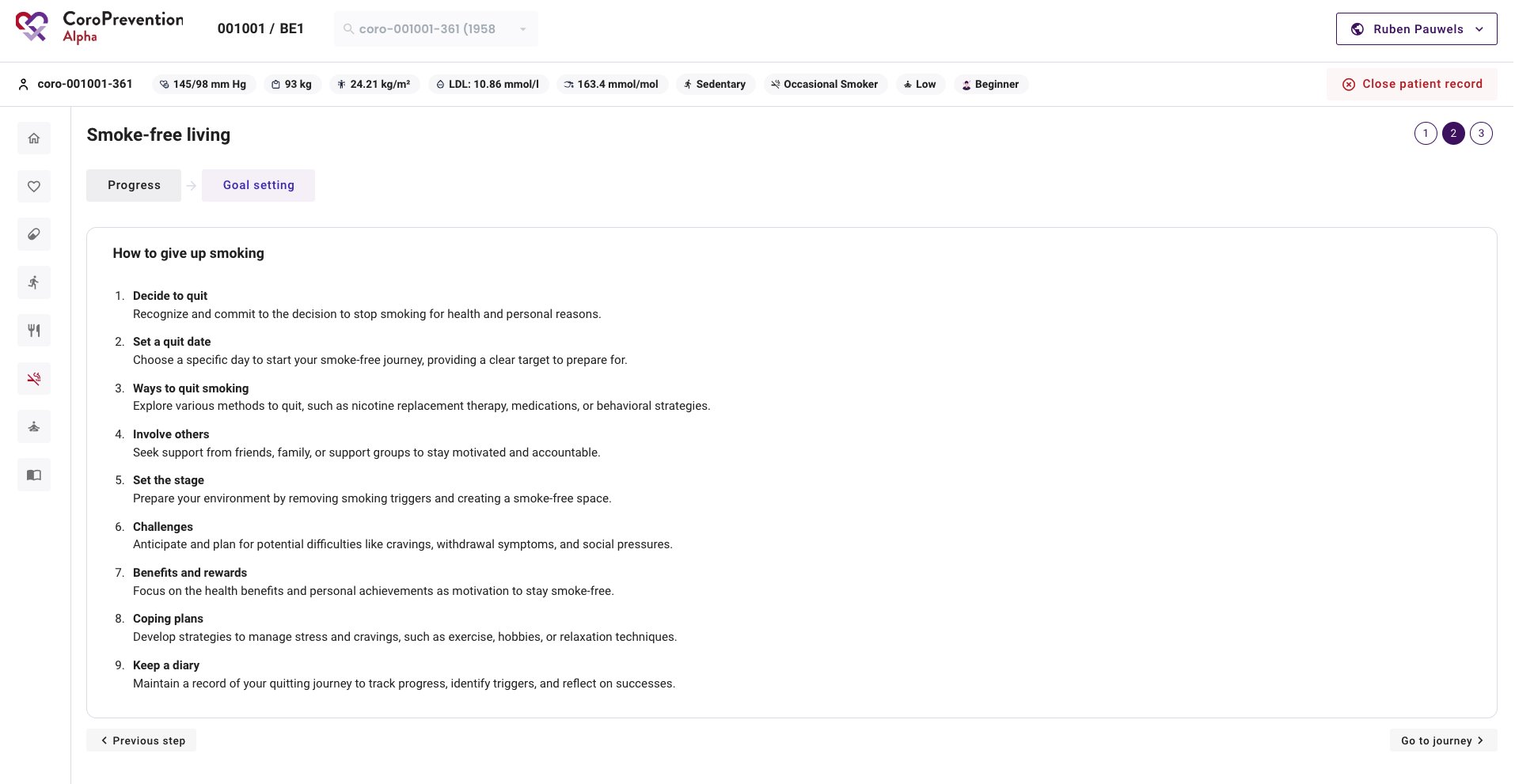 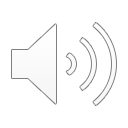 94
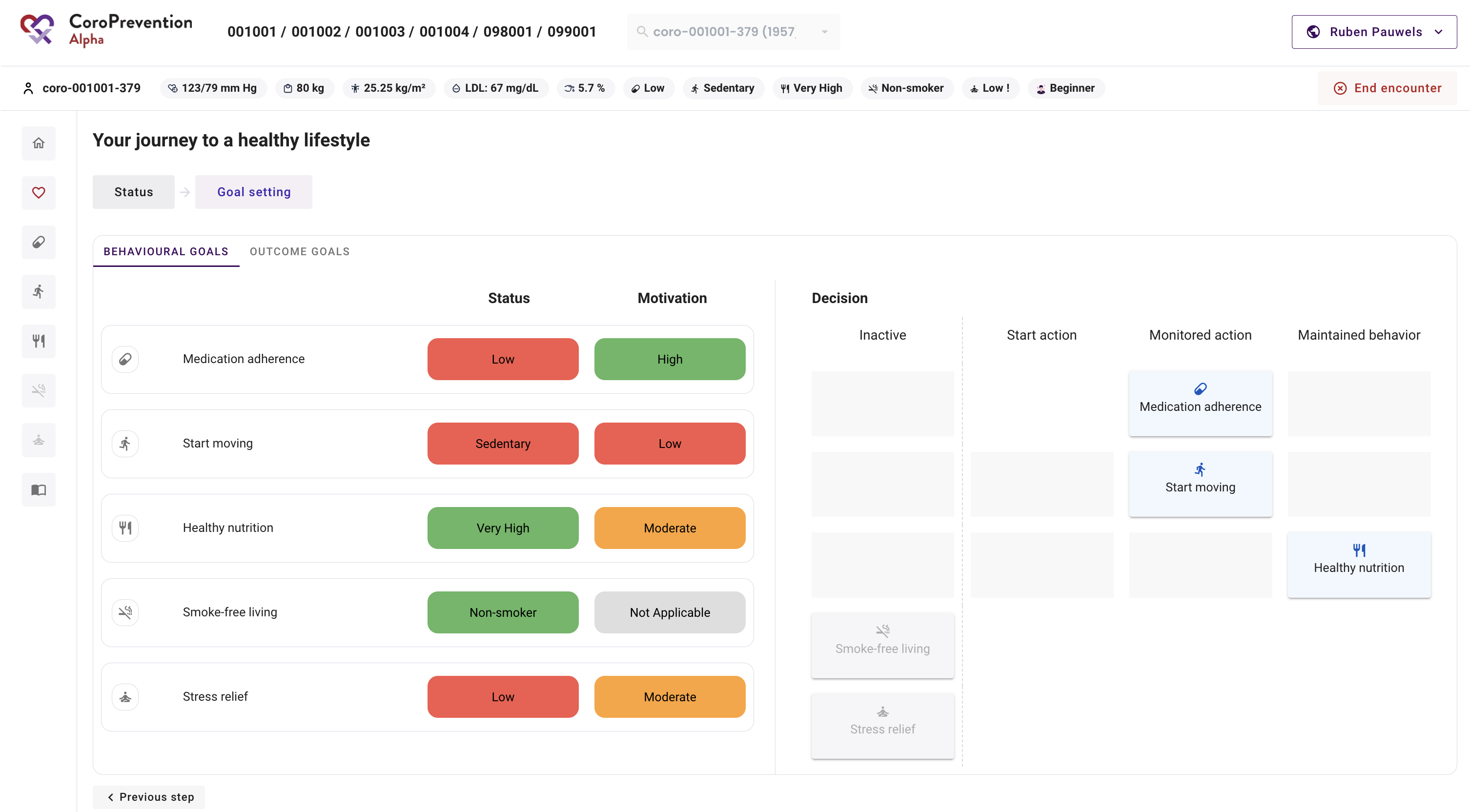 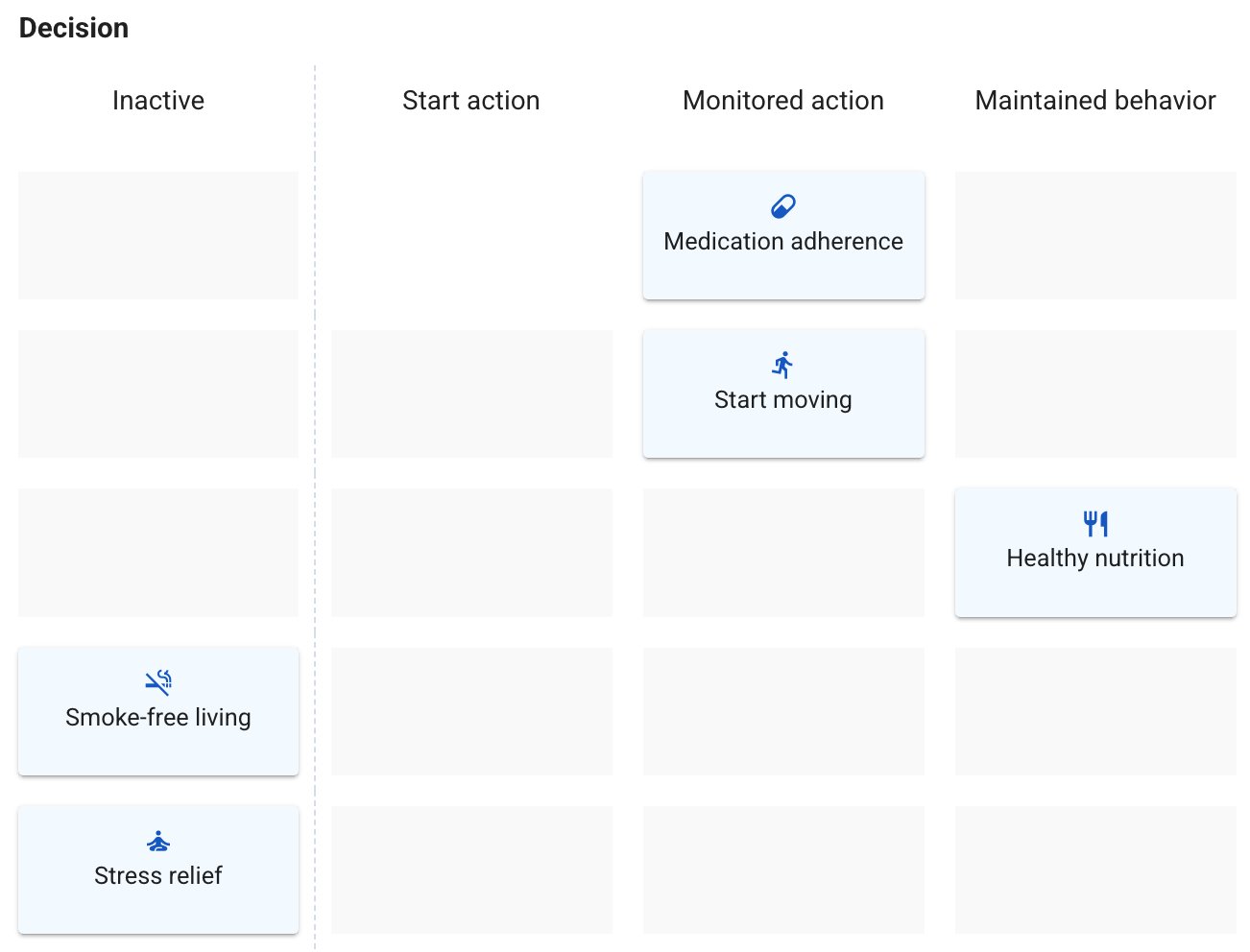 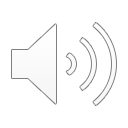 95
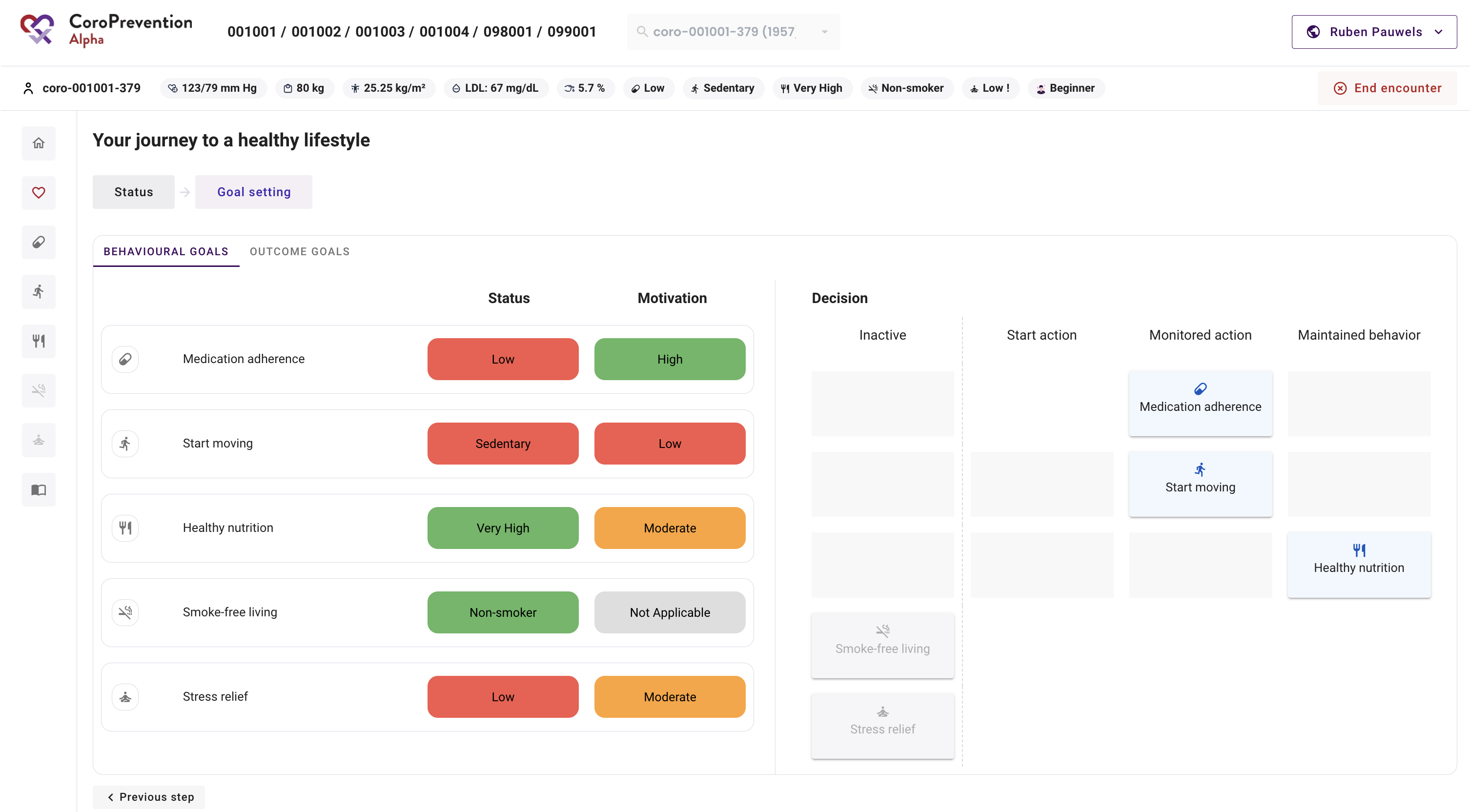 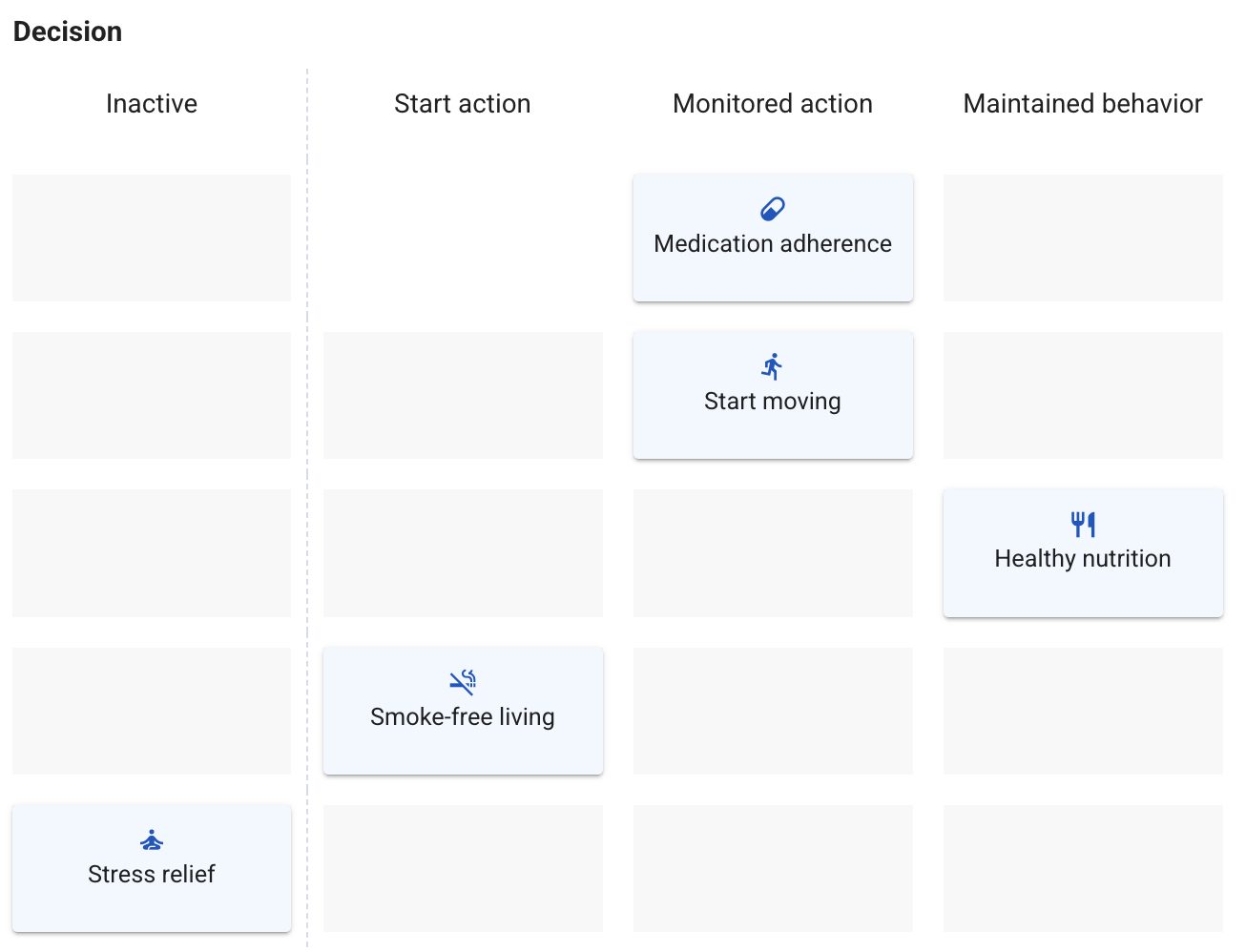 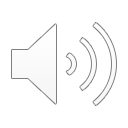 96
Stress relief
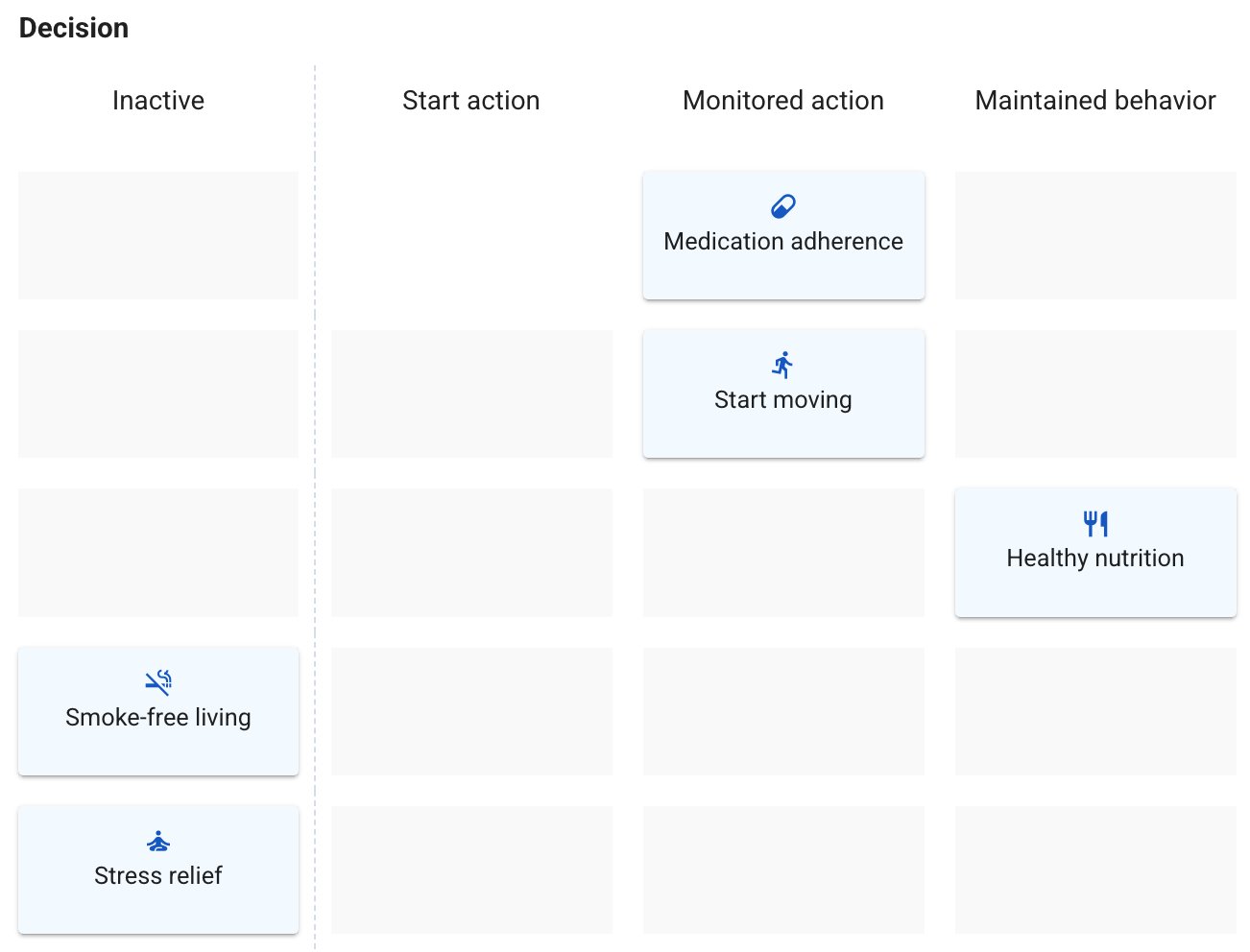 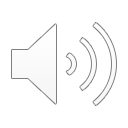 97
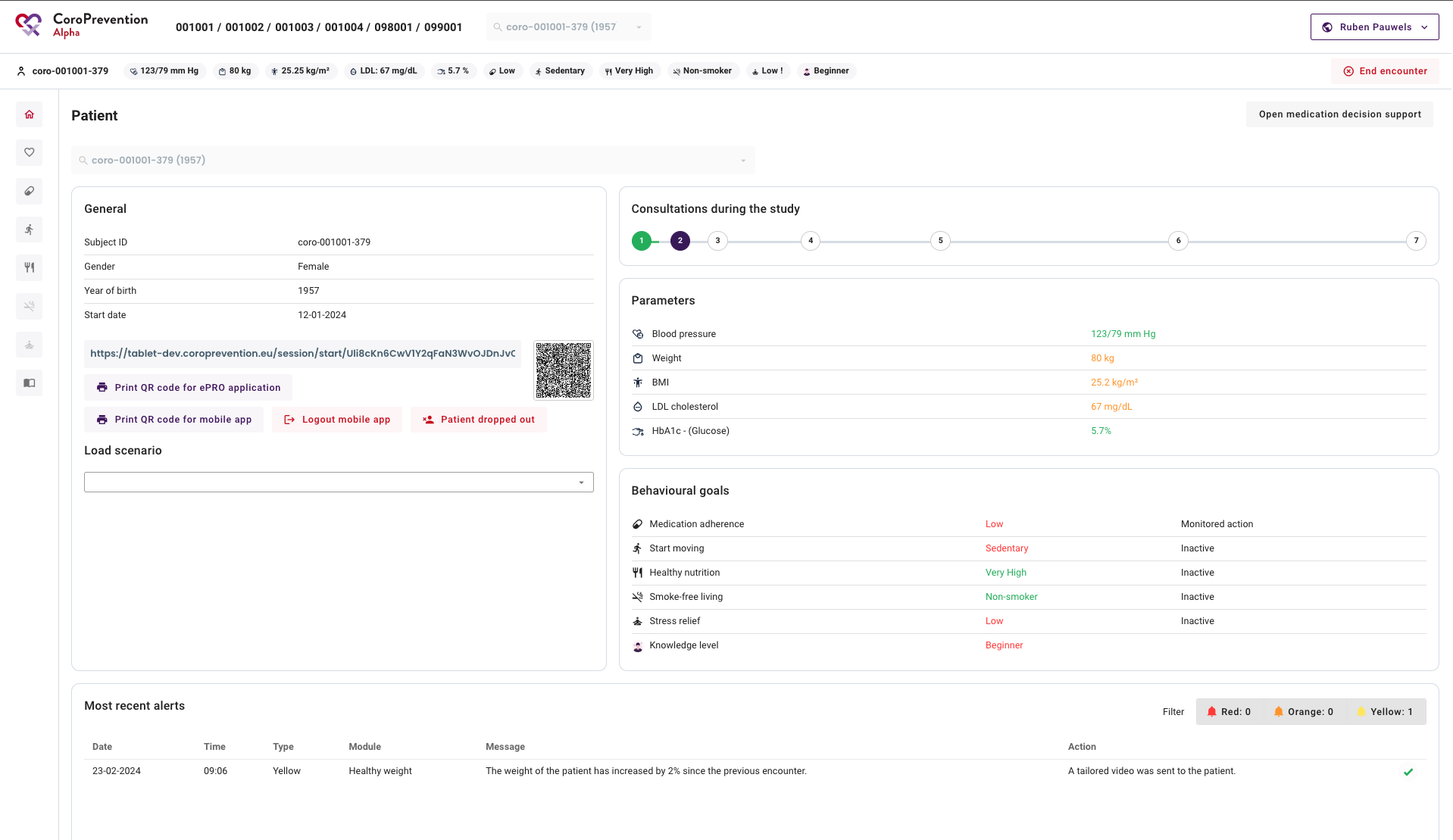 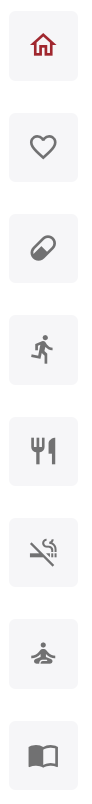 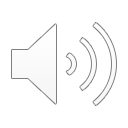 98
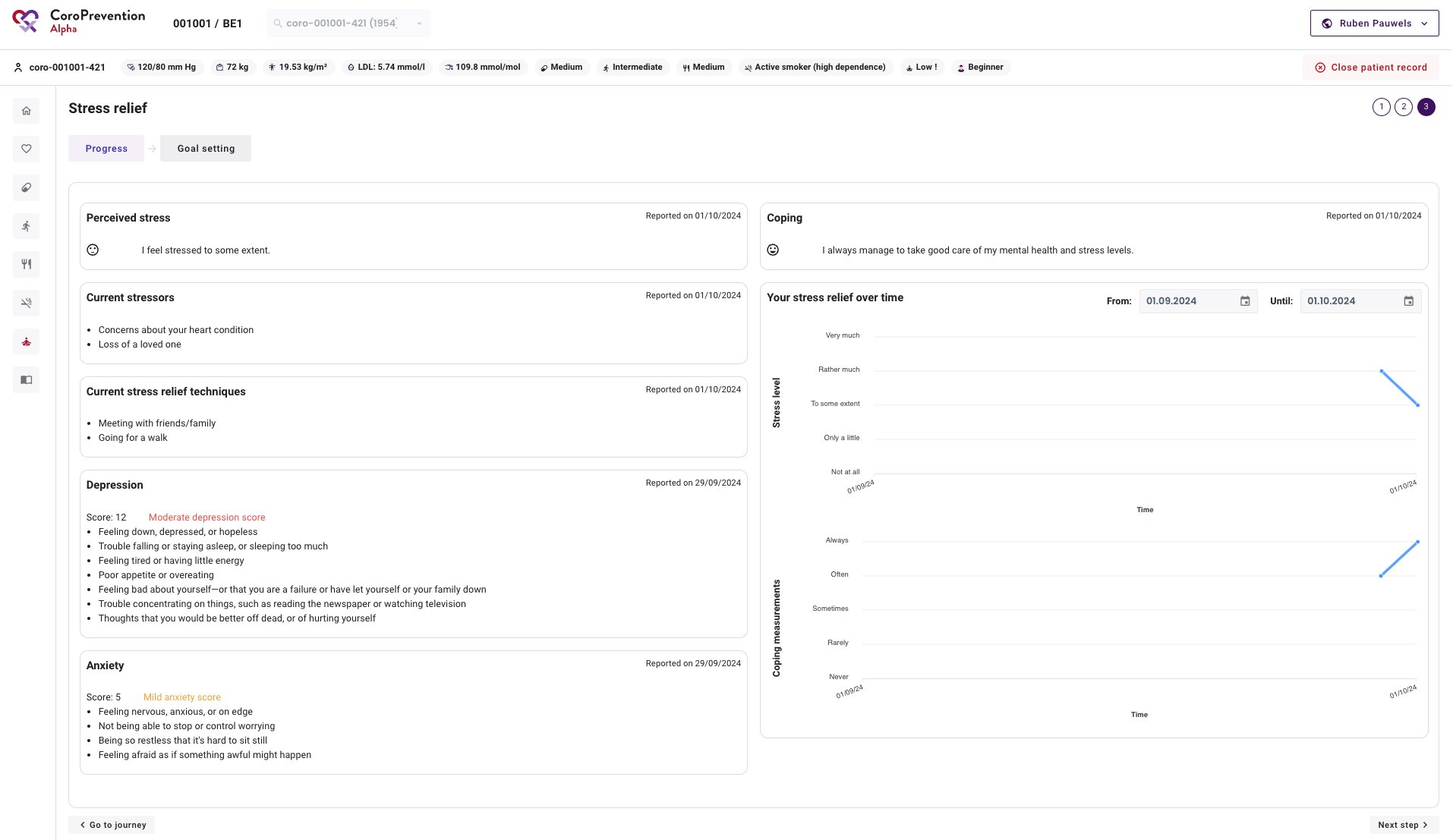 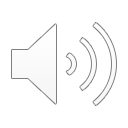 99
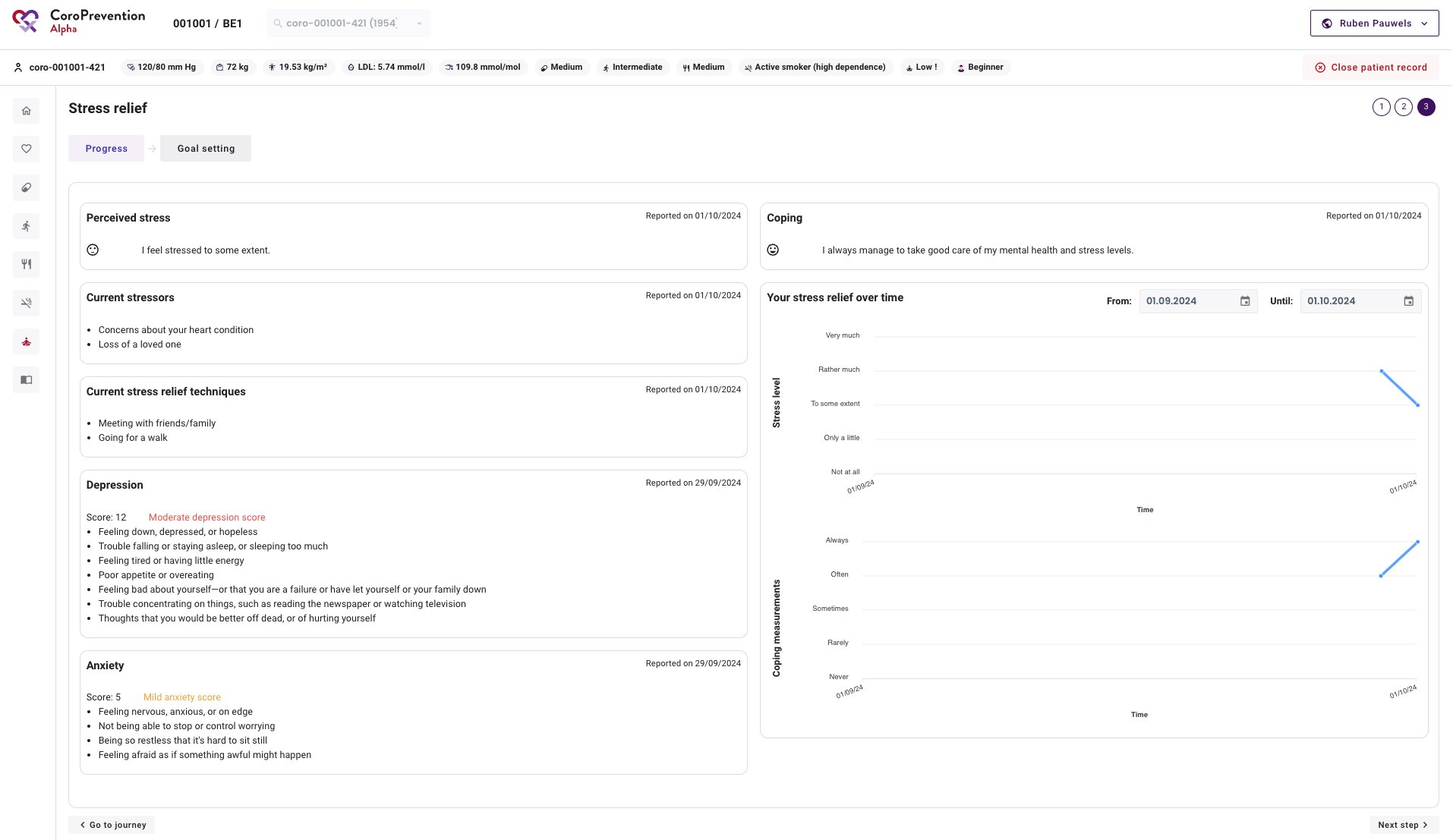 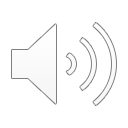 100
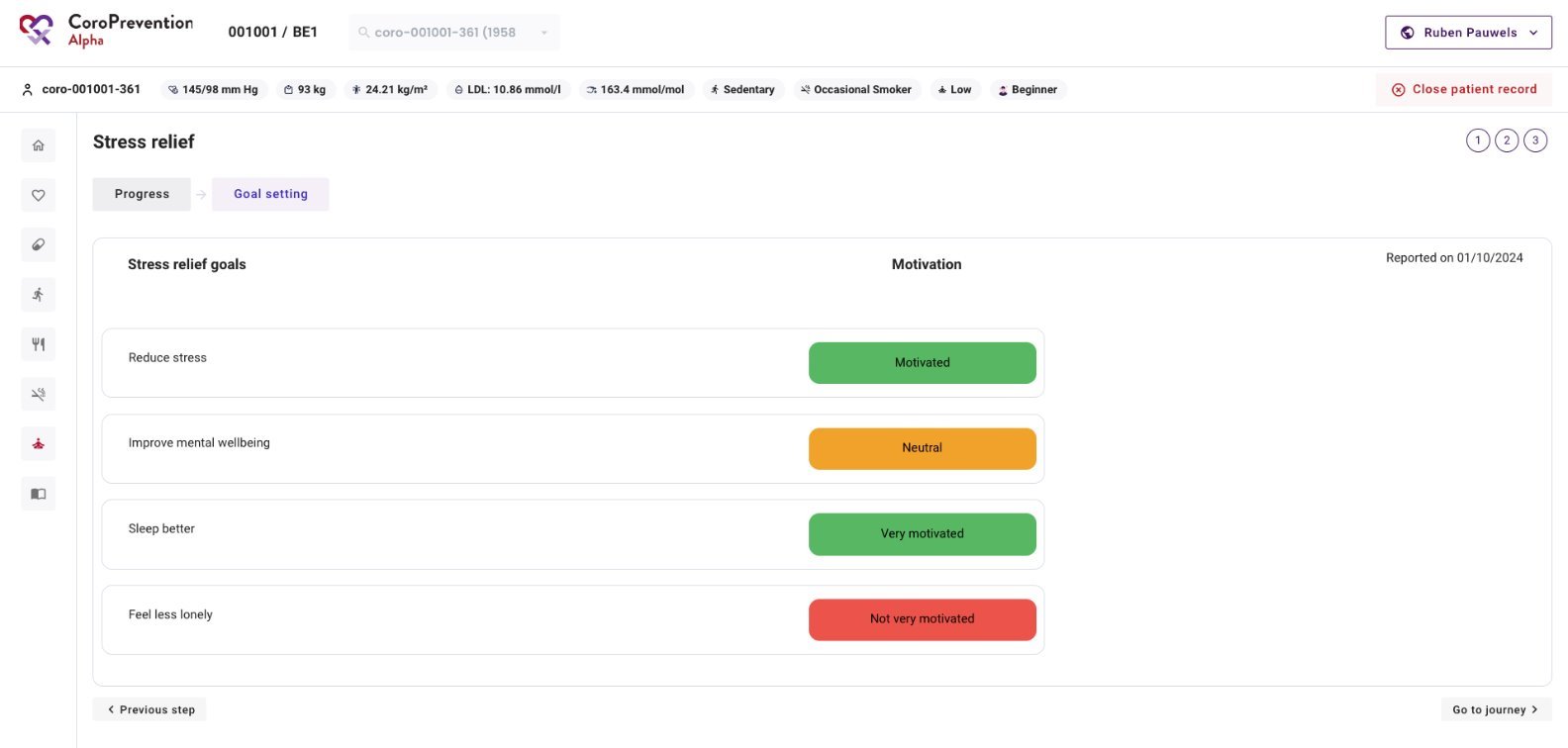 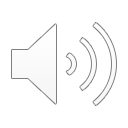 101
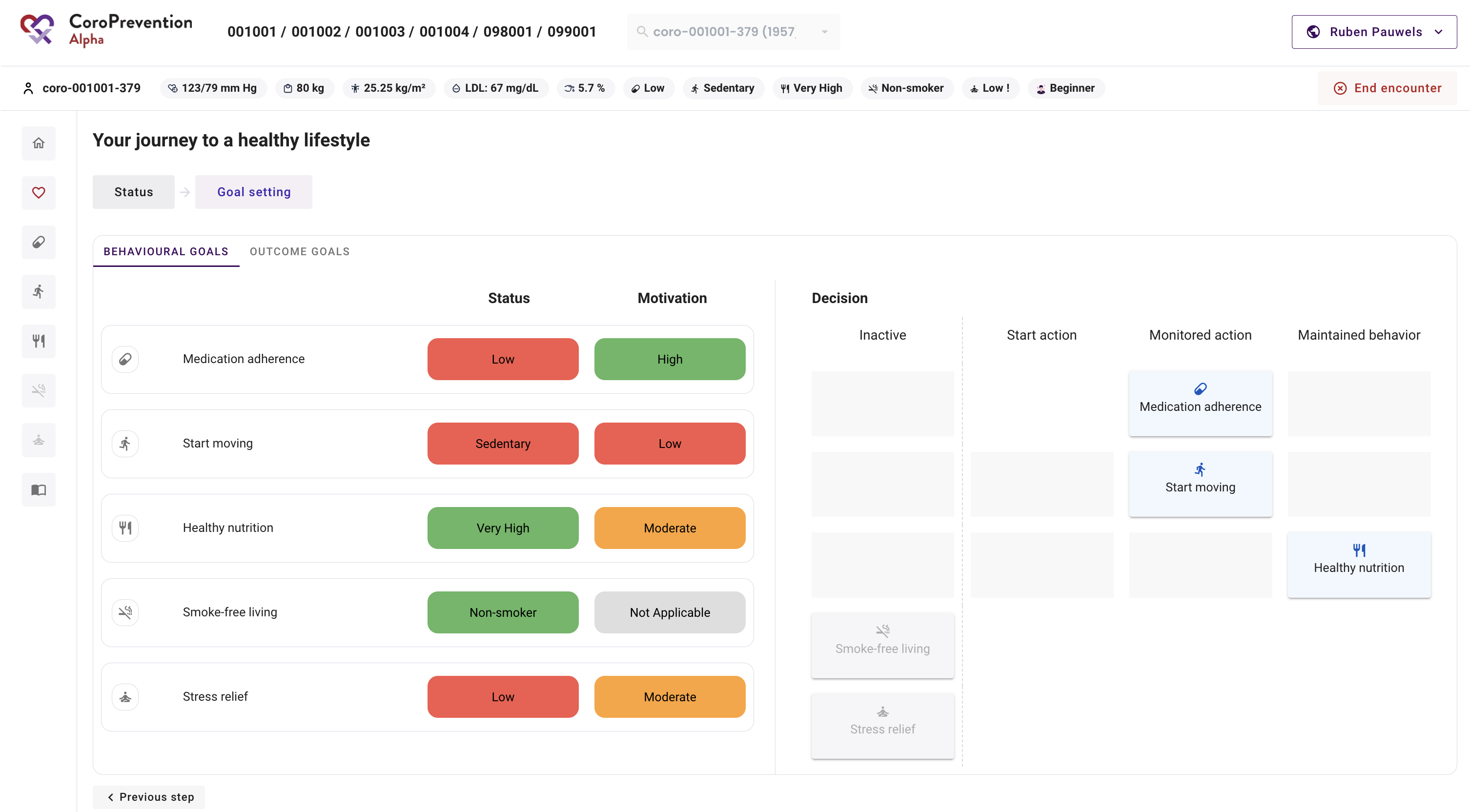 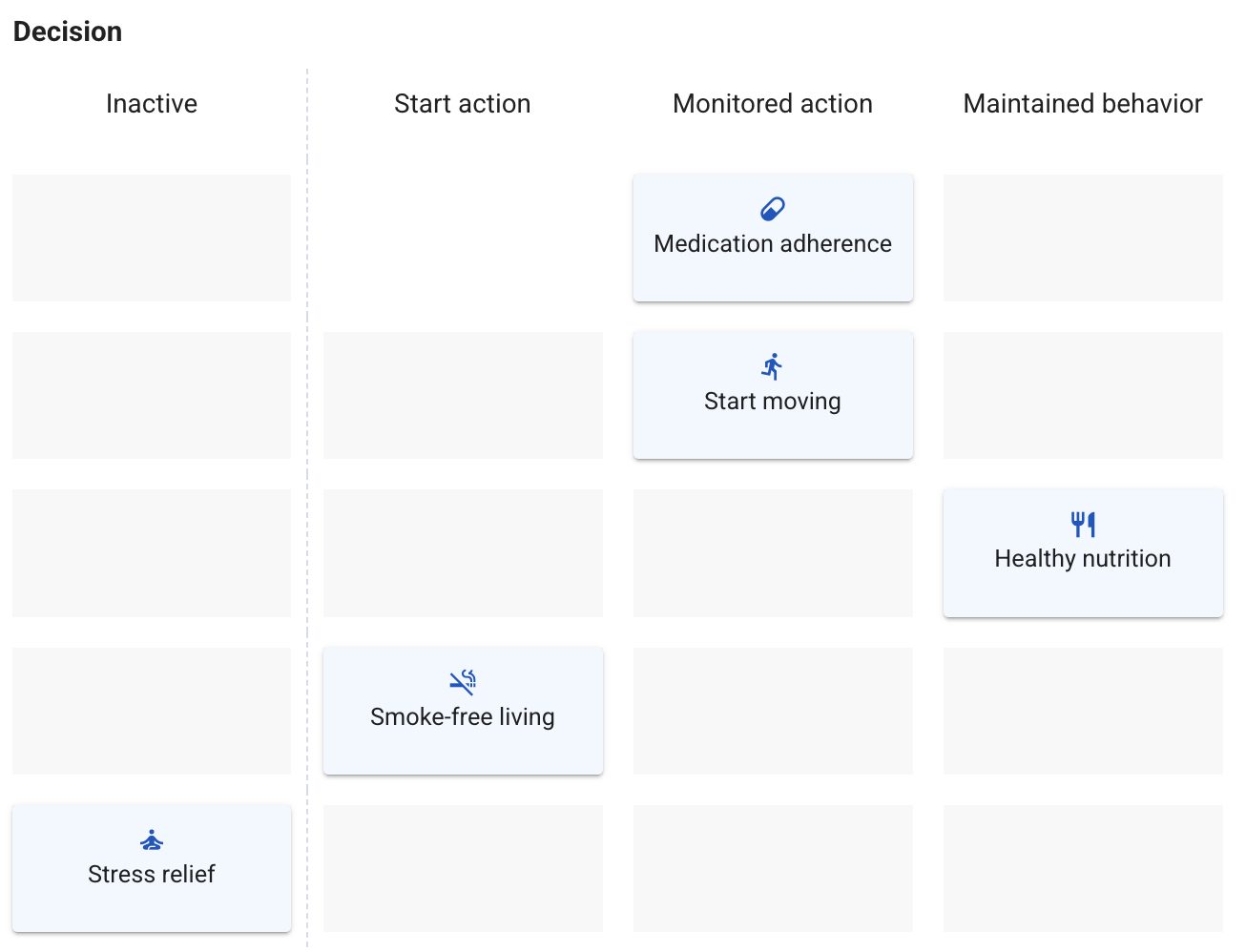 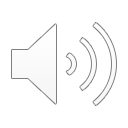 102
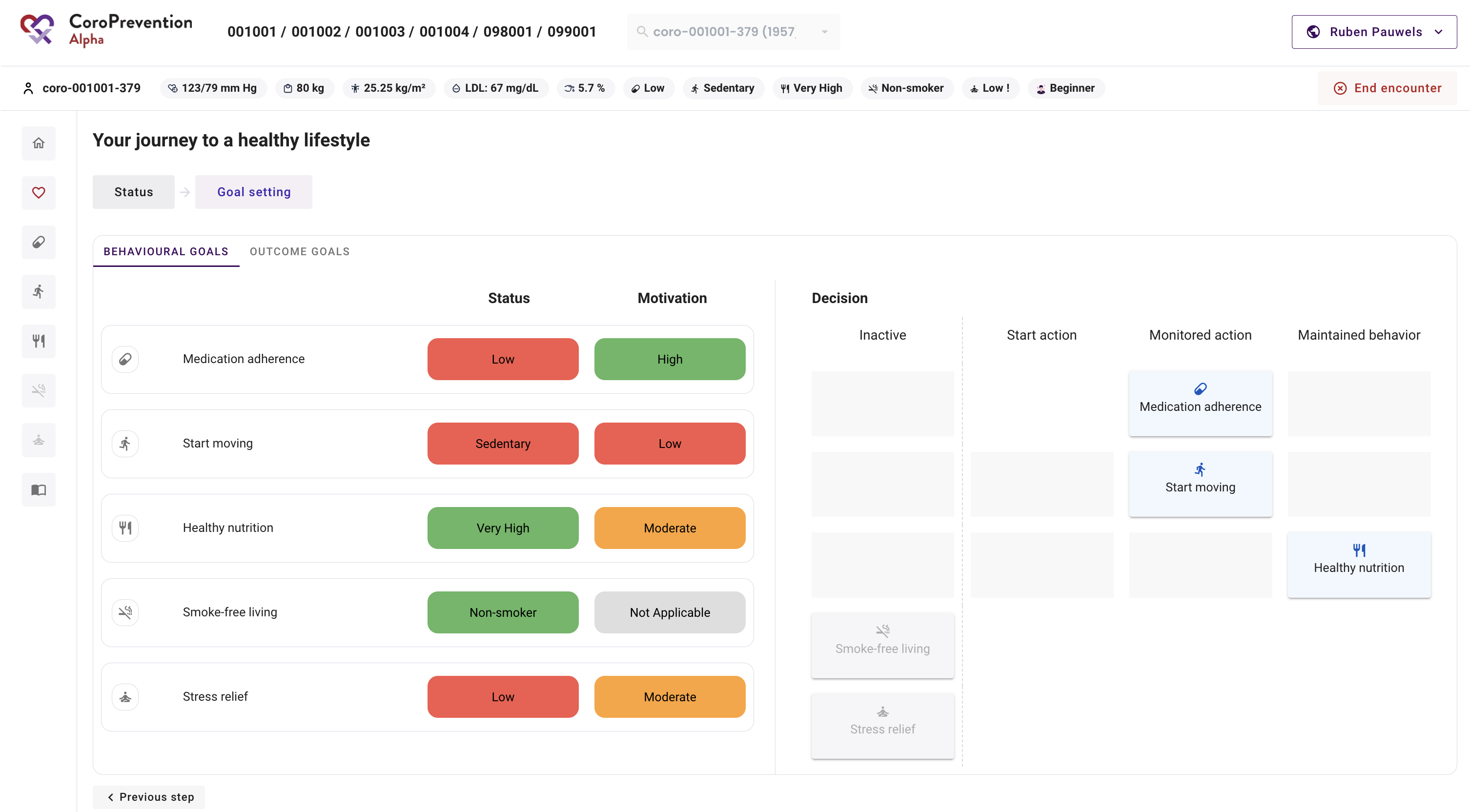 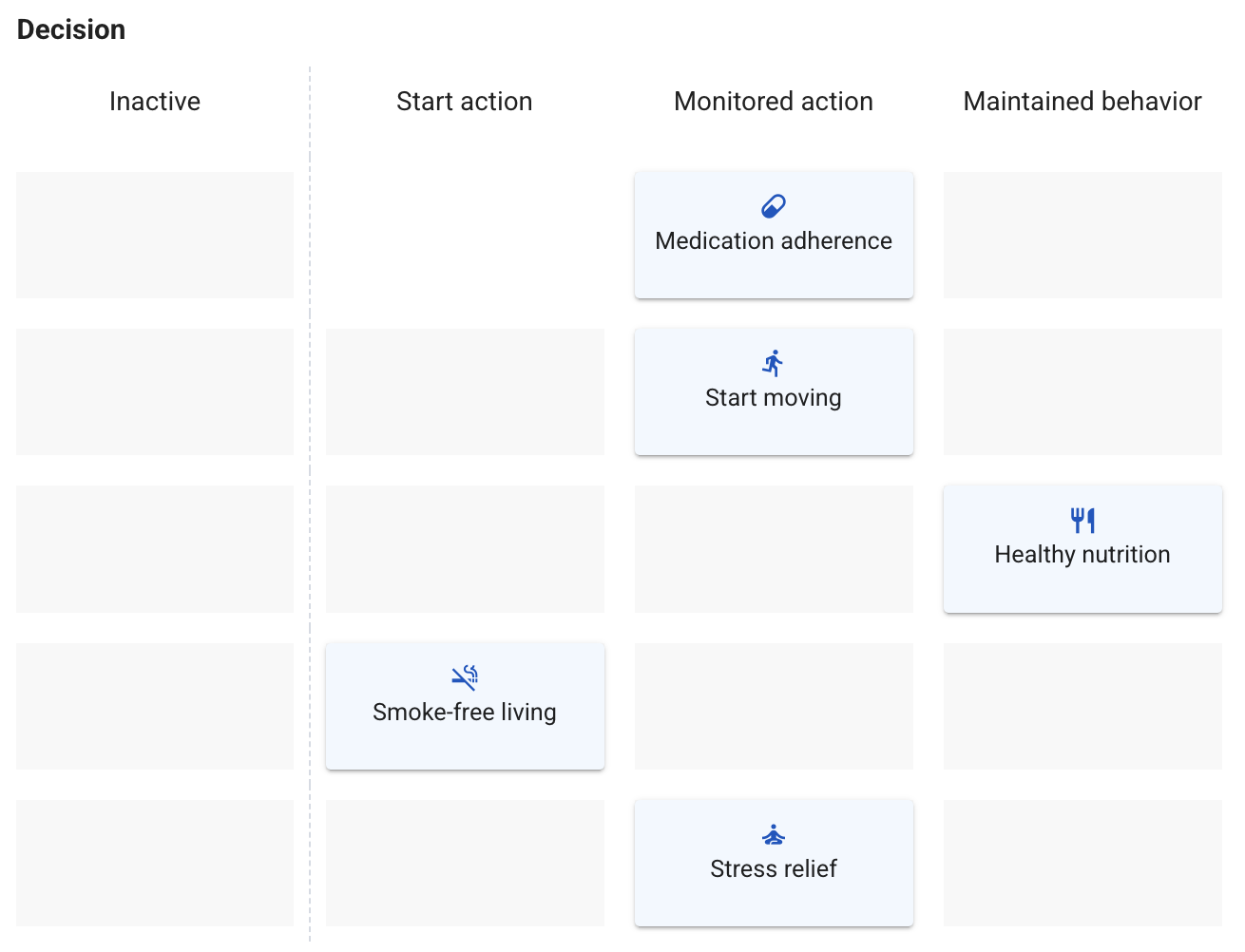 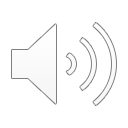 103
Education – Increase your knowledge
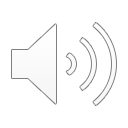 104
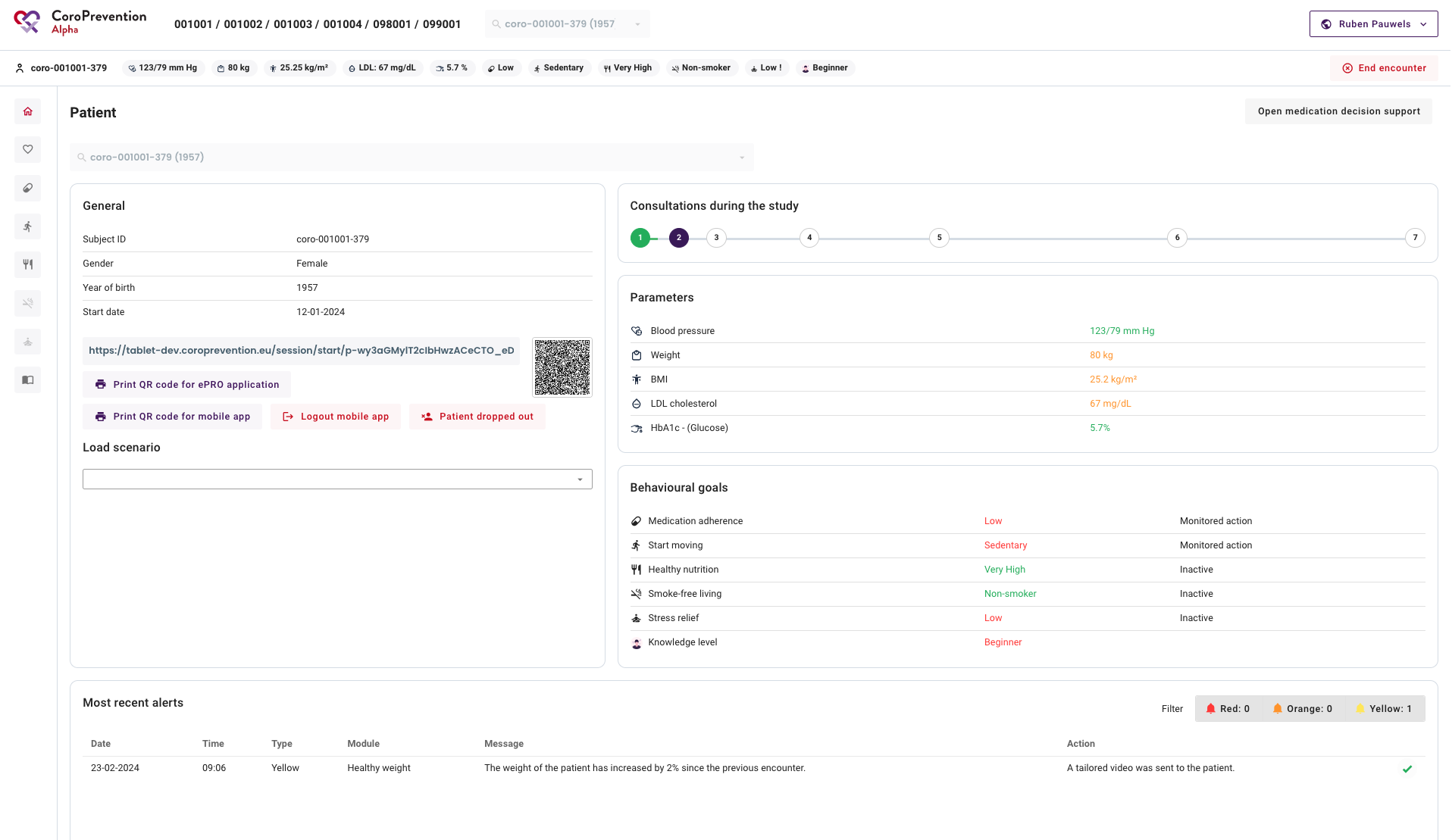 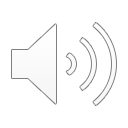 105
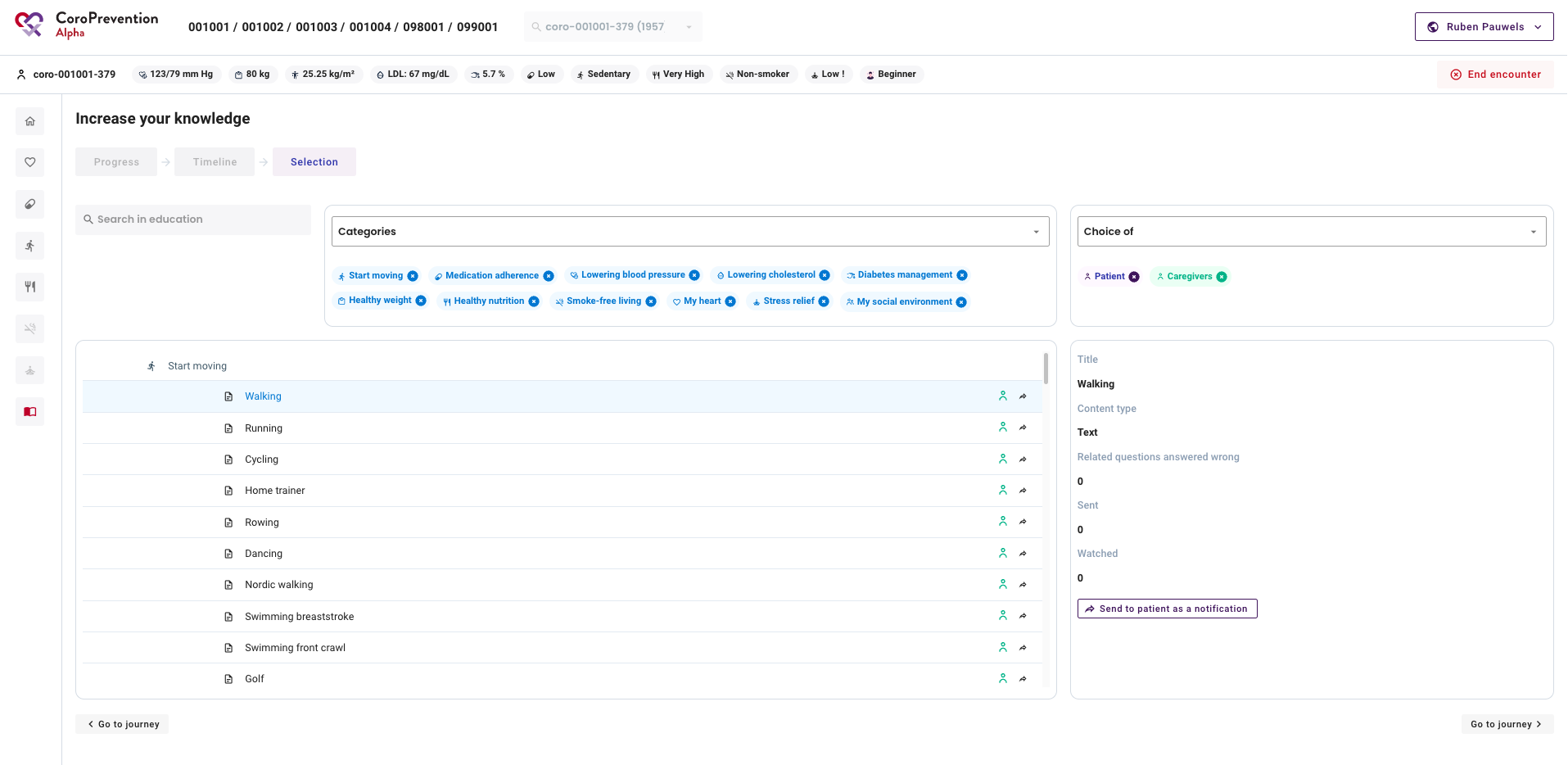 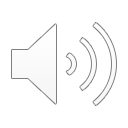 106
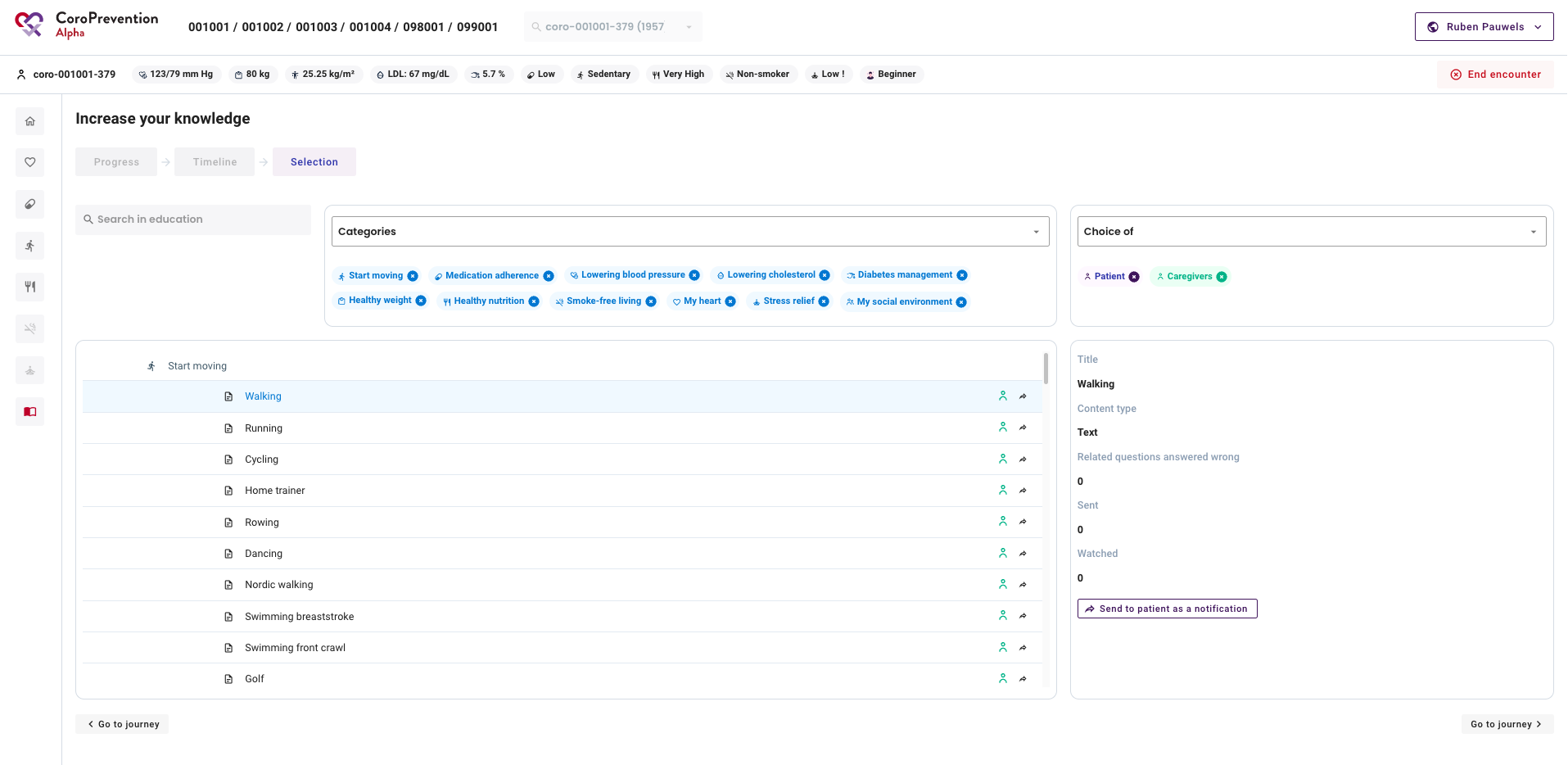 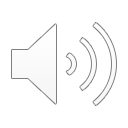 107
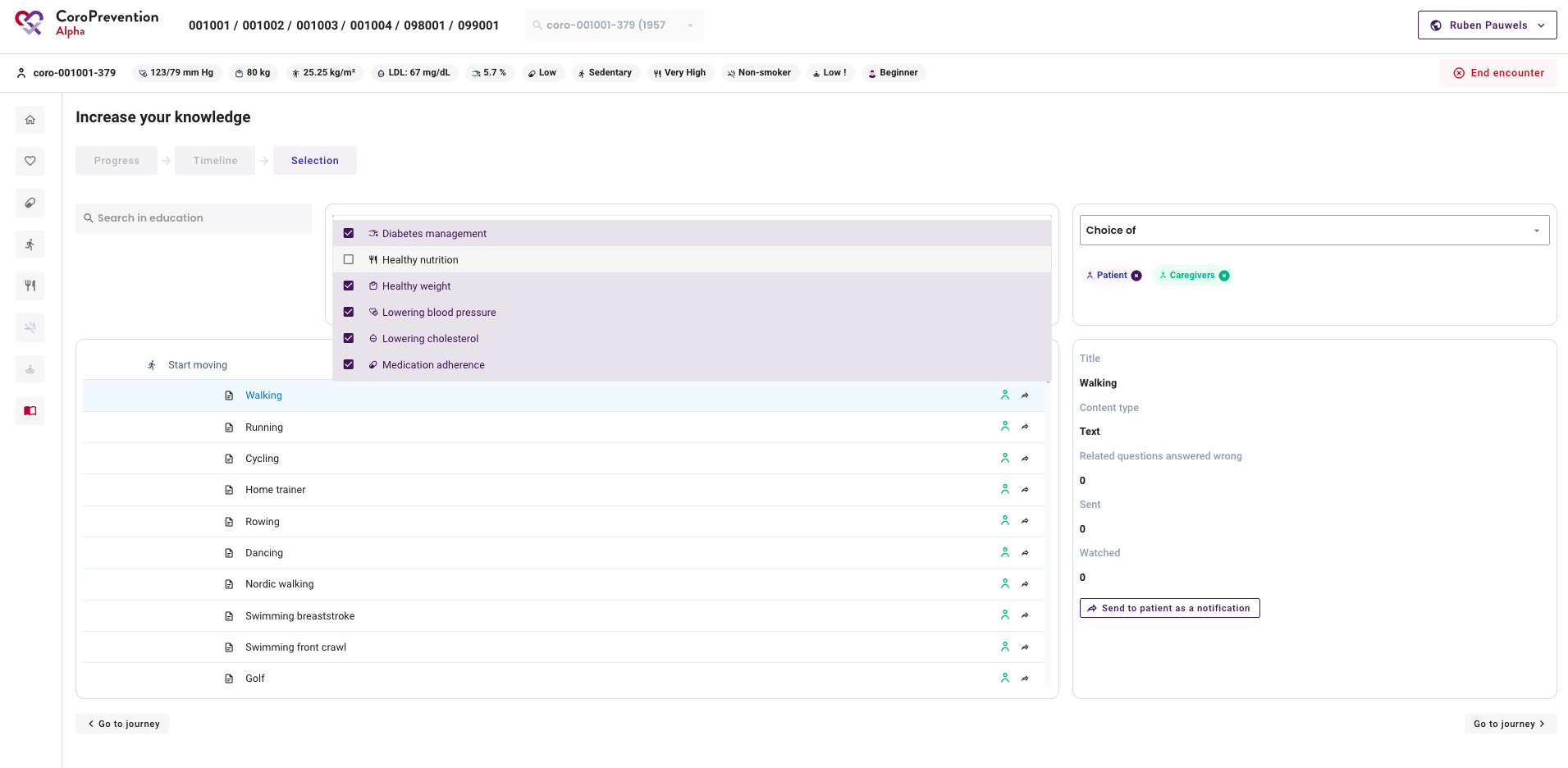 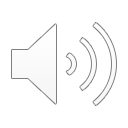 108
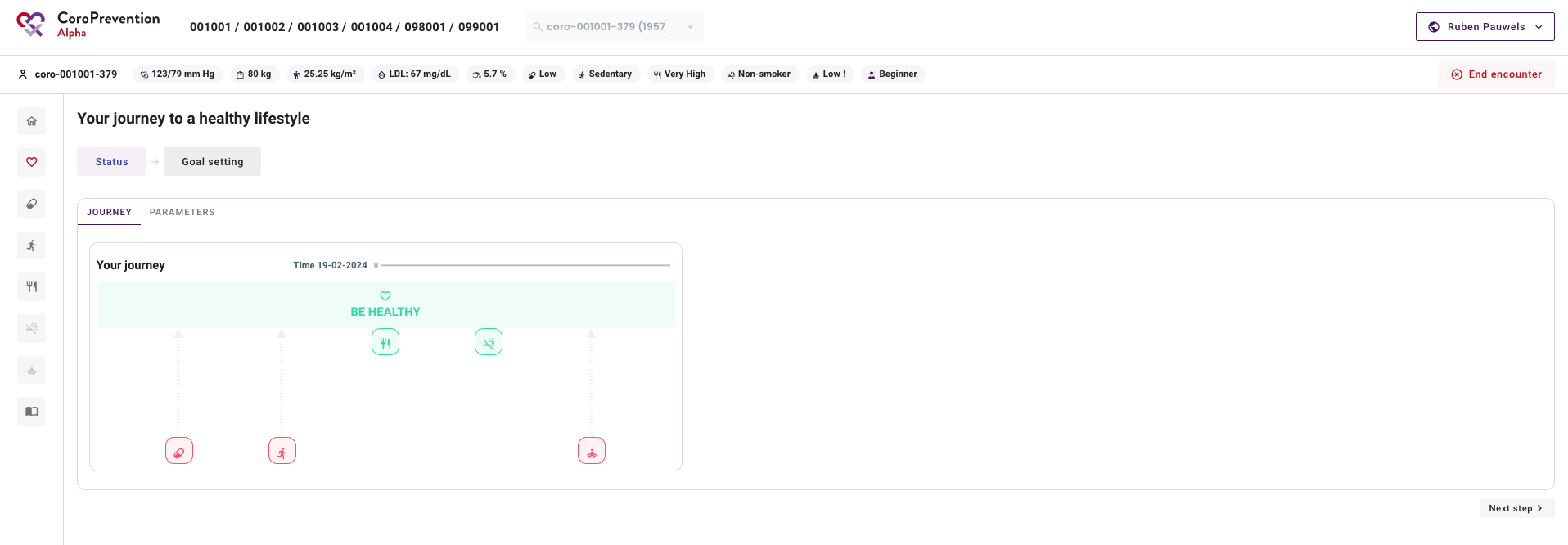 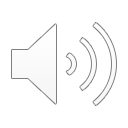 109
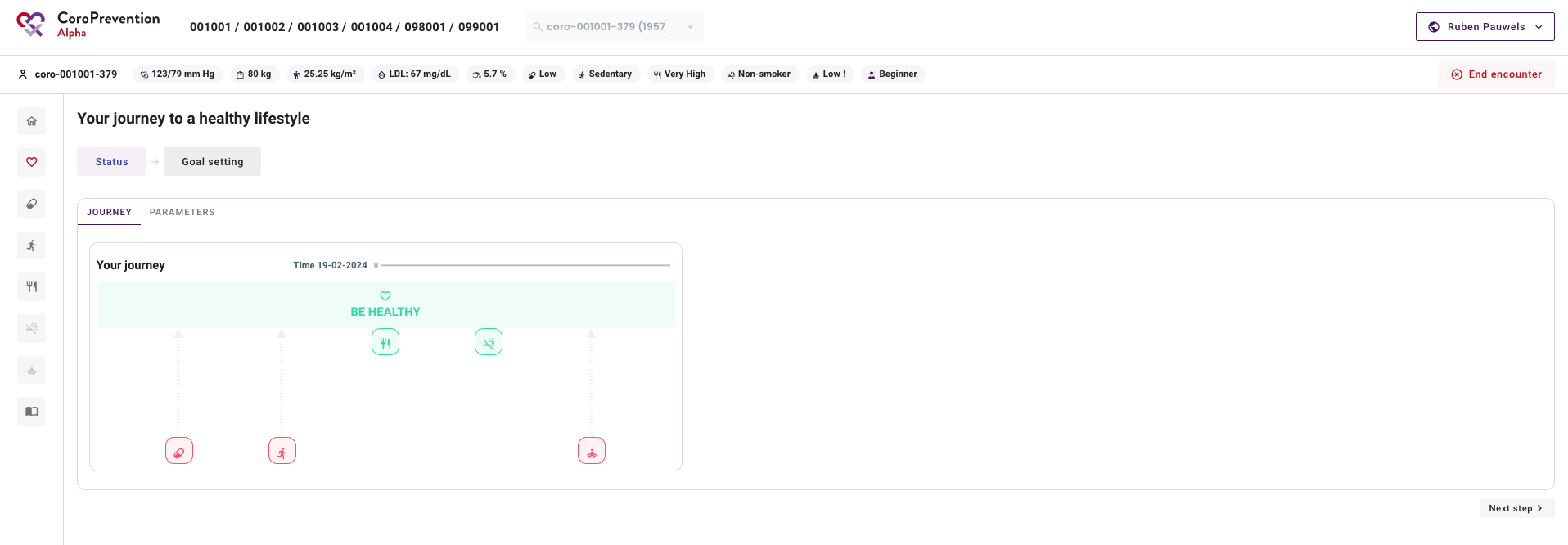 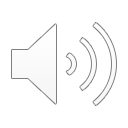 110
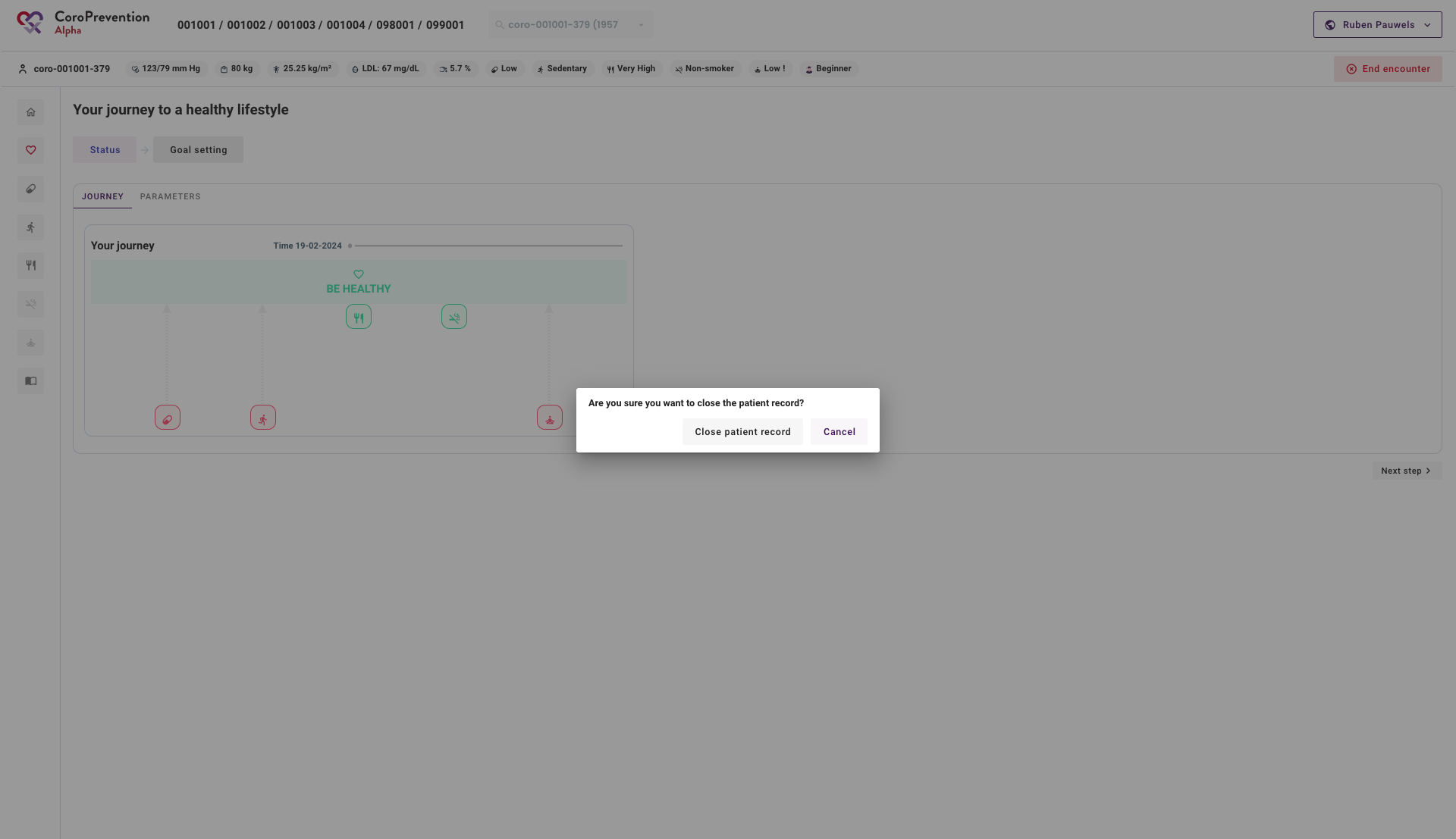 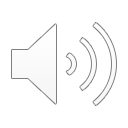 111
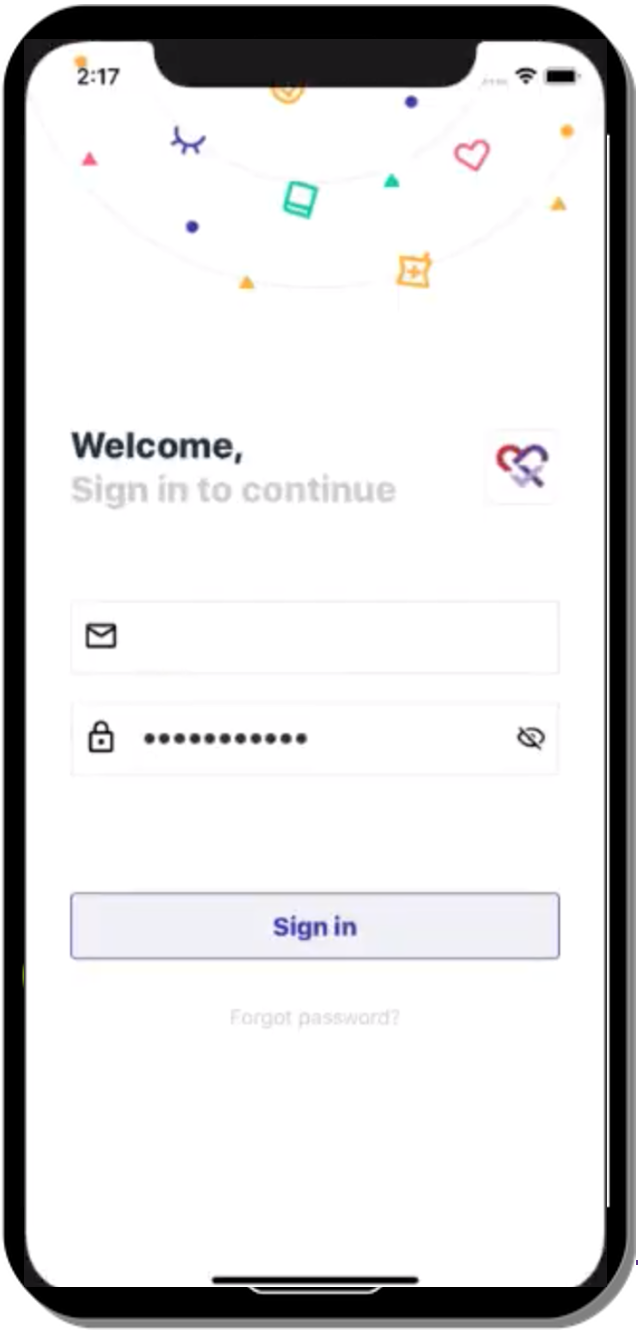 At the end of Visit 2
Make sure you save some time for assisting the patient in installing the application on the patient’s smartphone.
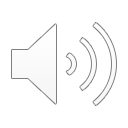 112
End of visit 2 “checklist”
Install the application on the patient’s phone
Print the QR code for the patient to login
Do the “Welcome” reminder together with the patient
Refer to help sources: FAQ, CoroPrevention website and the general user manual
Patients can request a printed copy if they want.
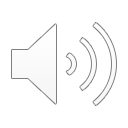 113
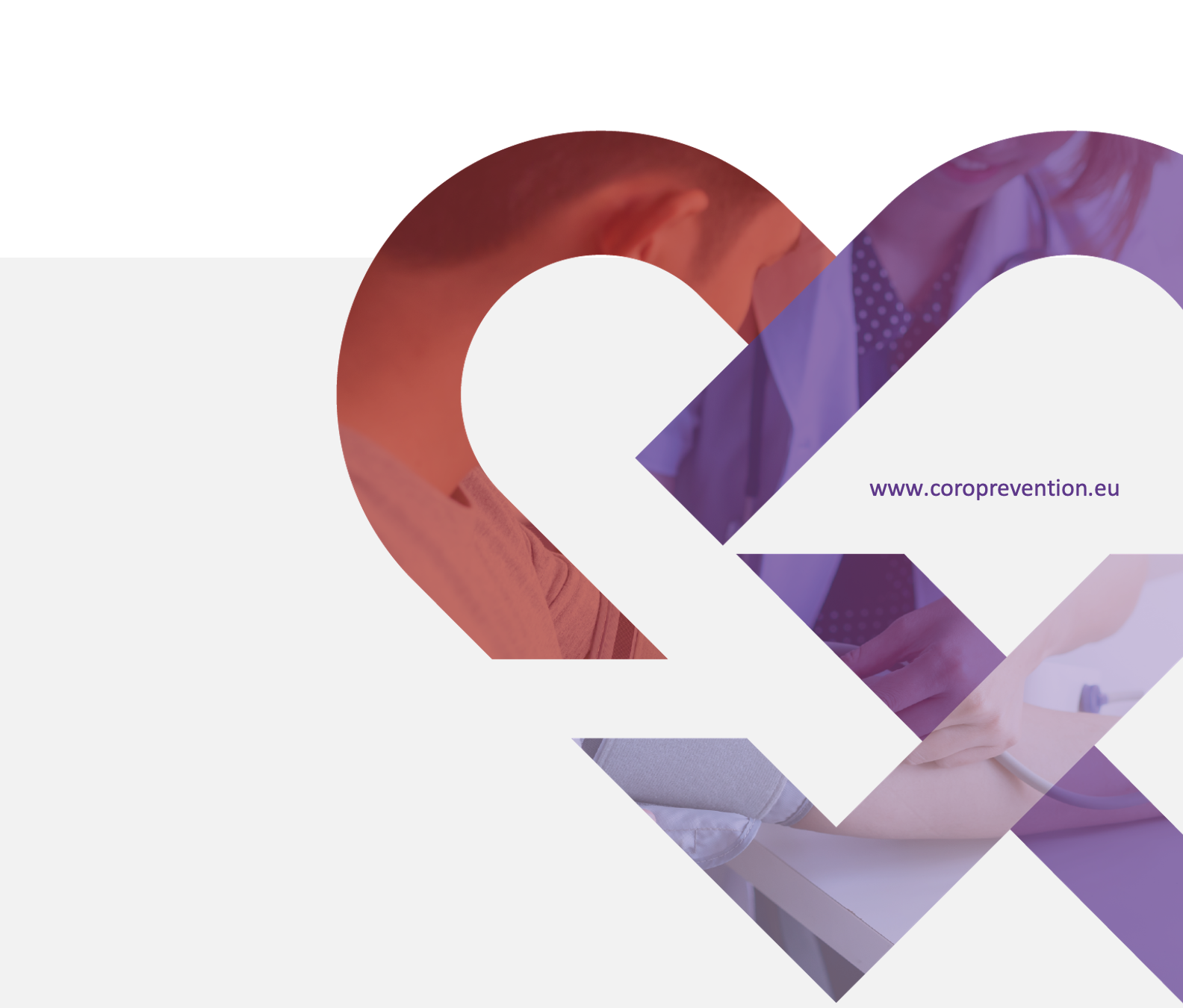 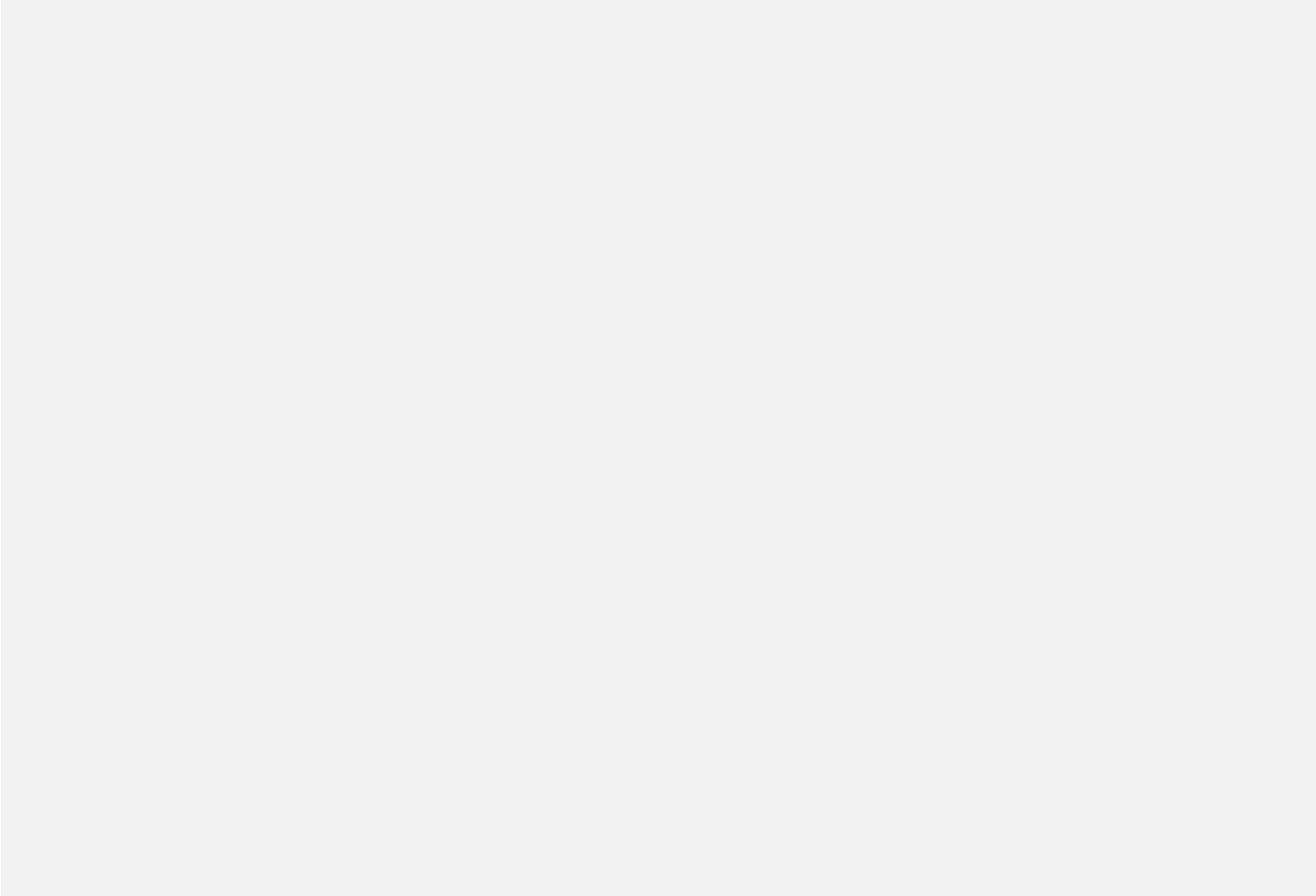 Good luck!
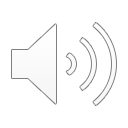